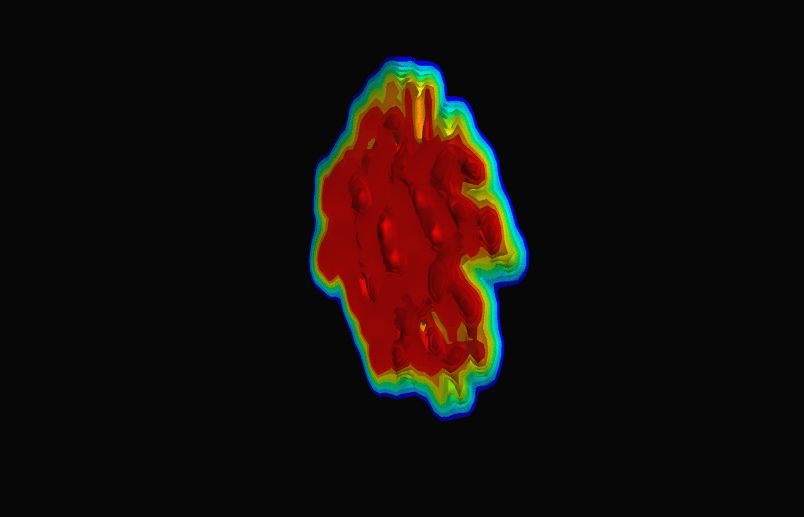 Image from  arXiv:1009.3244
Quantifying properties of liquid nuclei
Christine Nattrass, University of Tennessee, Knoxville
QCD Phase Diagram
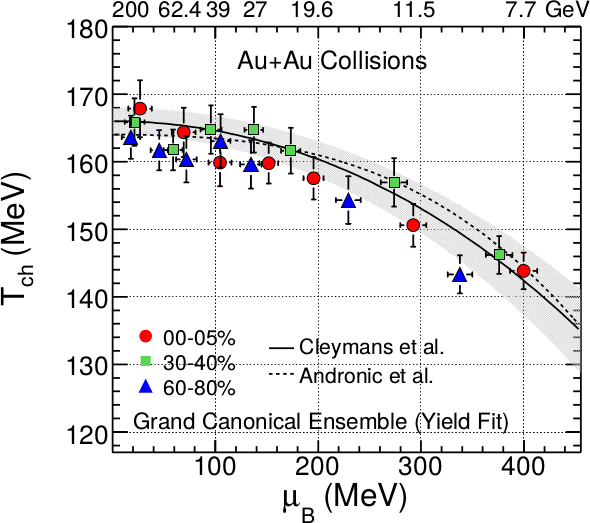 Quark Gluon Plasma
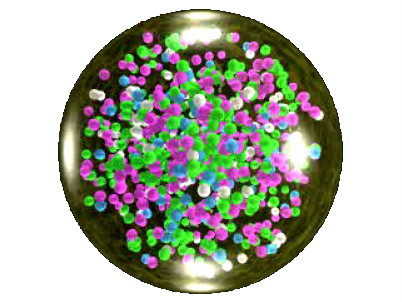 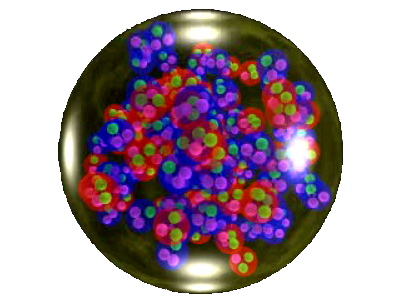 Hadron Gas
Phys. Rev. C 96, 044904 (2017)
[Speaker Notes: But wait – how can we have a liquid of quarks and gluons?  Doesn't asymptotic freedom tell us that we can't have free quarks and gluons?  How, then, can we have a liquid of quarks and gluons?]
How to make a Quark Gluon Plasma
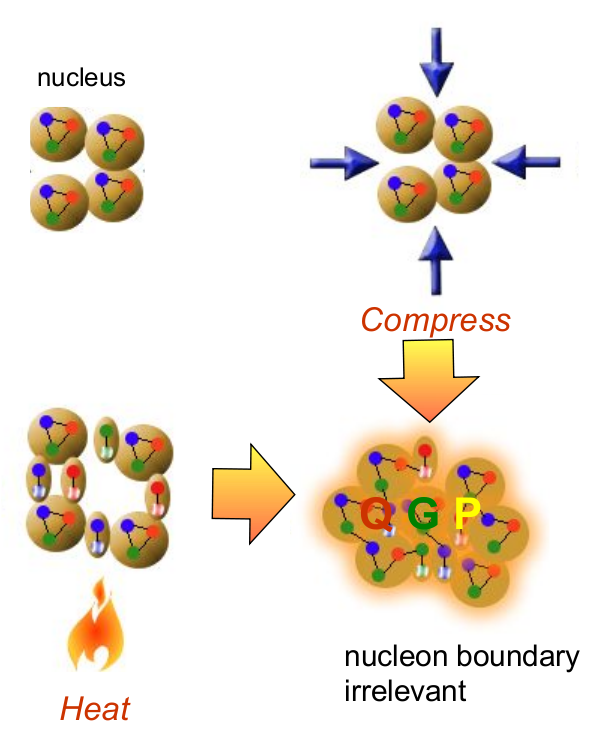 The phase transition in the laboratory
Freeze-out
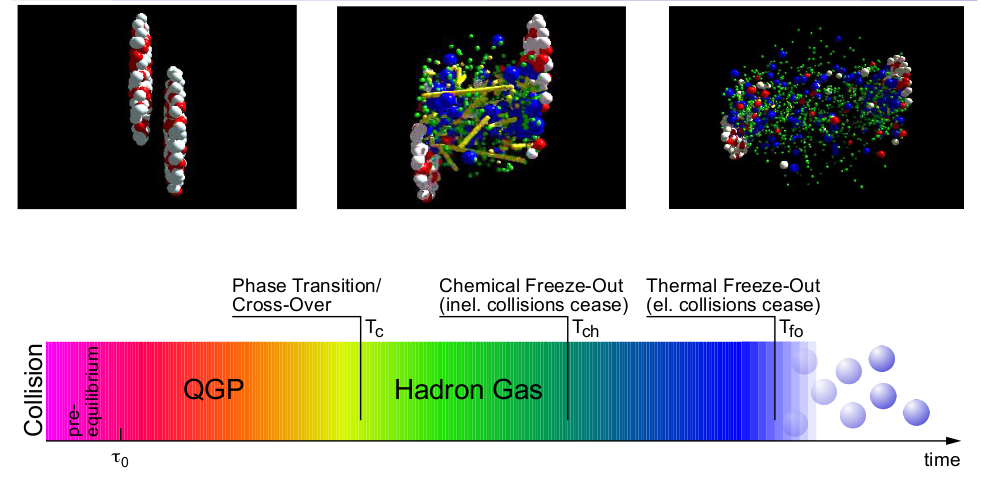 QGP
Initial
State
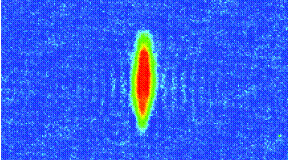 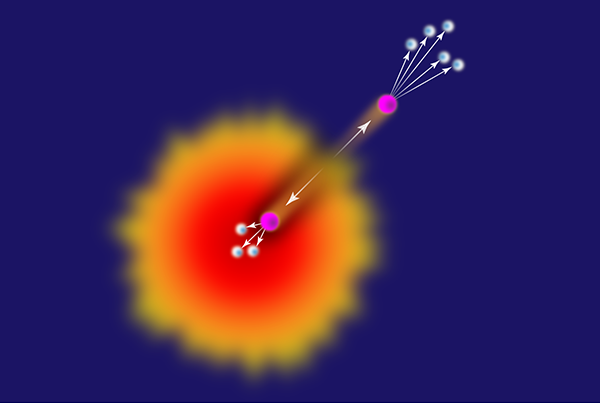 Hydrodynamical flow
Jet quenching
K, O’Hara, S. Hemmer, M. Gehm, S. Granade, J. Thomas    Science 298 2179 (2002)
https://physics.aps.org/articles/v7/97
Relativistic Heavy Ion Collider
Large Hadron Collider
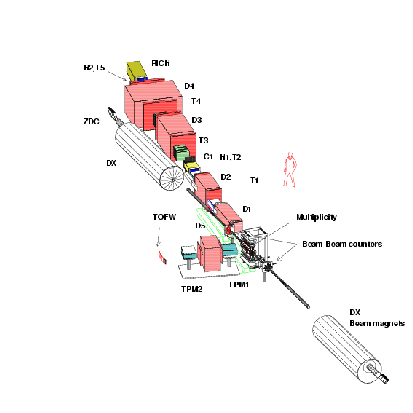 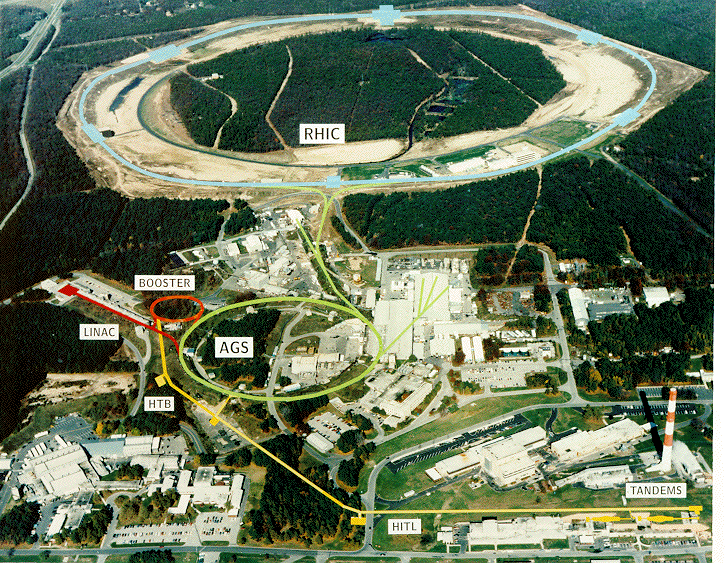 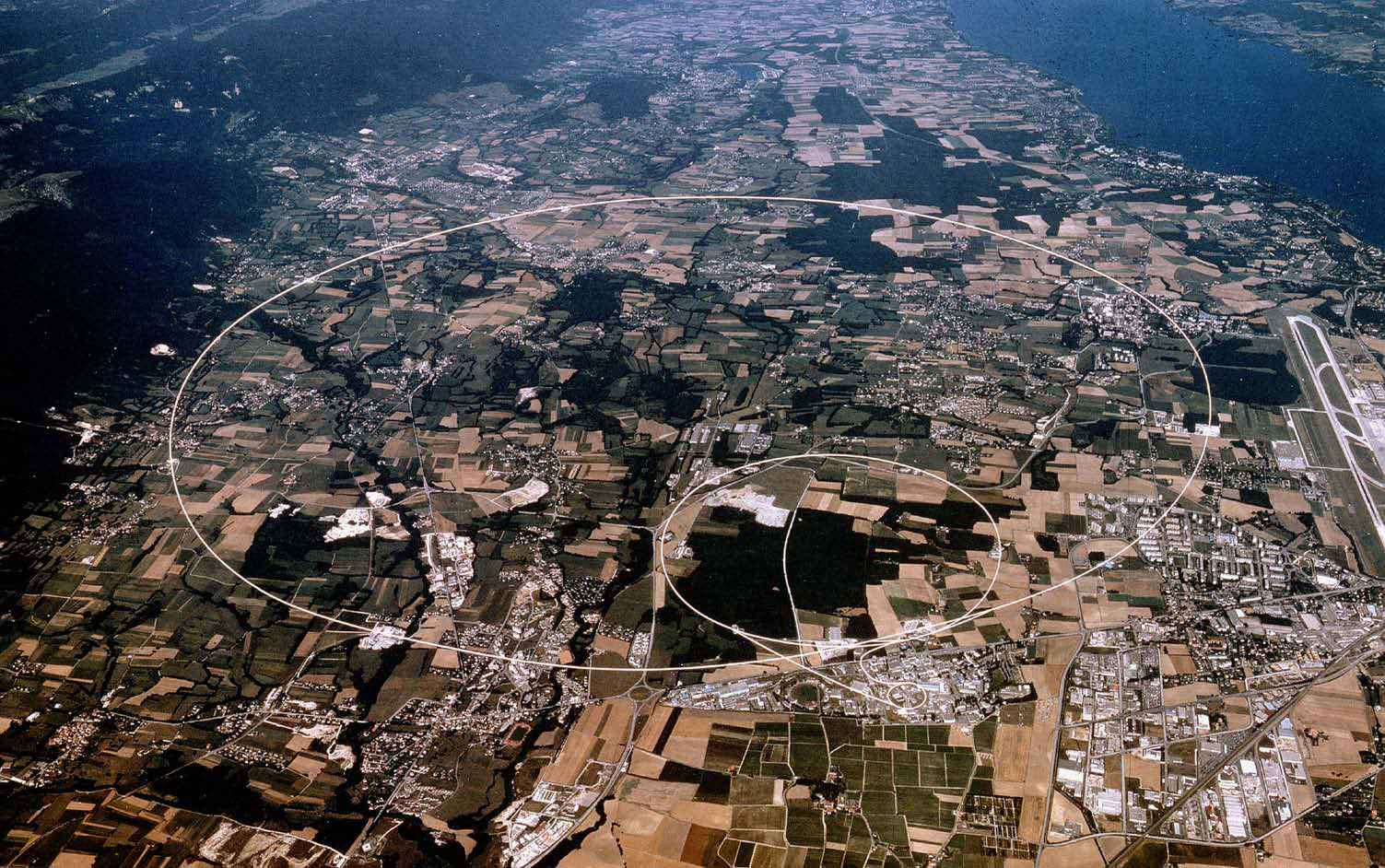 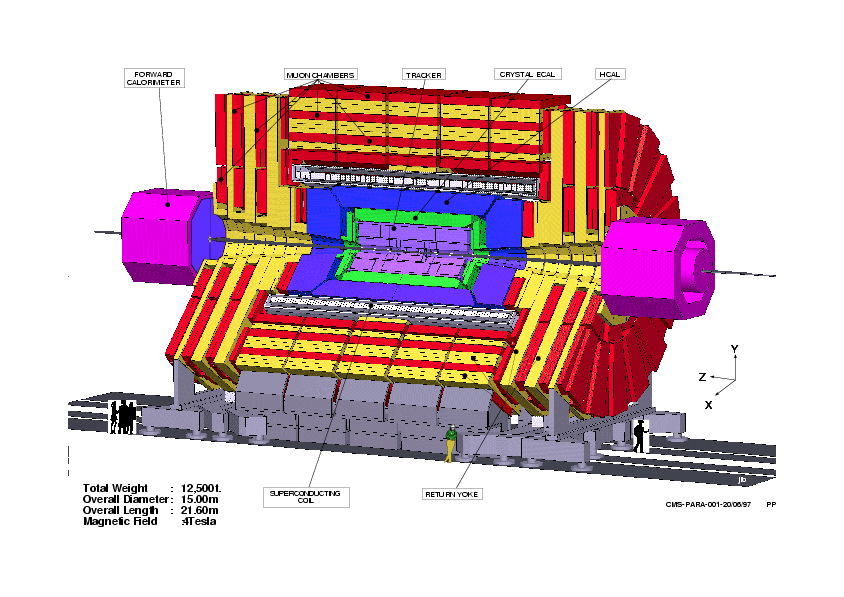 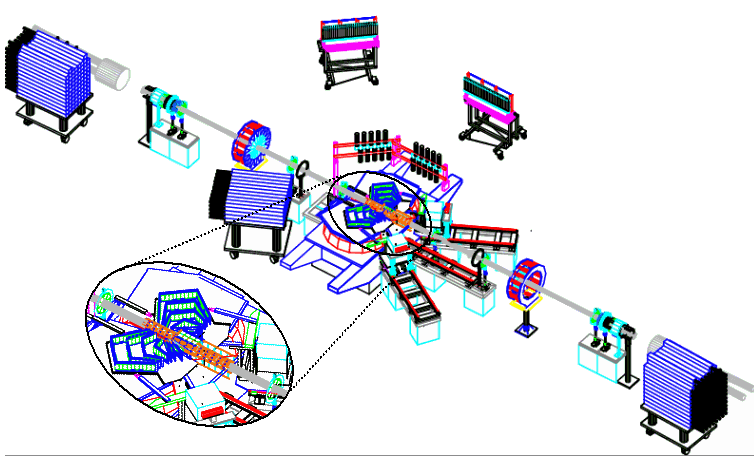 PHOBOS
BRAHMS
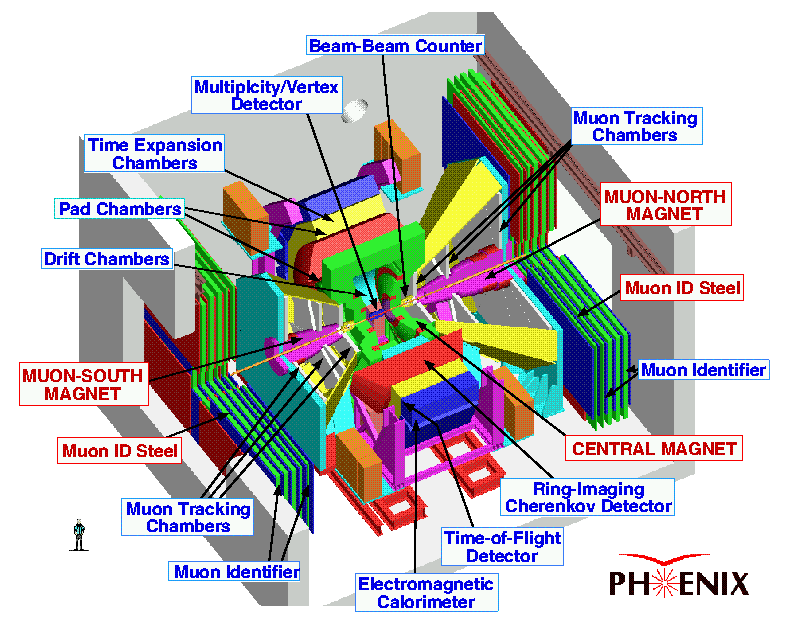 CMS
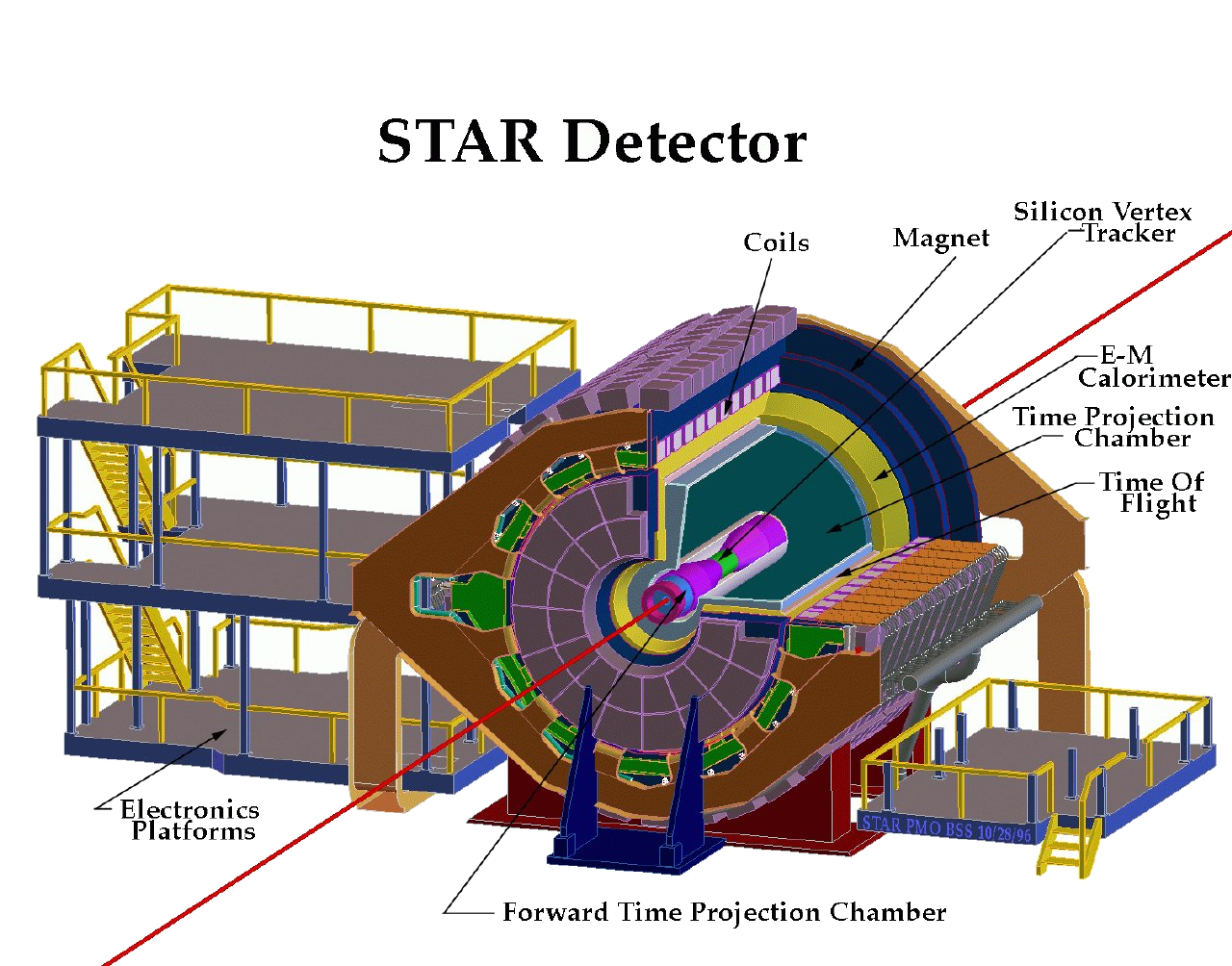 LHC
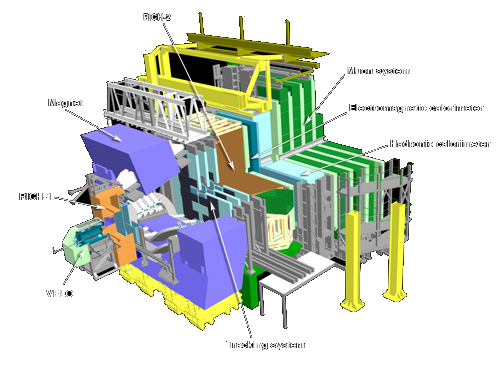 PHENIX
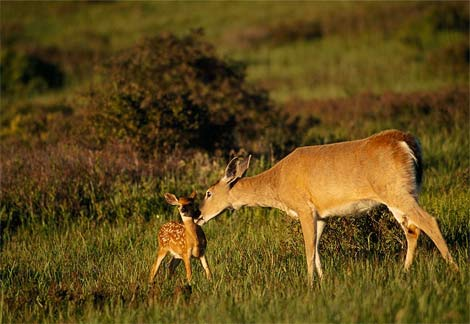 STAR
RHIC
LHCb
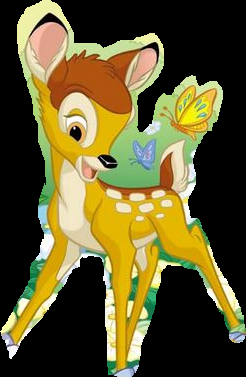 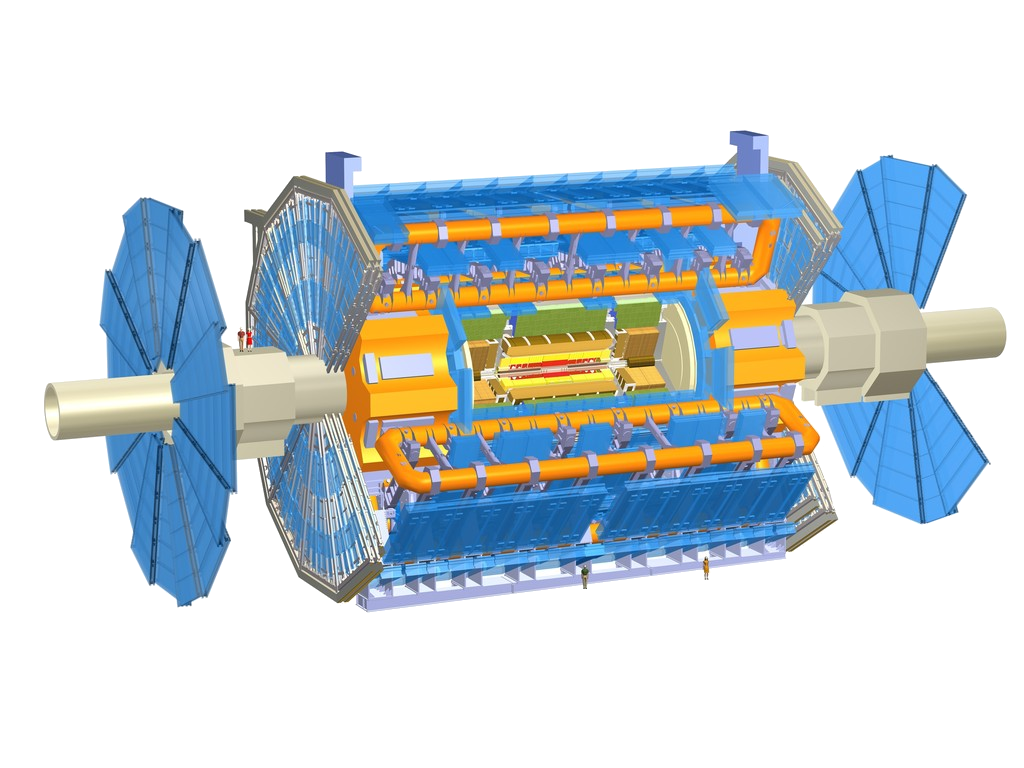 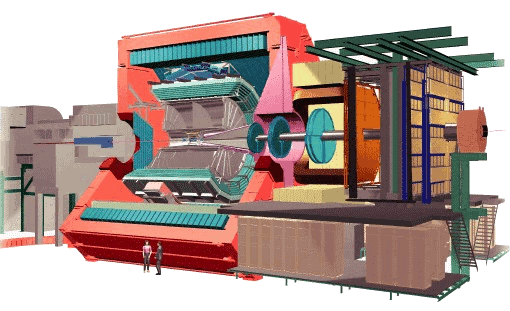 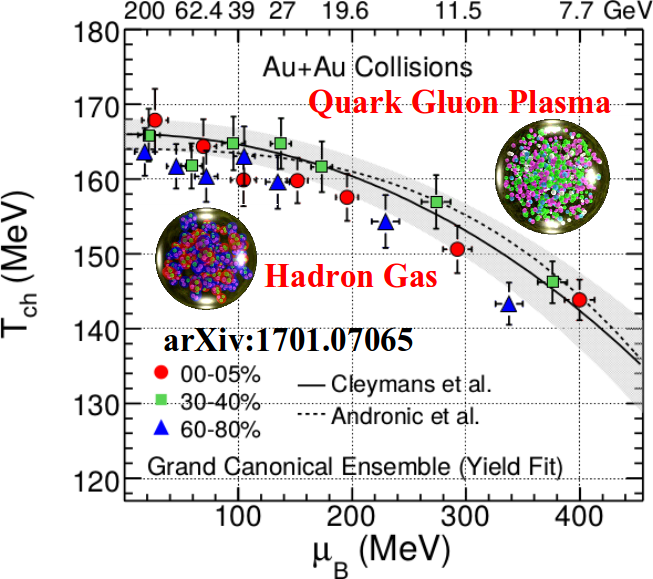 RHIC
ATLASLHCf
ALICE
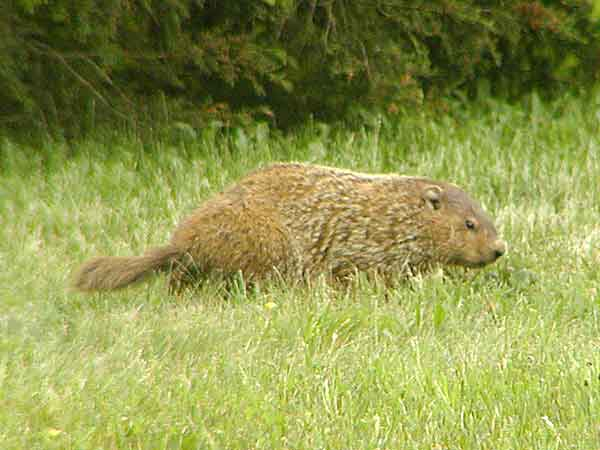 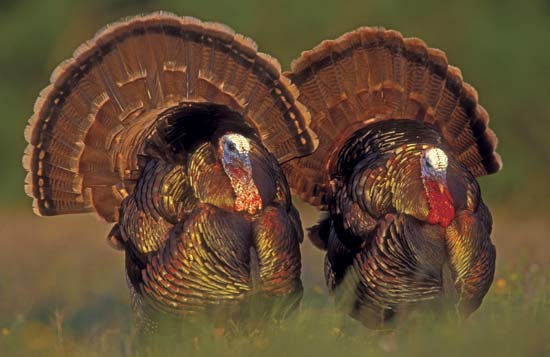 Upton, NY
1.2km diameter
p+p, d+Au, Cu+Cu, Au+Au, U+U
√sNN = 9 - 200 GeV
Geneva, Switzerland
8.6km diameter
p+p, p+Pb, Pb+Pb
√sNN = 2.76 GeV, 5.5 TeV
[Speaker Notes: Mention that RHIC planning began 1983]
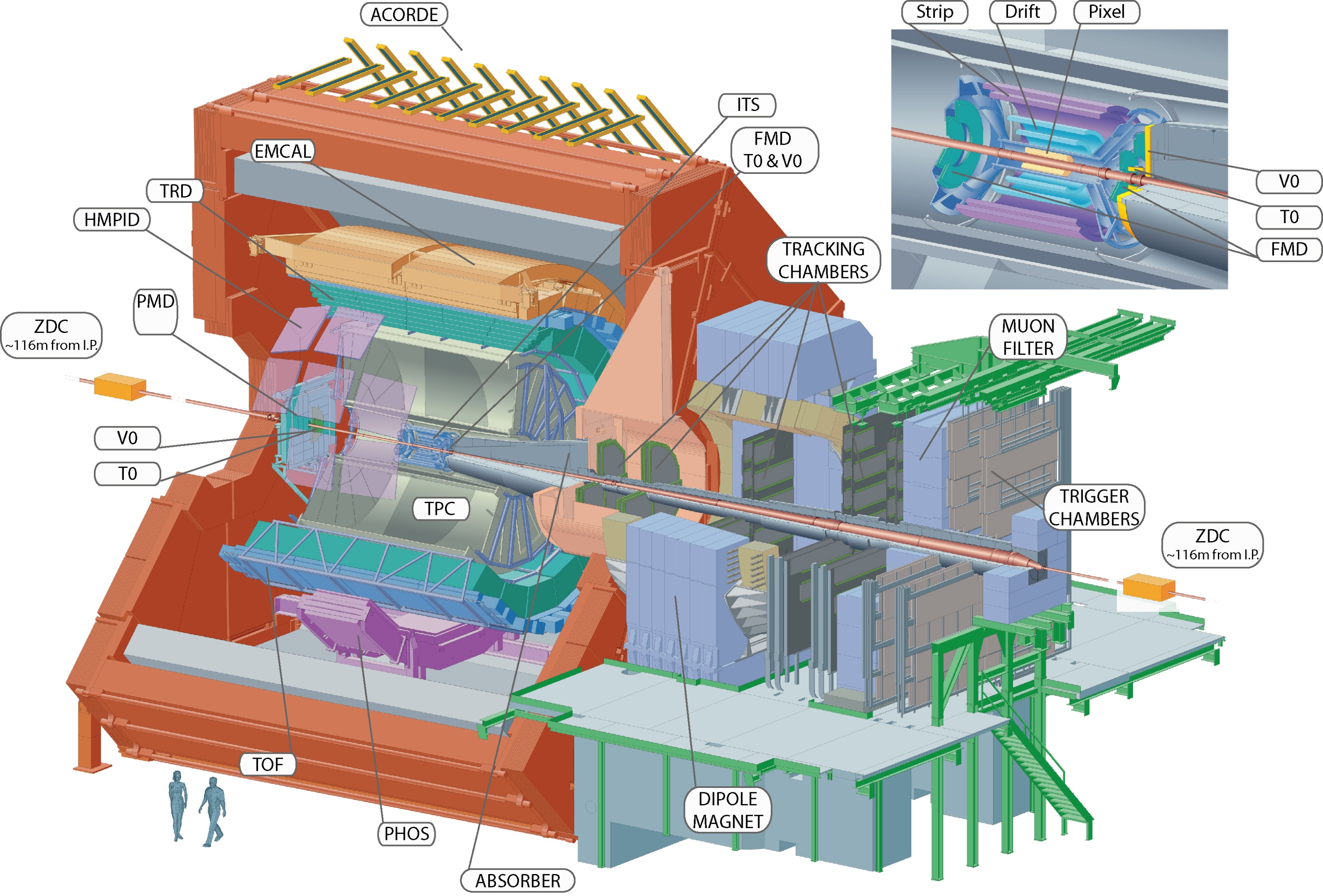 Size: 16 x 26 meters
Weight: 10,000 tons
Detectors: 18
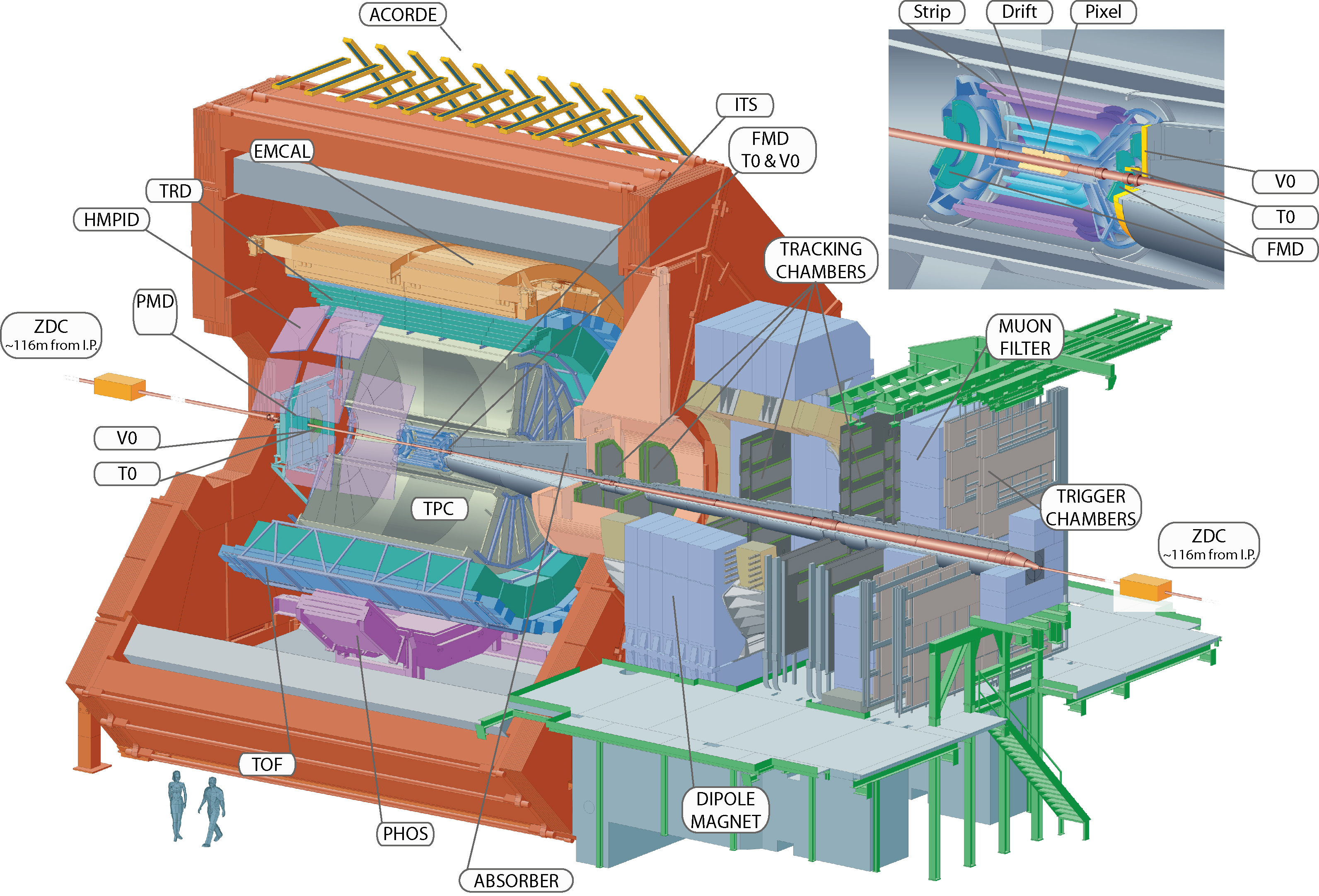 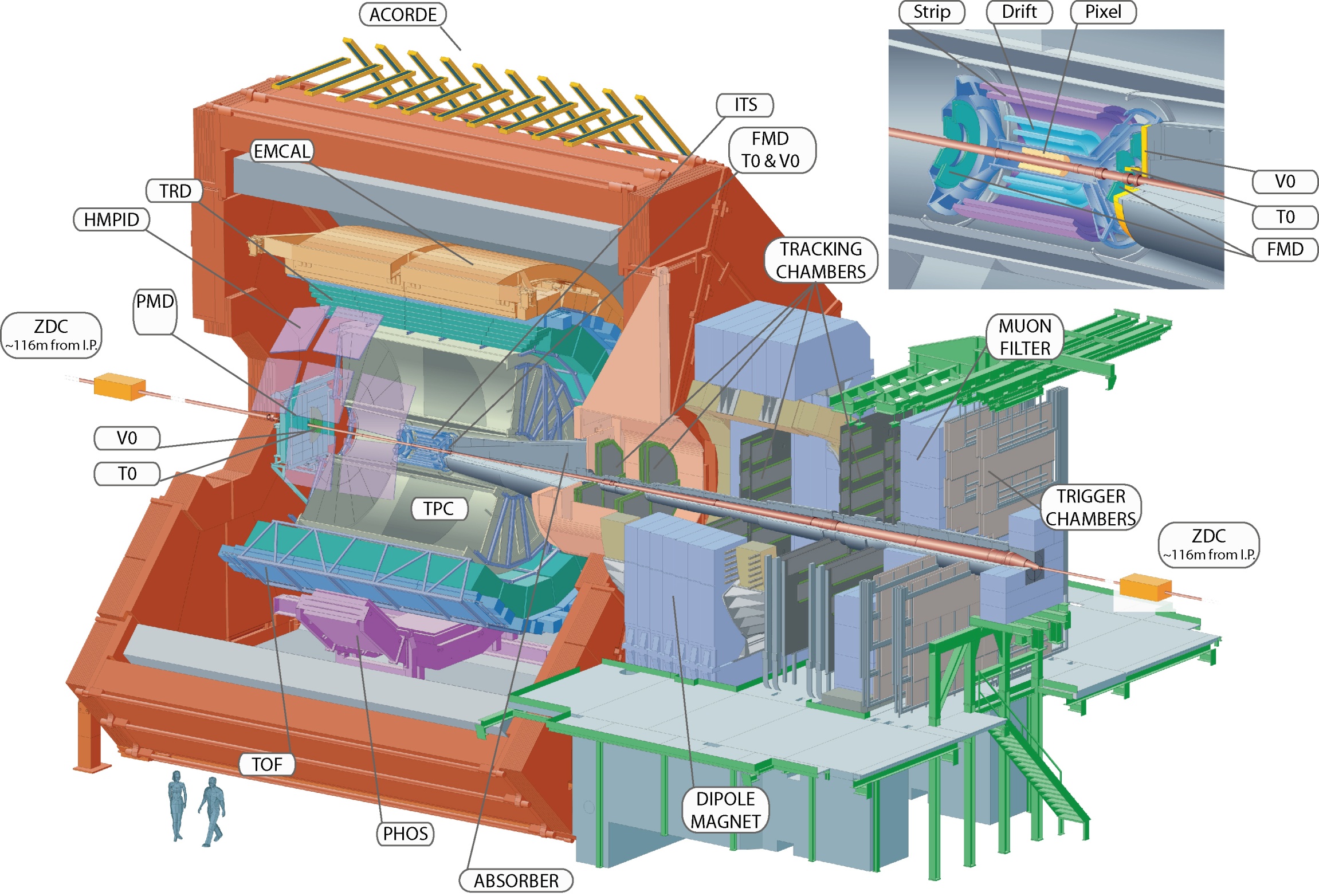 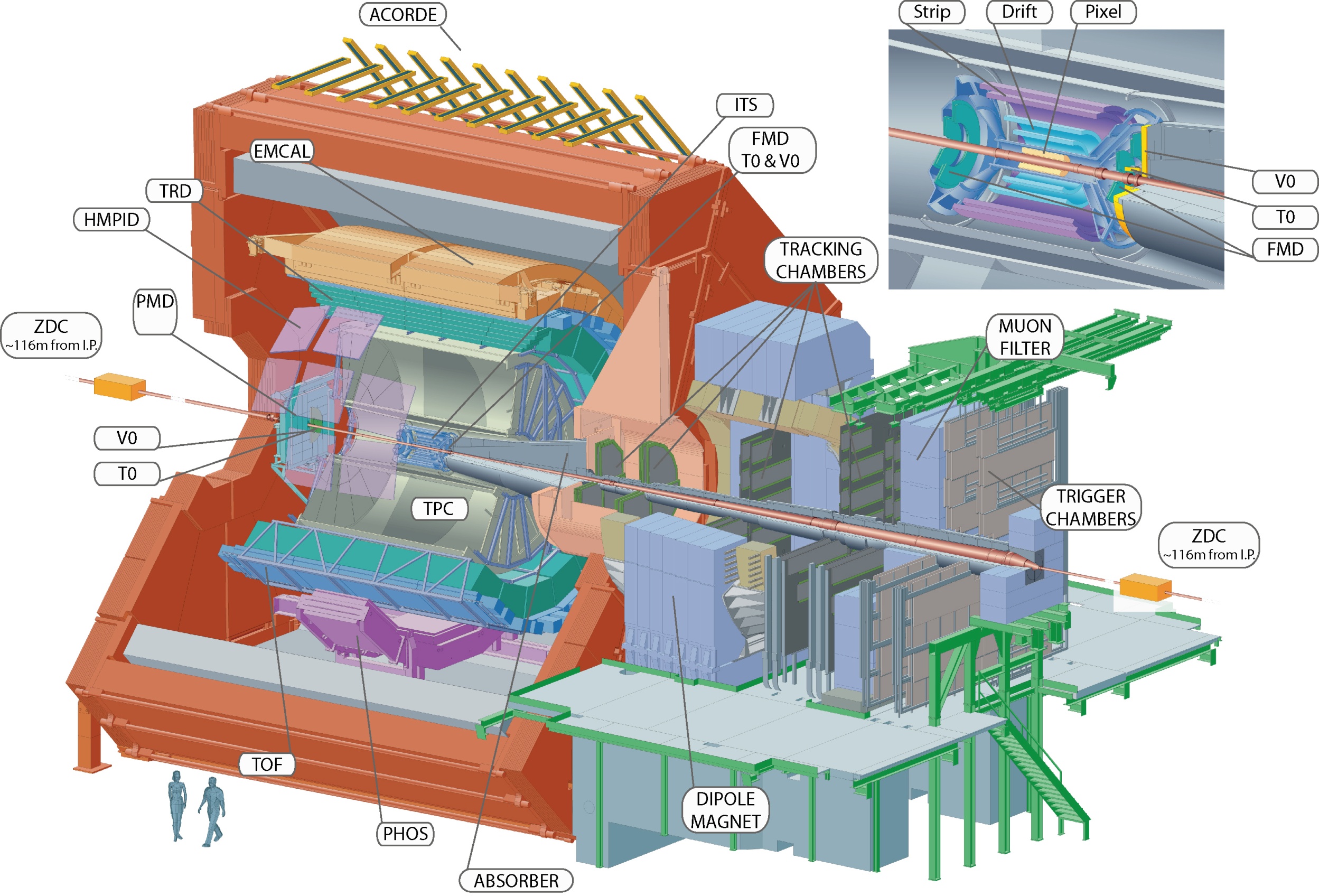 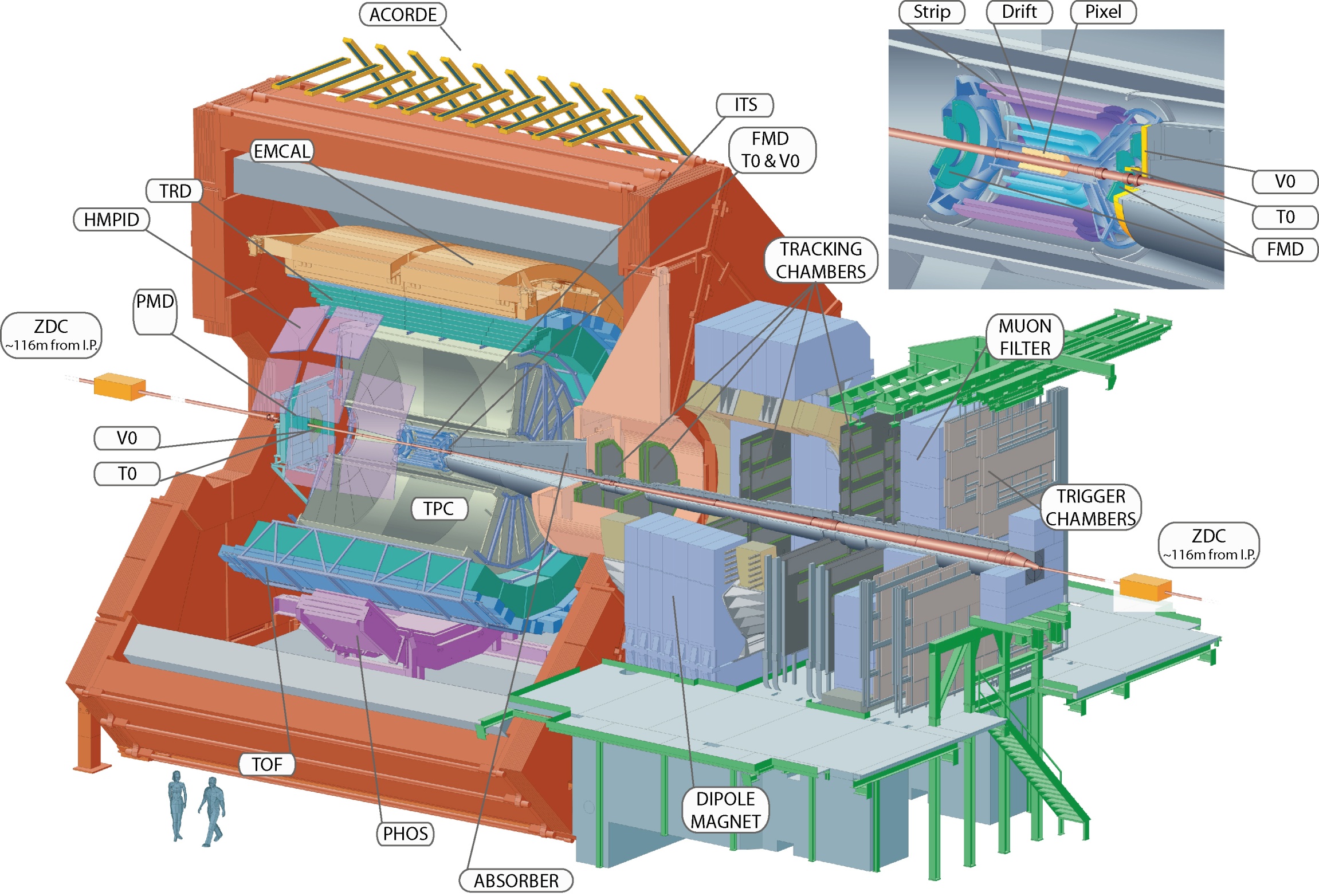 Trigger detectors: When do we have a collision?
Tracking detectors: Where did the particle go?
Identification detectors: What kind of particle is it?
Calorimeters:  How much energy does the particle have?
<number>
[Speaker Notes: By comparison ATLAS is 25 meters in diameter and 44 meters long – not quite twice as large]
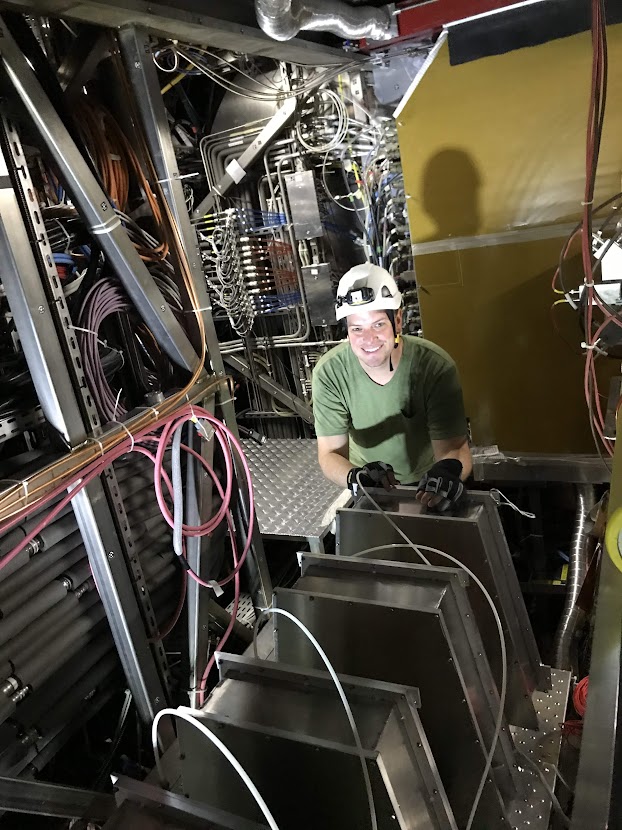 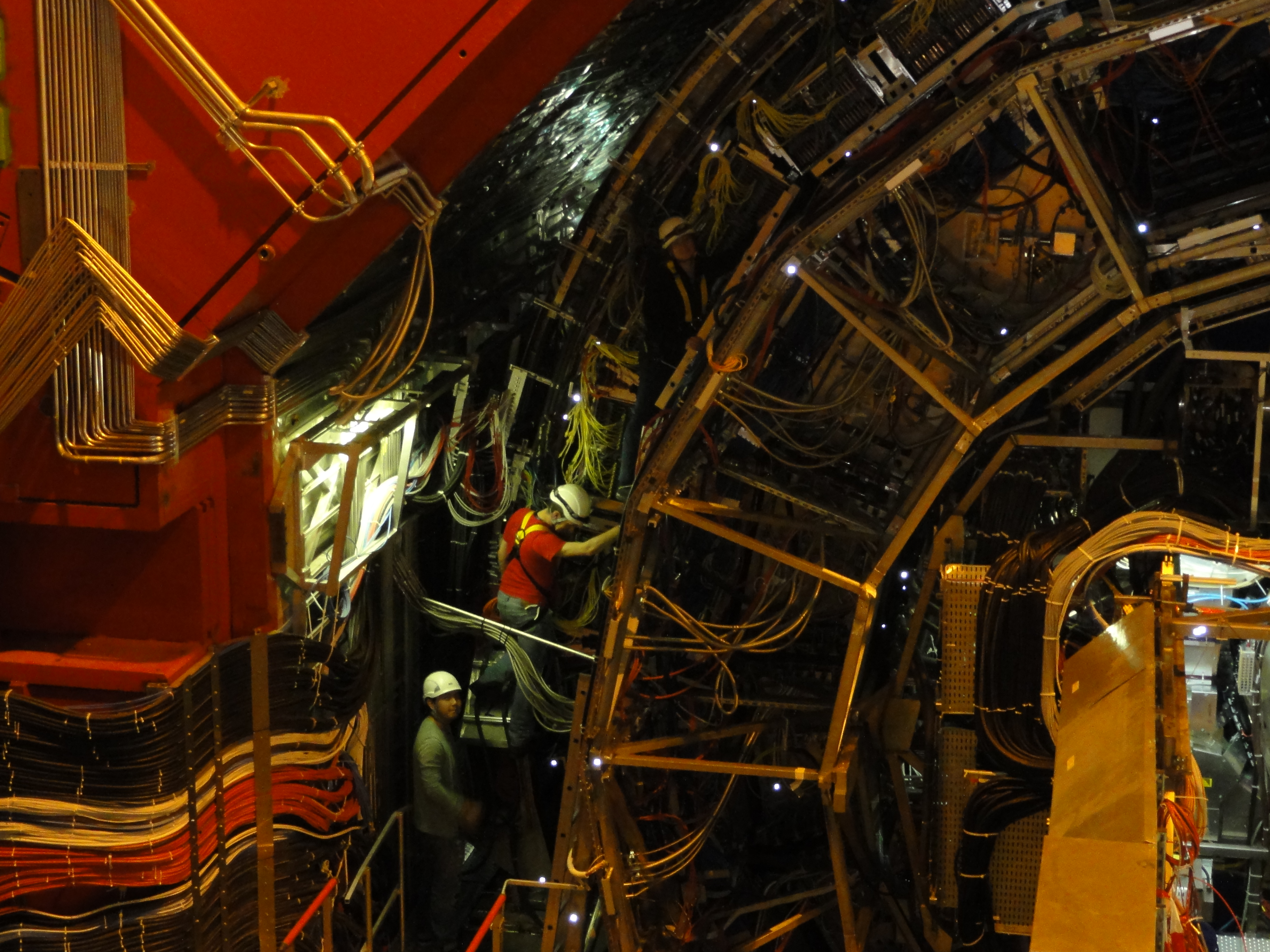 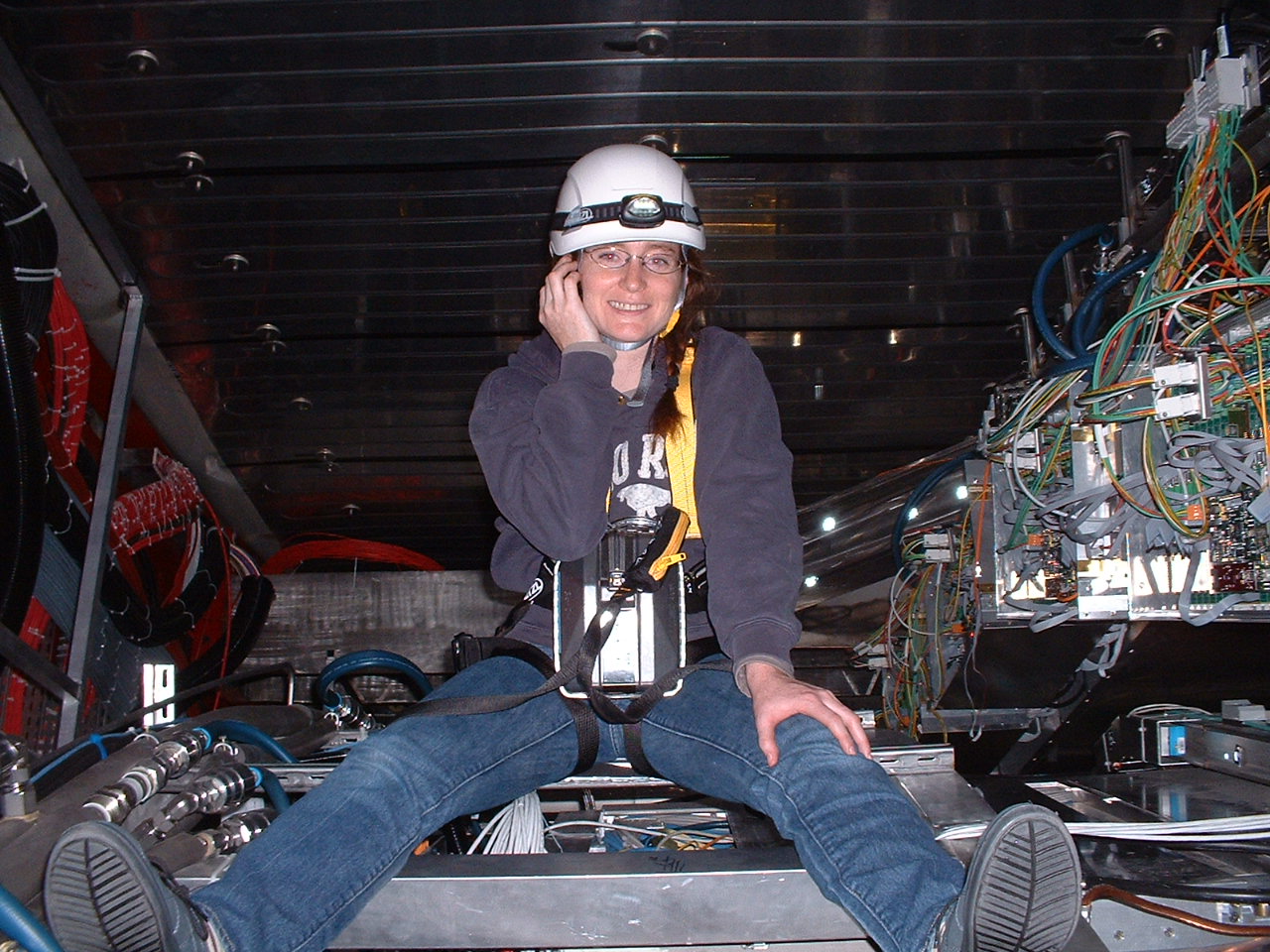 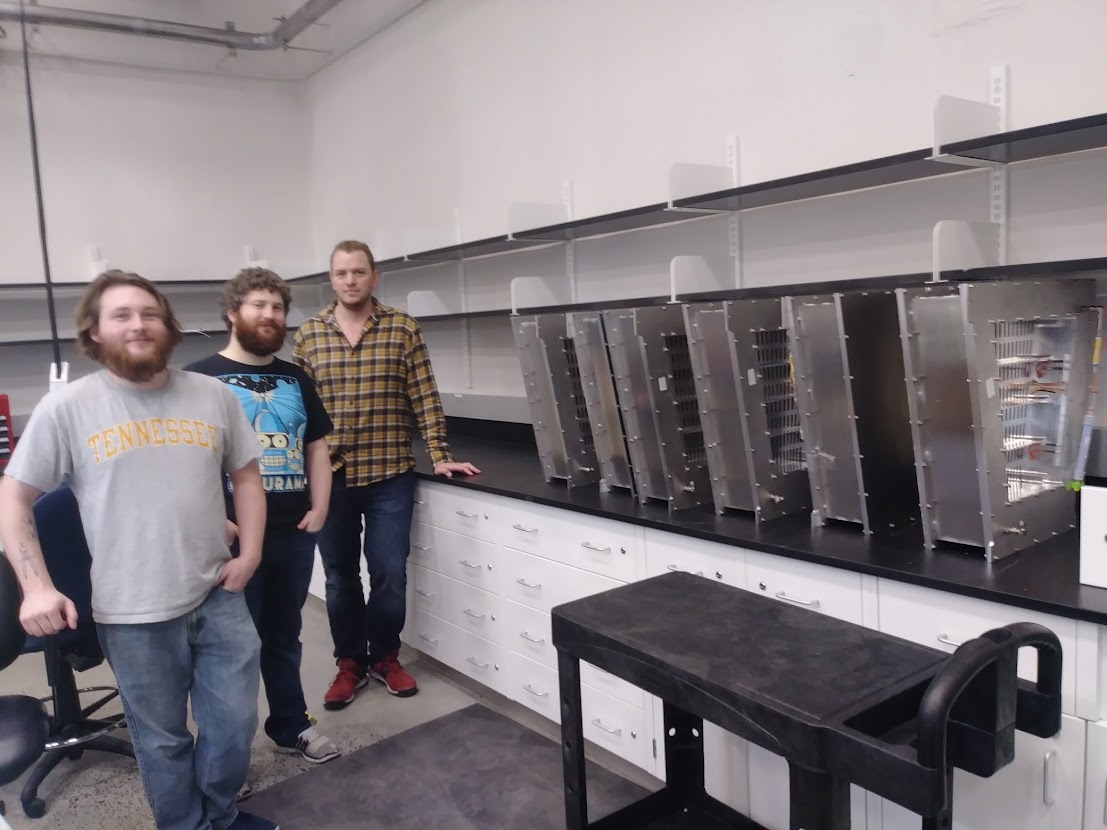 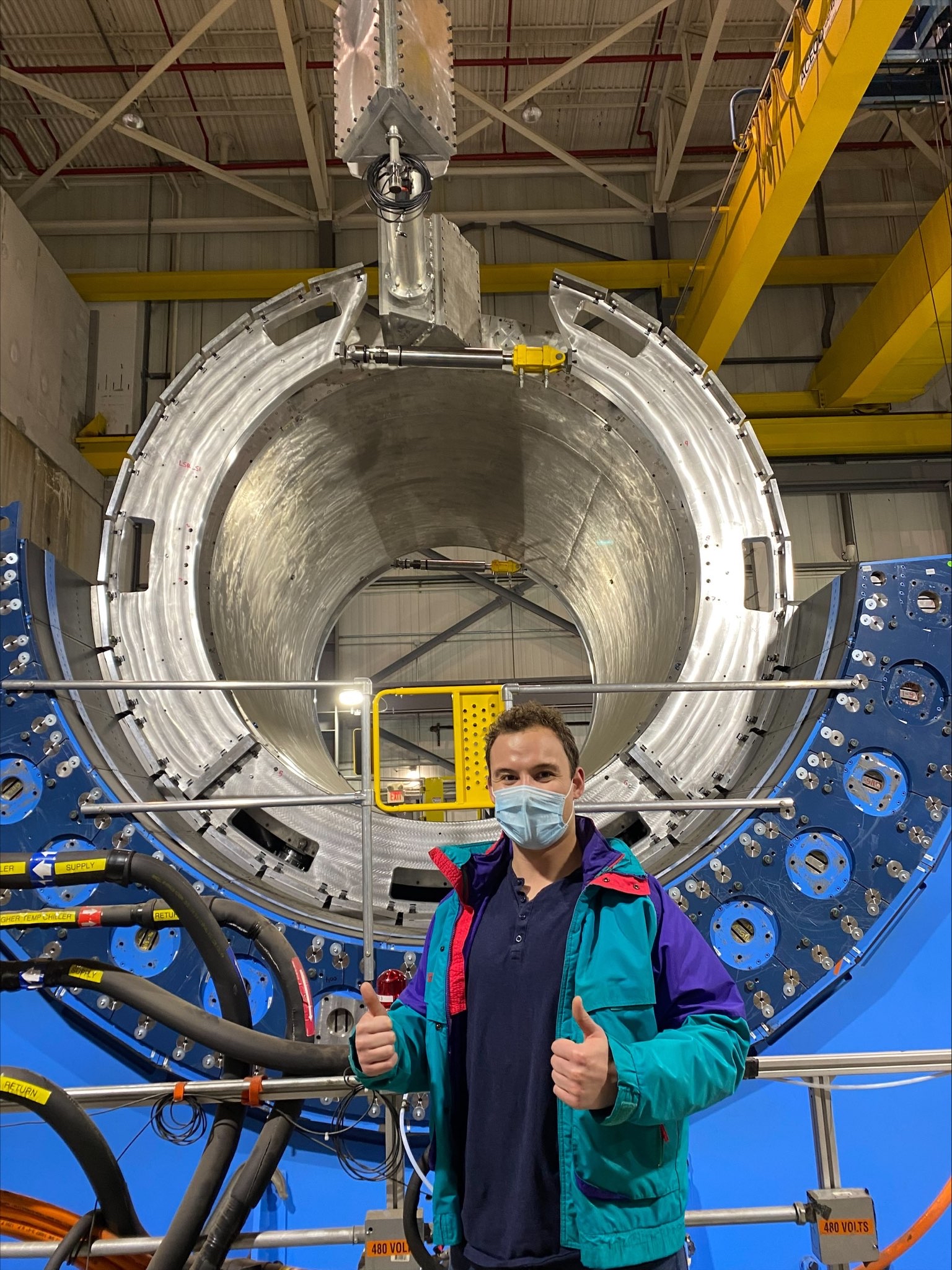 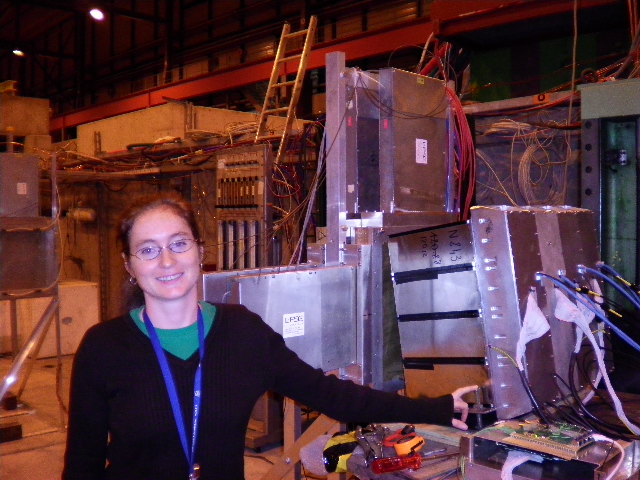 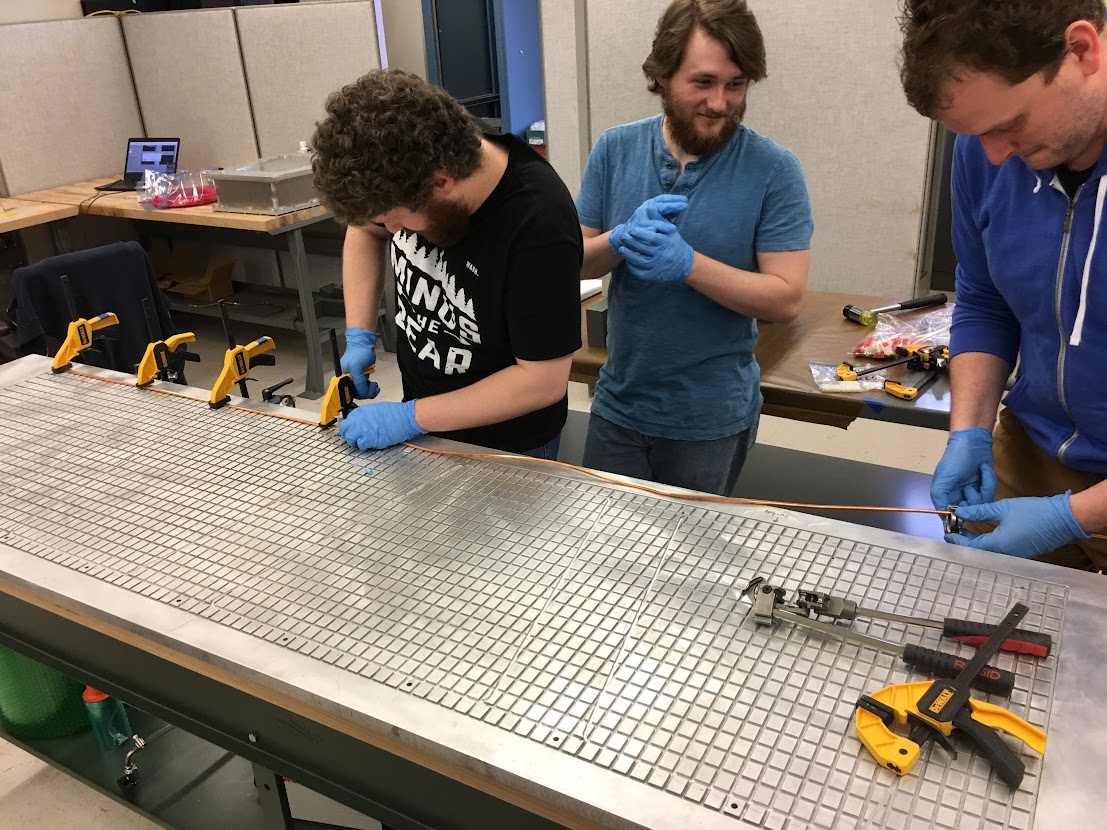 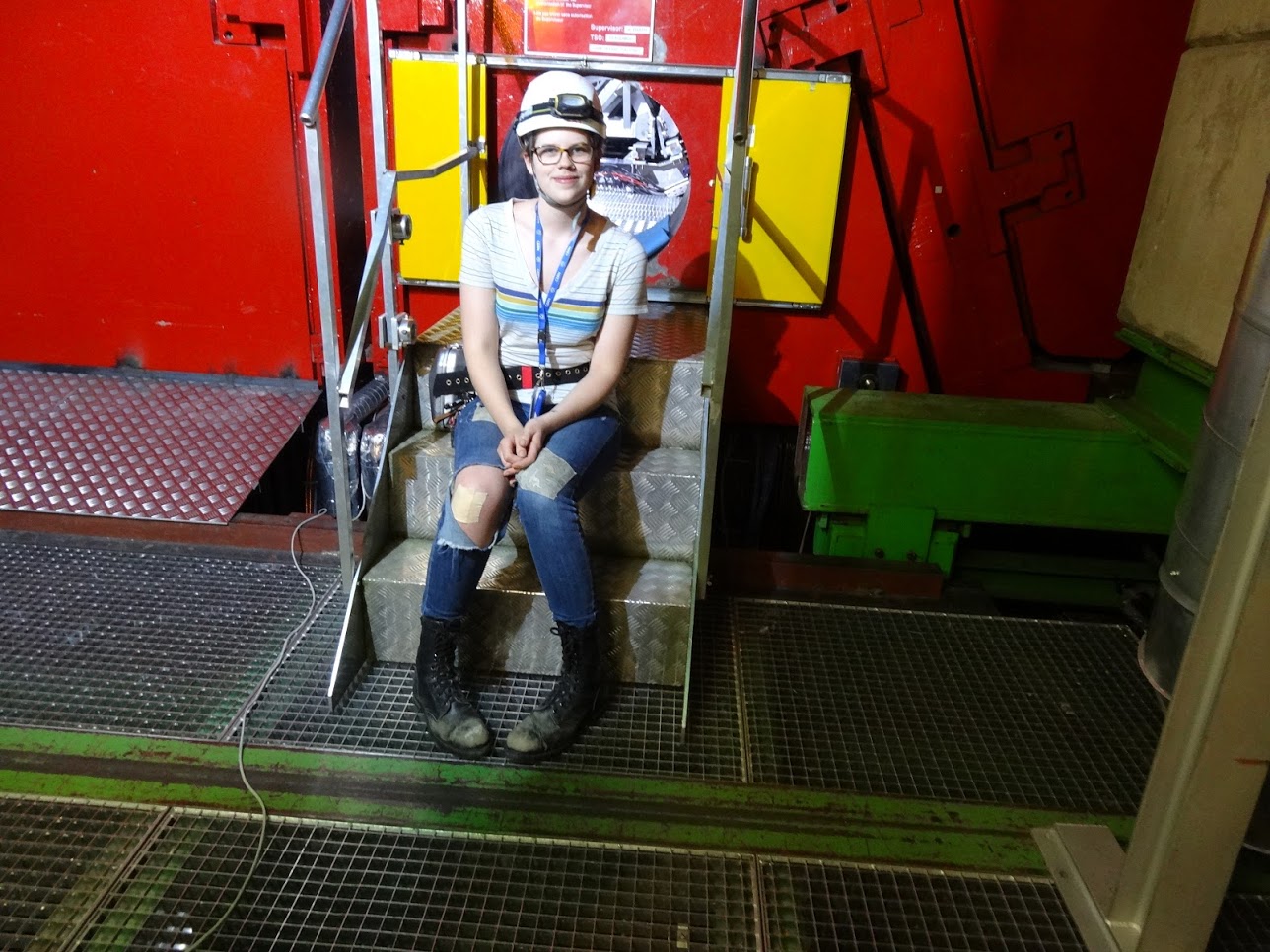 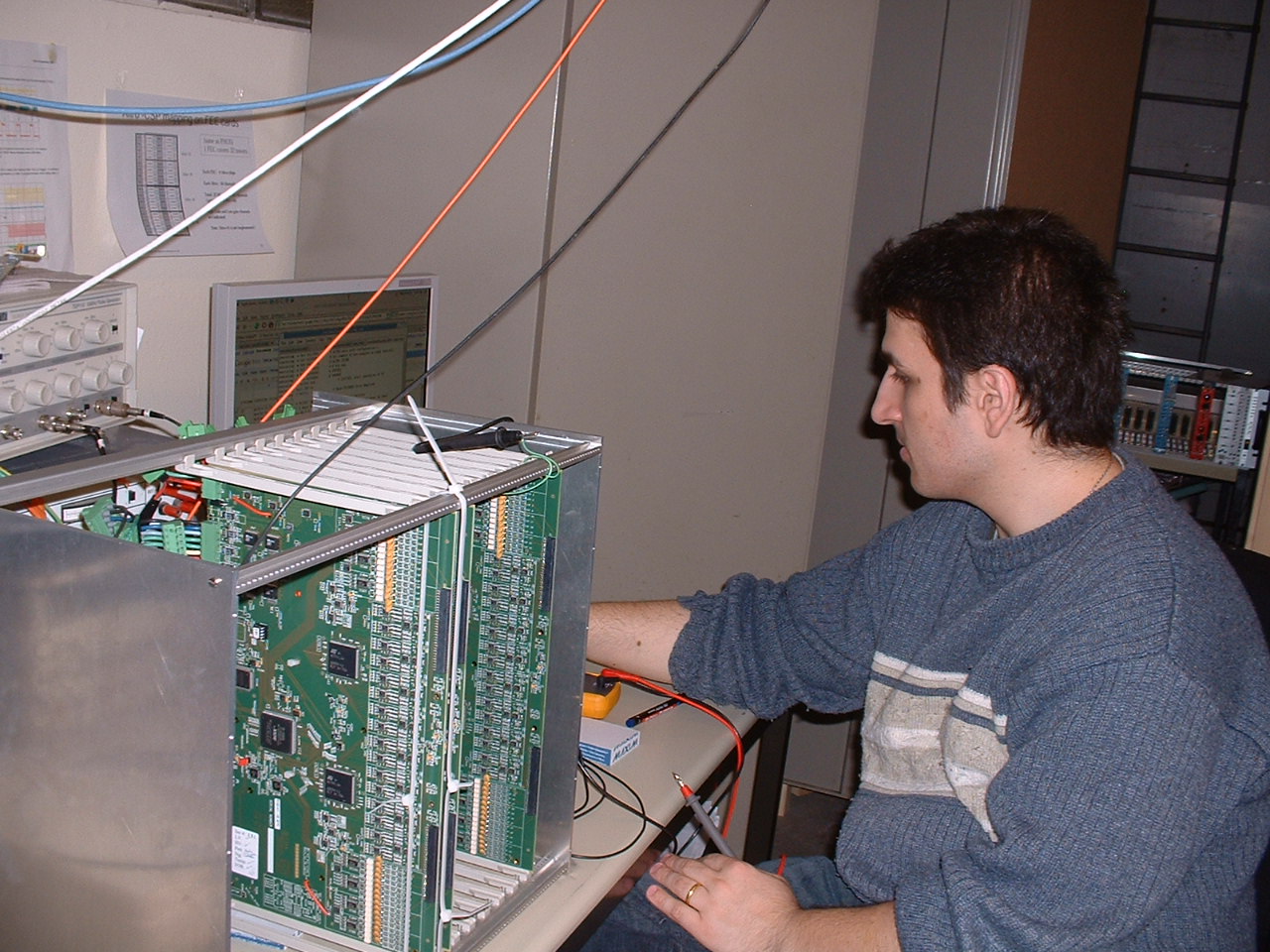 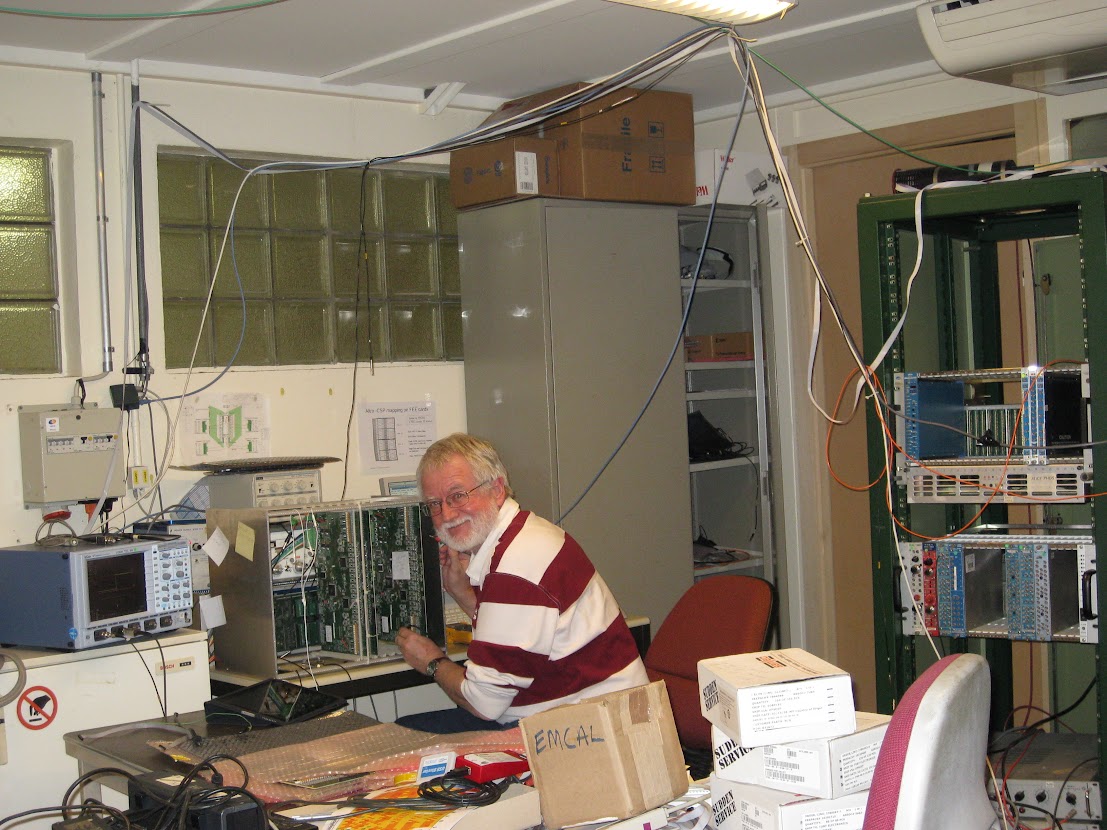 p+p collisions
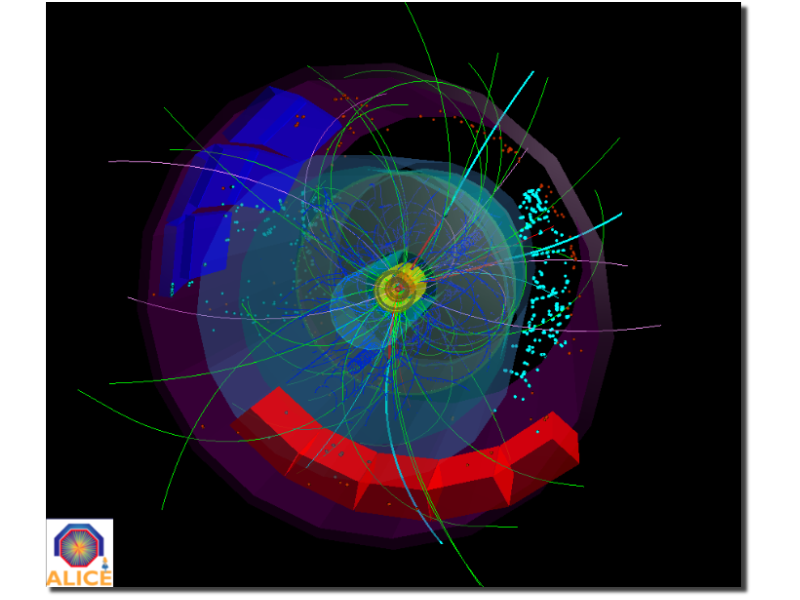 3D image of each collision
Pb+Pb collisions
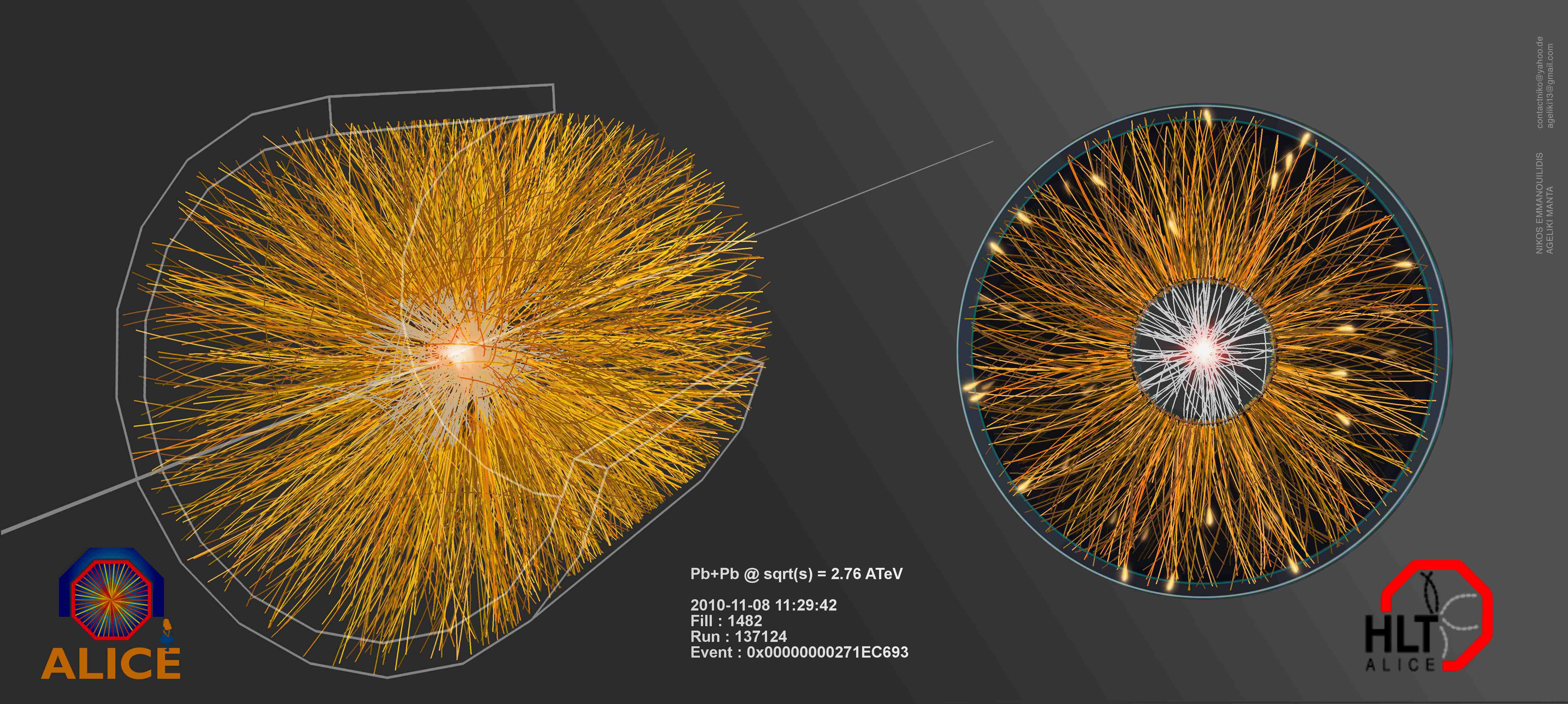 5
Probing the Quark Gluon Plasma
Medium
Probe
Detector
Want a probe which traveled through the collision
QGP is very short-lived (~1-10 fm/c) → 
	cannot use an external probe
Probes of the Quark Gluon Plasma
nucleus
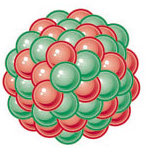 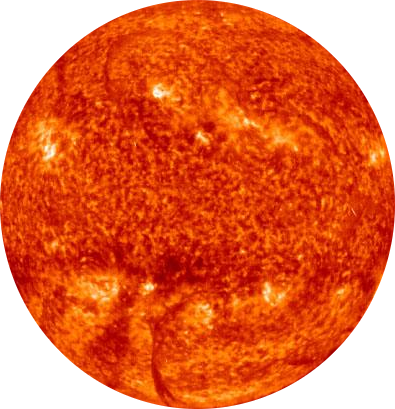 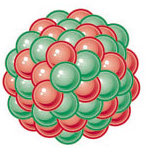 nucleus
Want a probe which traveled through the medium
QGP is short lived → need a probe created in the collision
Probes of the Quark Gluon Plasma
nucleus
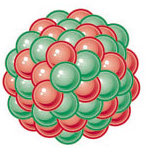 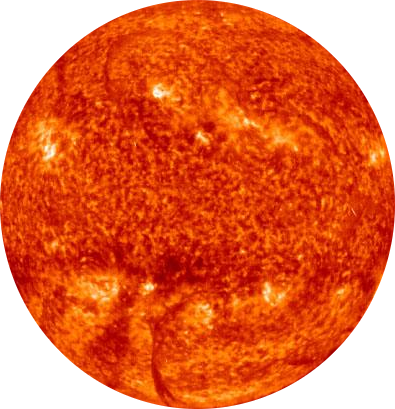 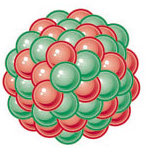 nucleus
Want a probe which traveled through the medium
QGP is short lived → need a probe created in the collisionWe expect the medium to be dense → absorb/modify probe
Nuclear modification factor
Measure spectra of probe (jets) and compare to those in p+p collisions or peripheral A+A collisions
If high-pT probes (jets) are suppressed, this is evidence of jet quenching
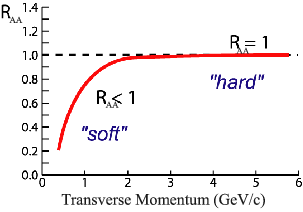 Enhancement
Suppression
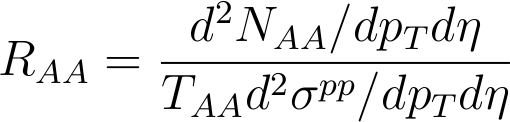 Nuclear modification factor
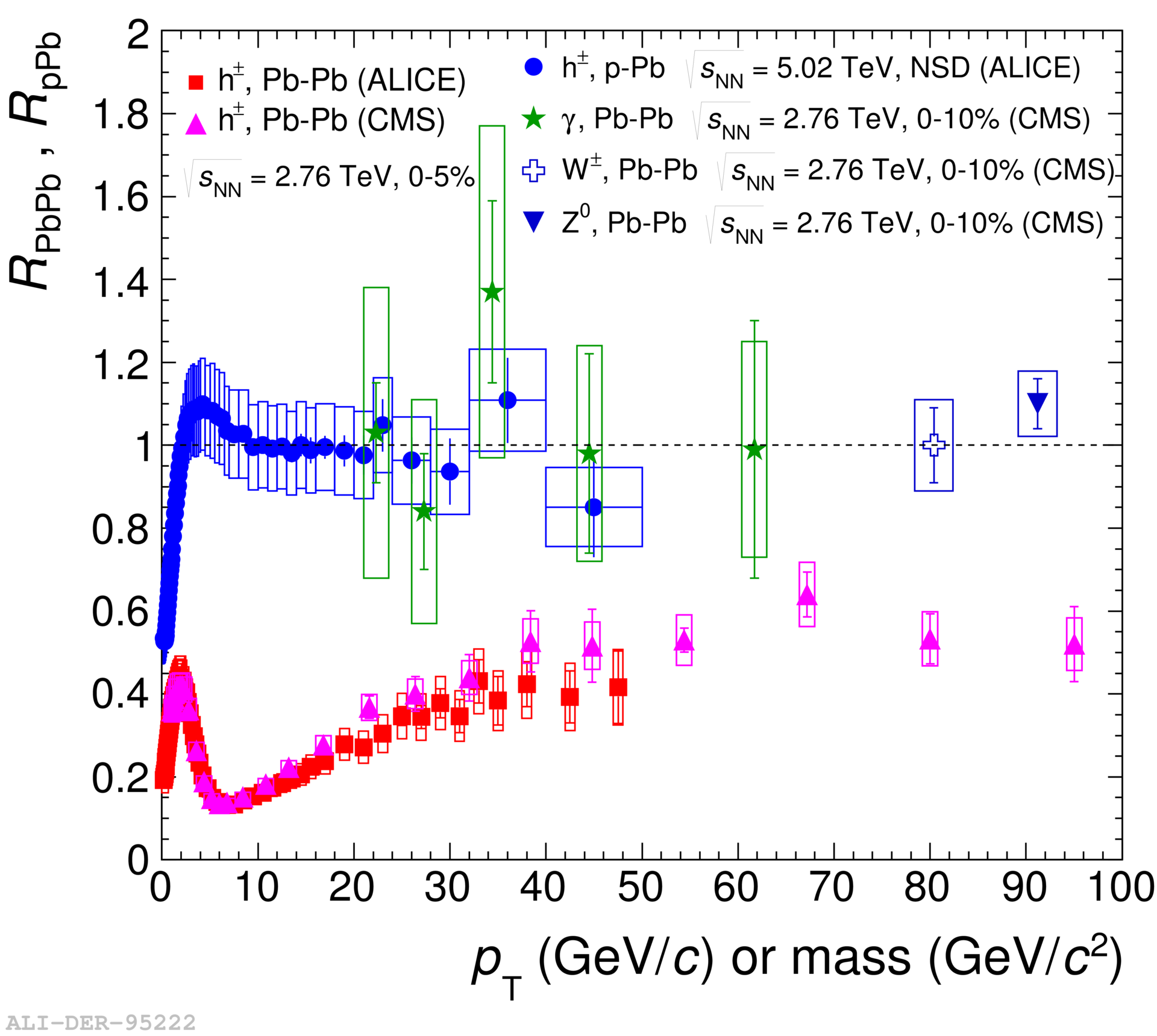 LHCb-PAPER-2017-015
Control
Control
Probe
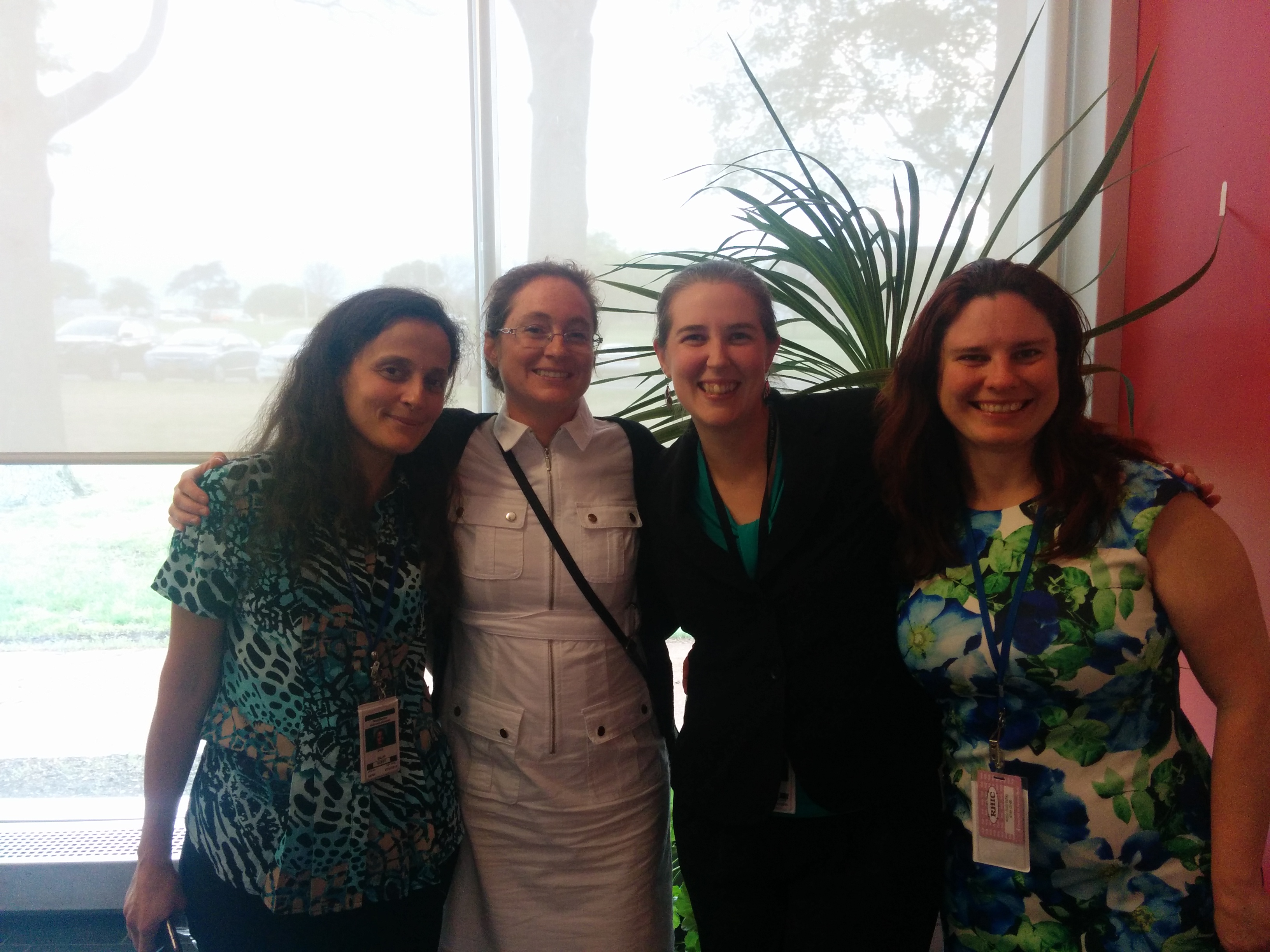 Nuclear modification factor RAA
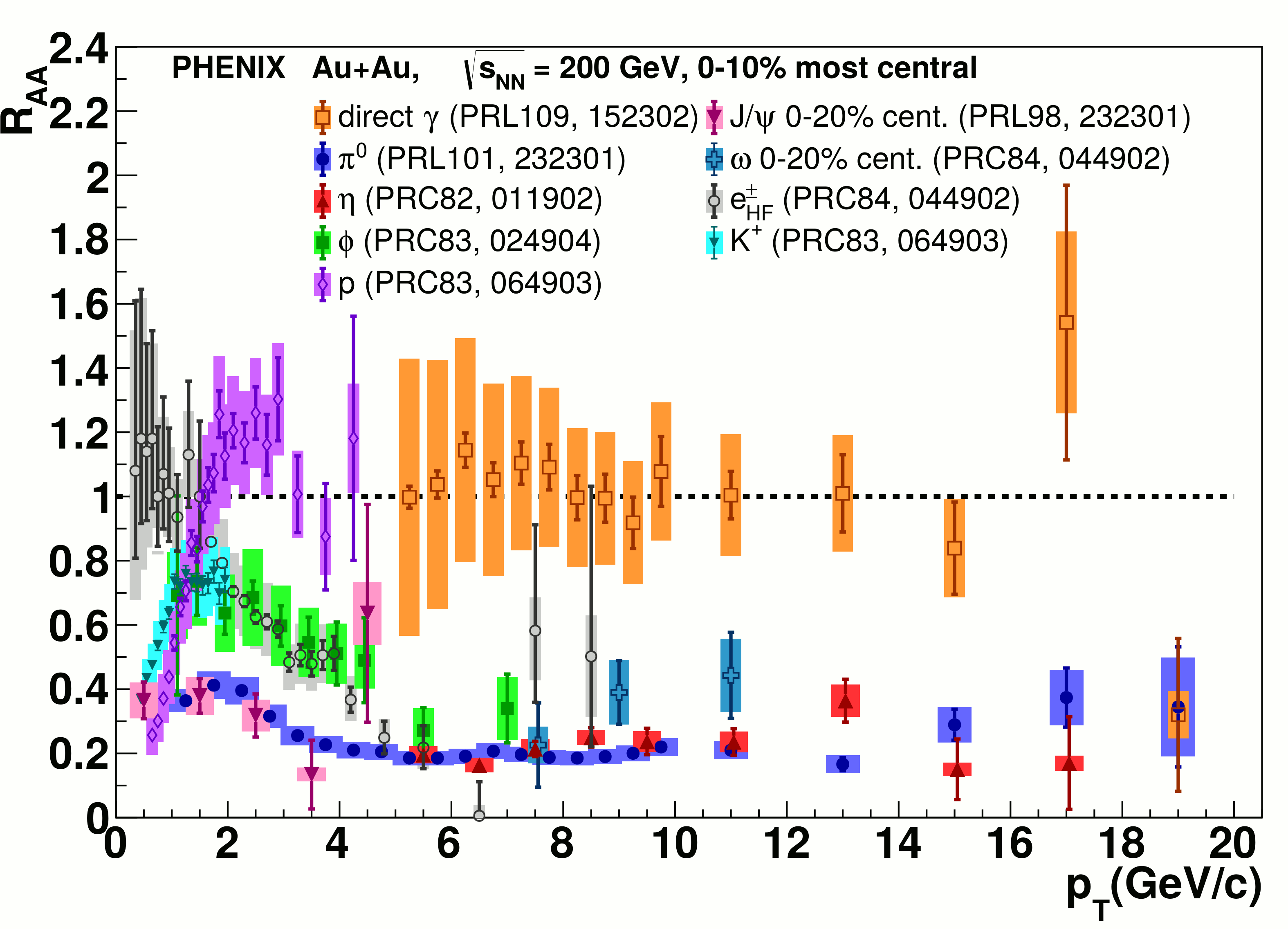 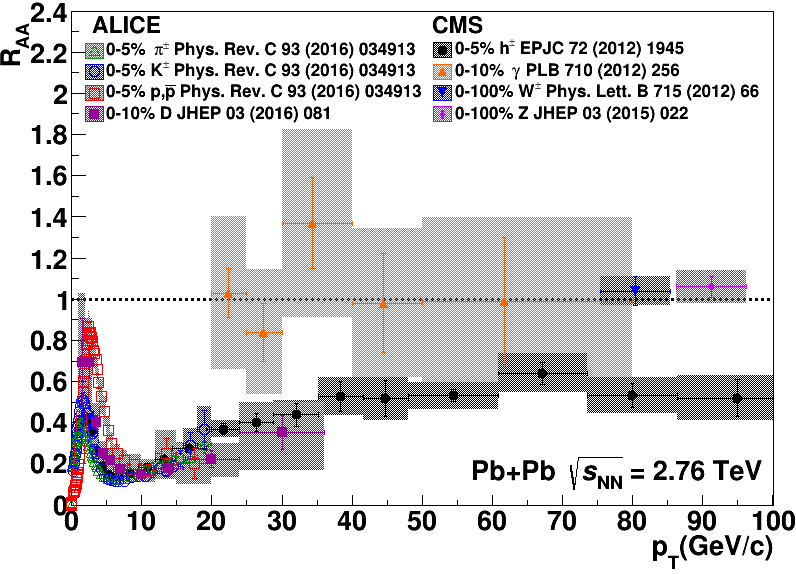 Connors, Nattrass, Reed, Salur” Rev. Mod. Phys. 90, 025005 (2018).
LHC
RHIC
Electromagnetic probes – consistent with no modification – medium is transparent to them
Strong probes – significant suppression – medium is opaque to them - even heavy quarks!
D0-tagged jets
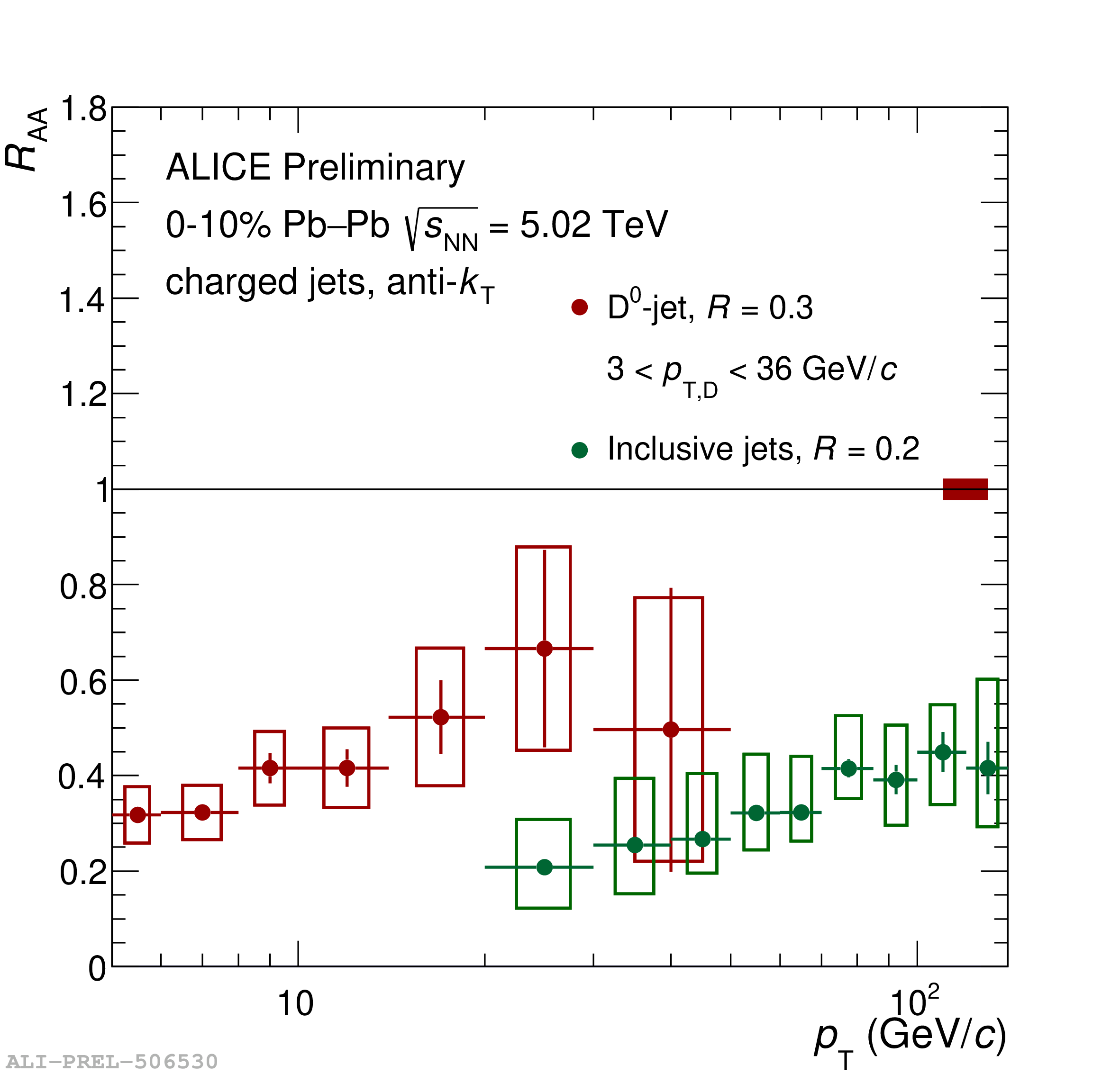 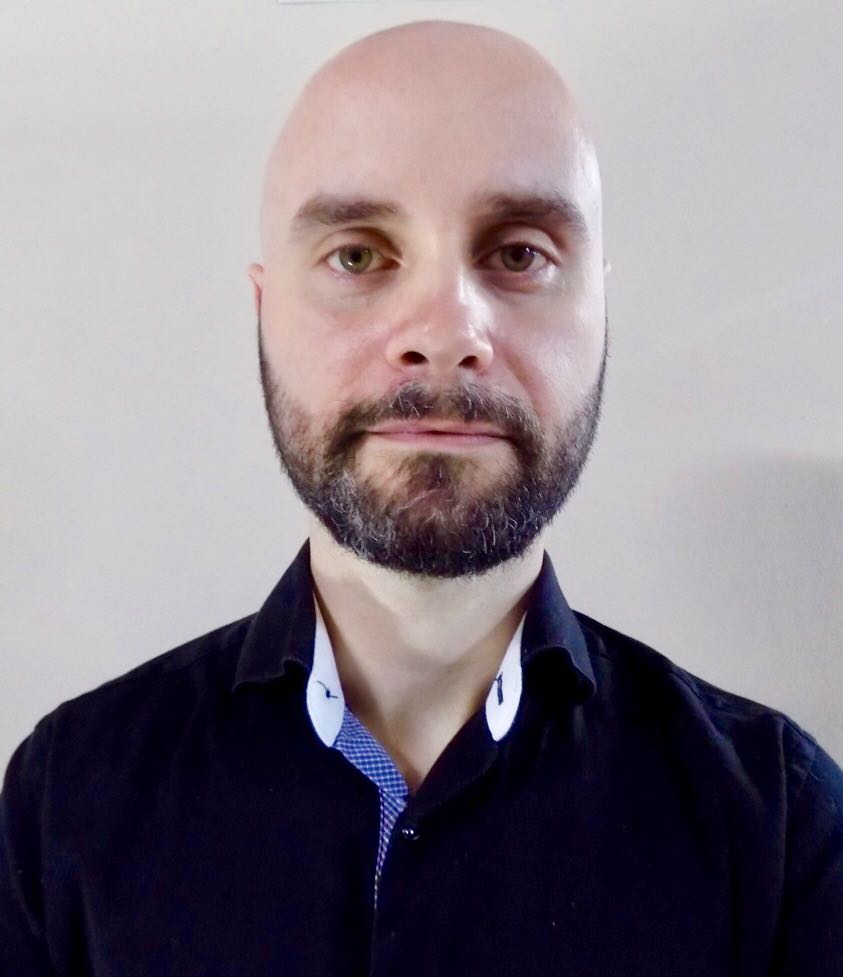 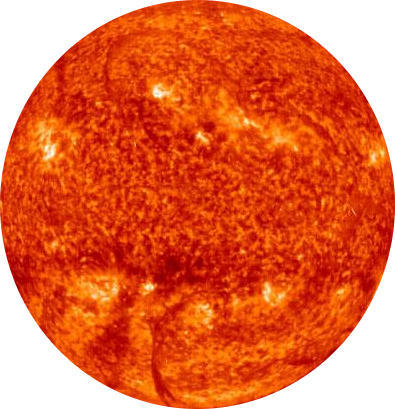 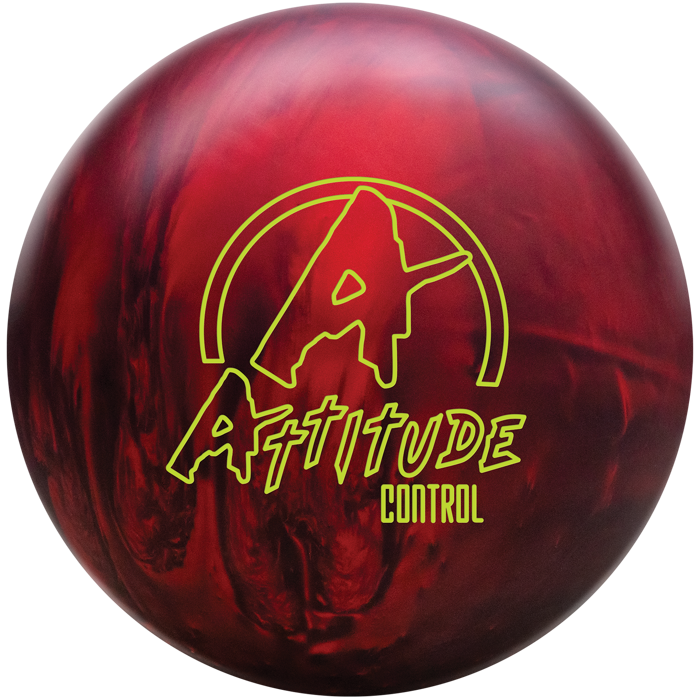 Antonio Da Silva
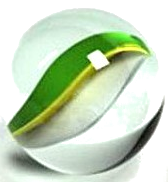 Jets
p+p  dijet
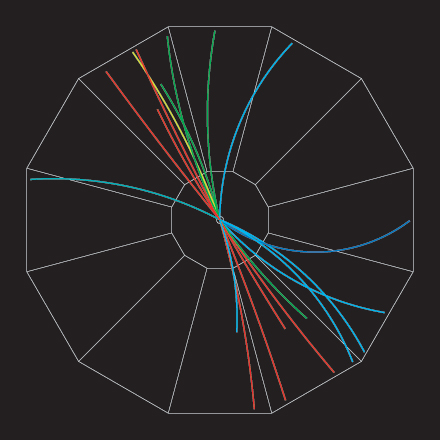 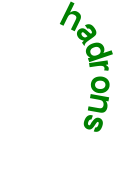 D
c, xc
Beam pipe
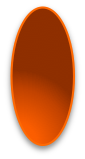 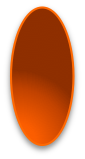 a, xa
b, xb
p
p
σab
d, xd
D
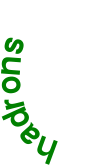 Jets – hard parton scattering leads to back-to-back quarks or gluons, which then fragment as a columnated spray of particles
Jet reconstruction
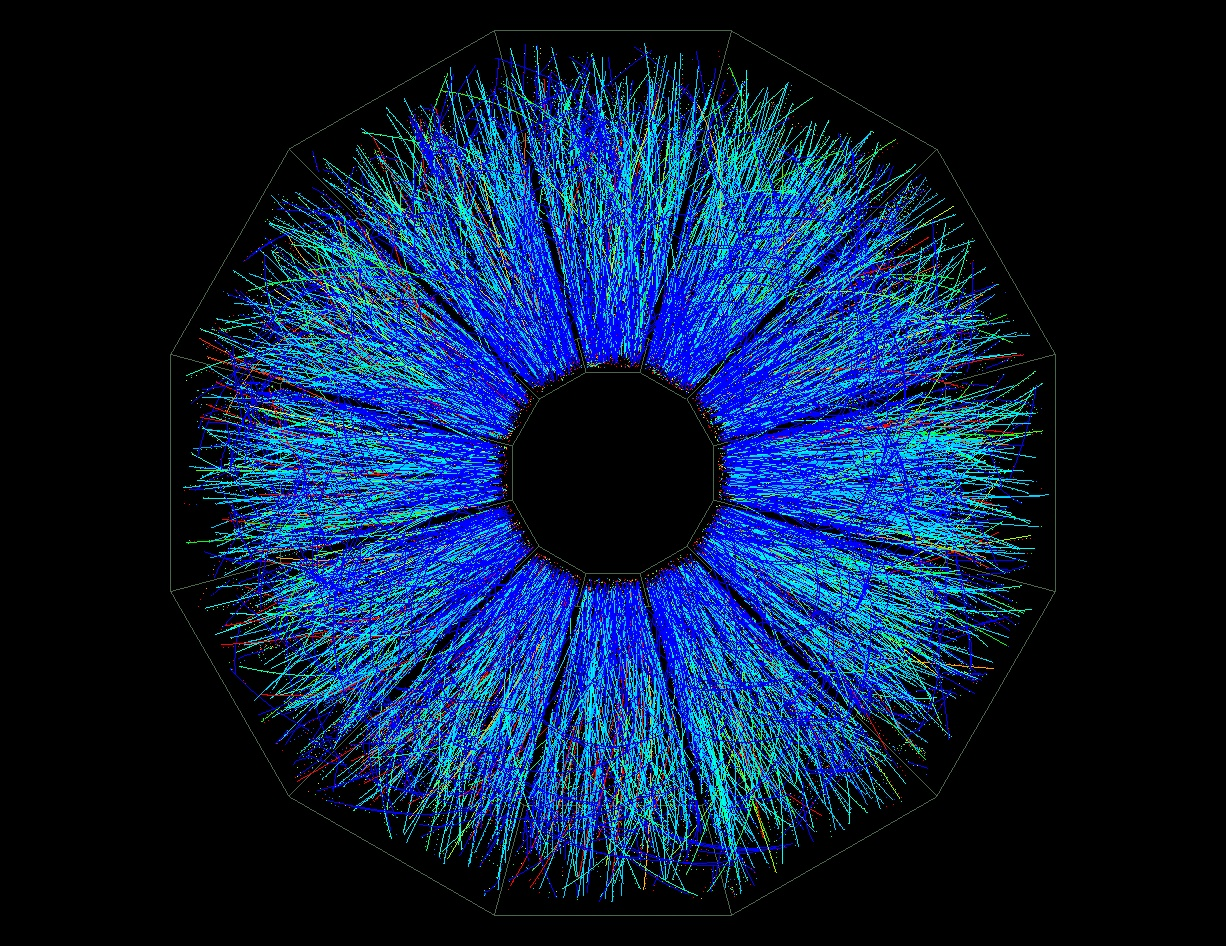 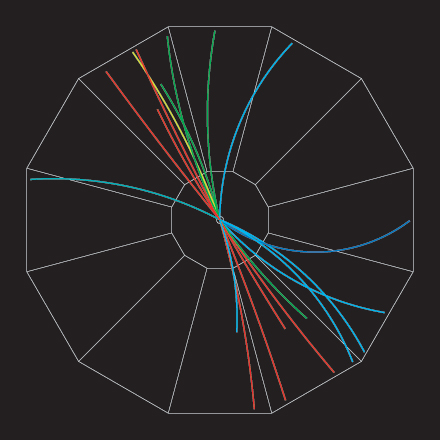 p+p di-jet event in STAR
Central Au+Au collision in STAR
Identify all of the particles in the jet → parton energy, momentum
Difficult in heavy ion collisions – but possible!
Di-hadron correlations
p+p  dijet
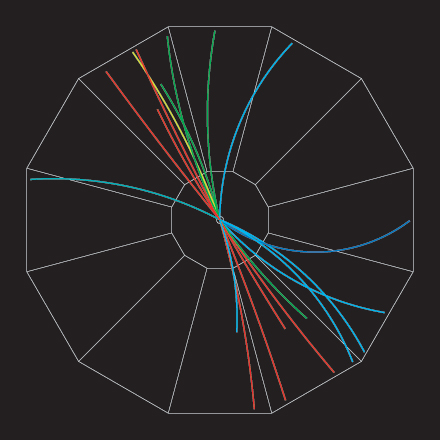 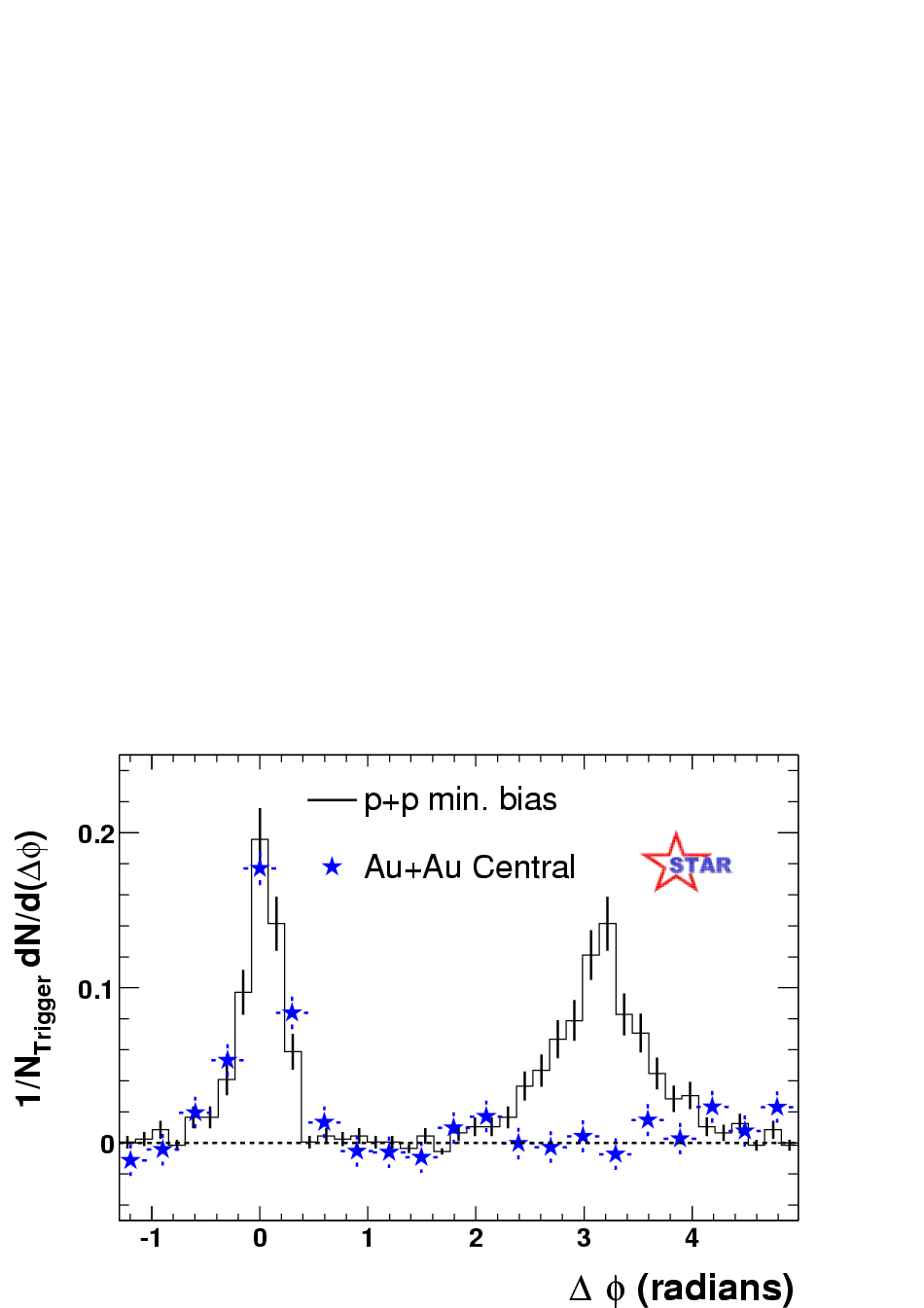 Trigger
nucleus
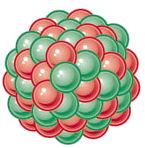 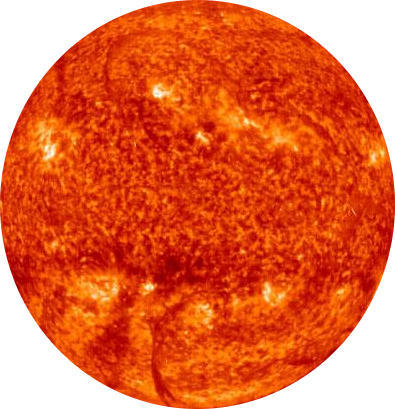 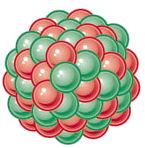 Phys.Rev.Lett.93:252301,2004
Associated
nucleus
Method development
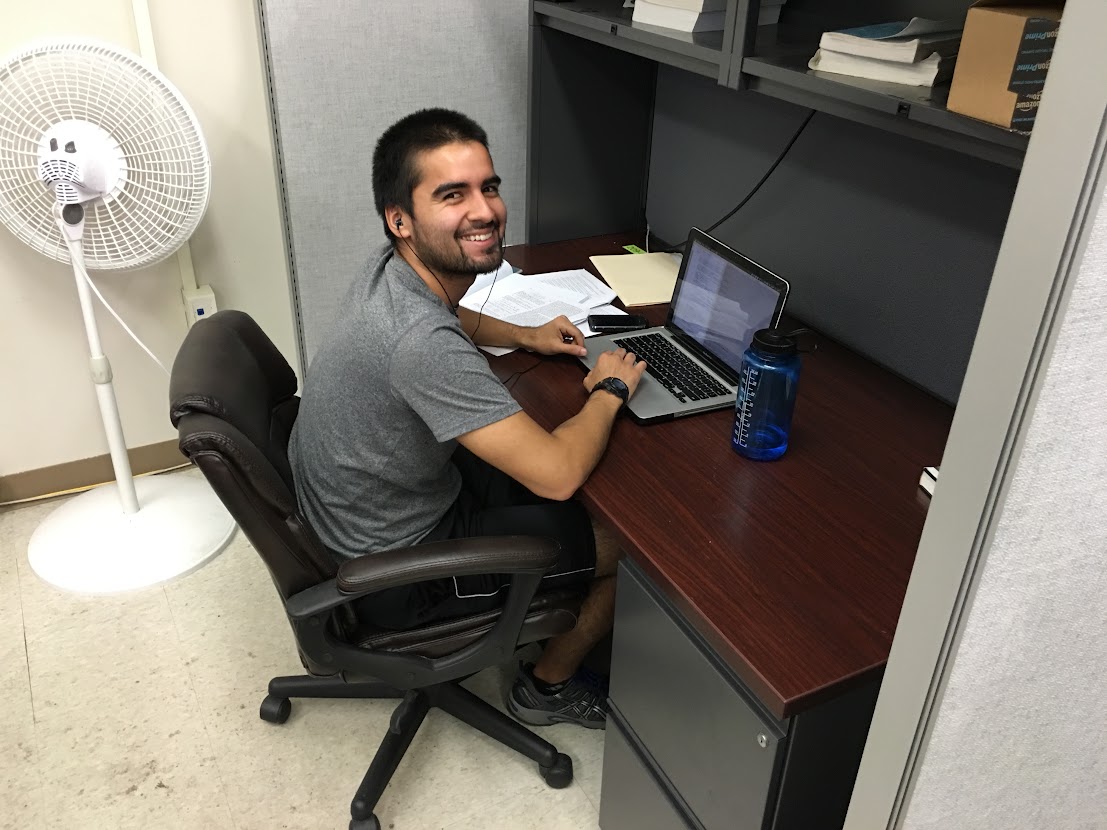 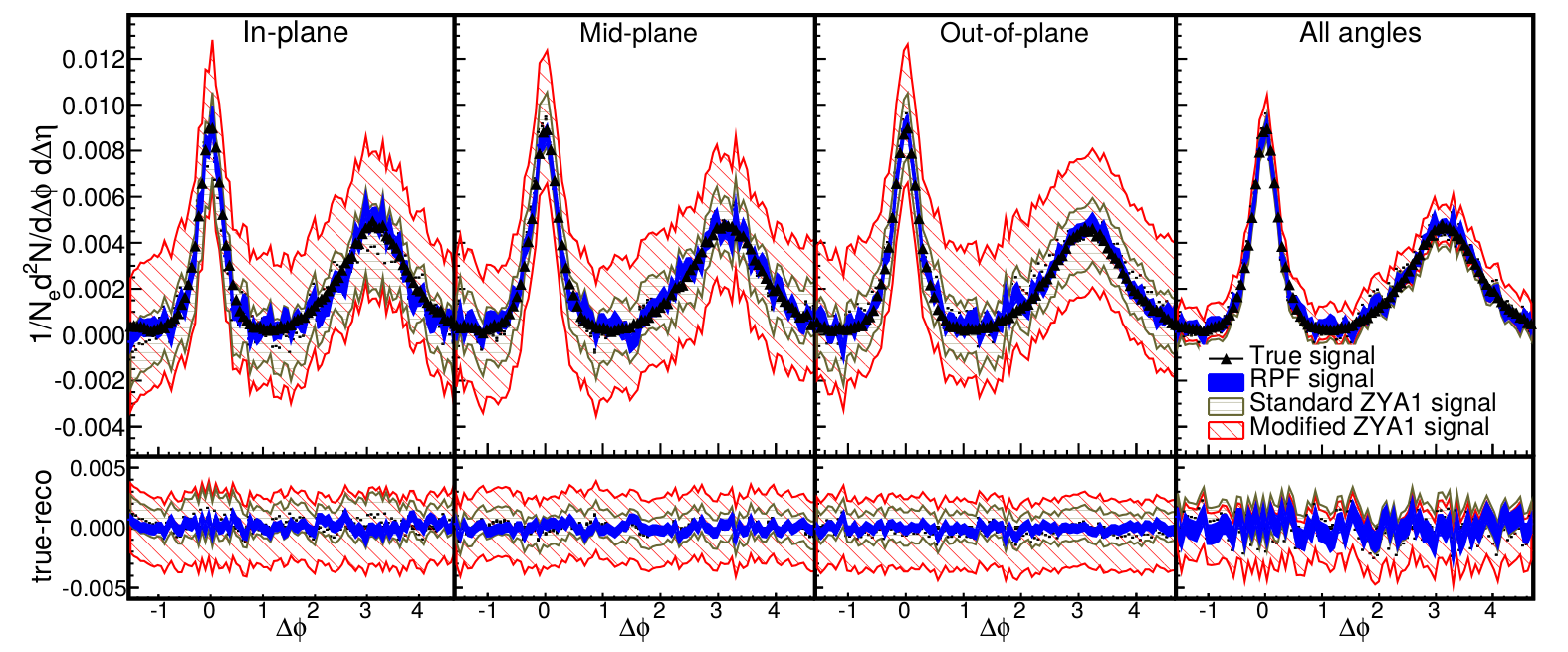 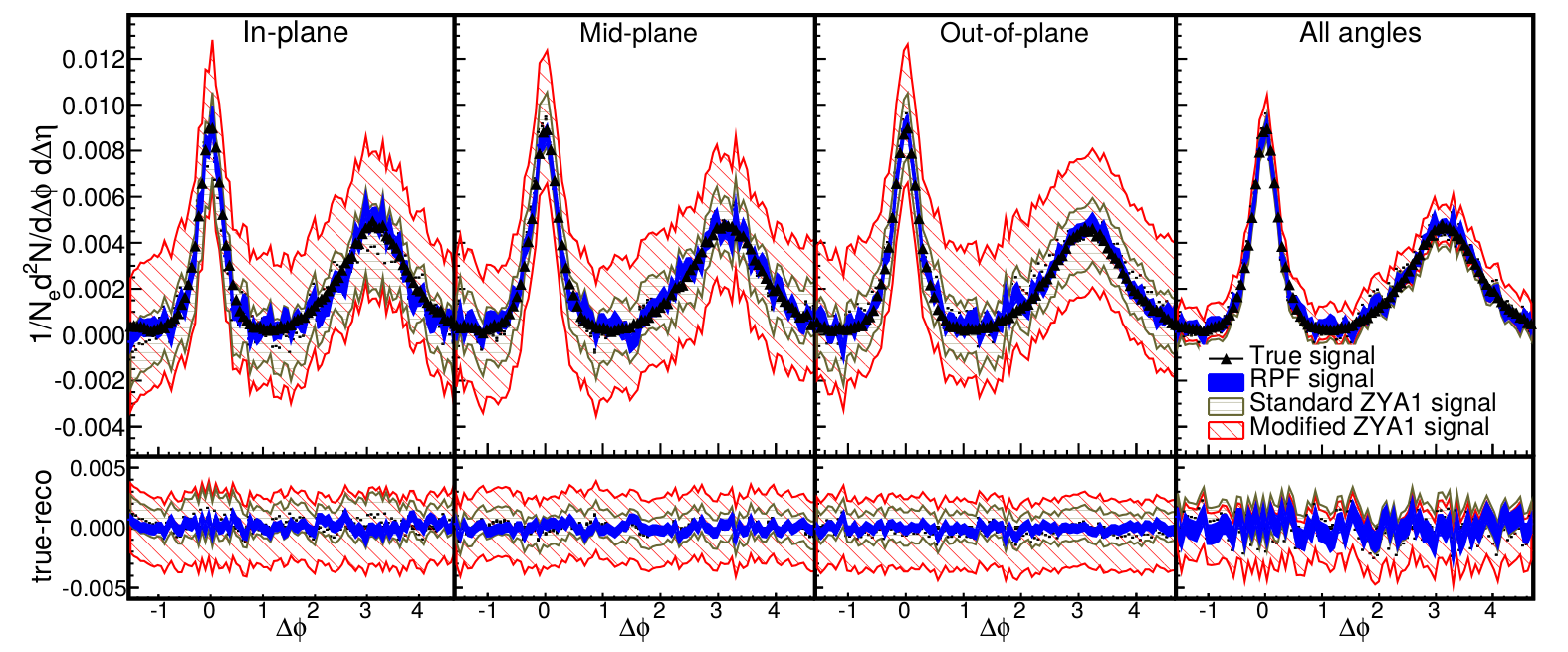 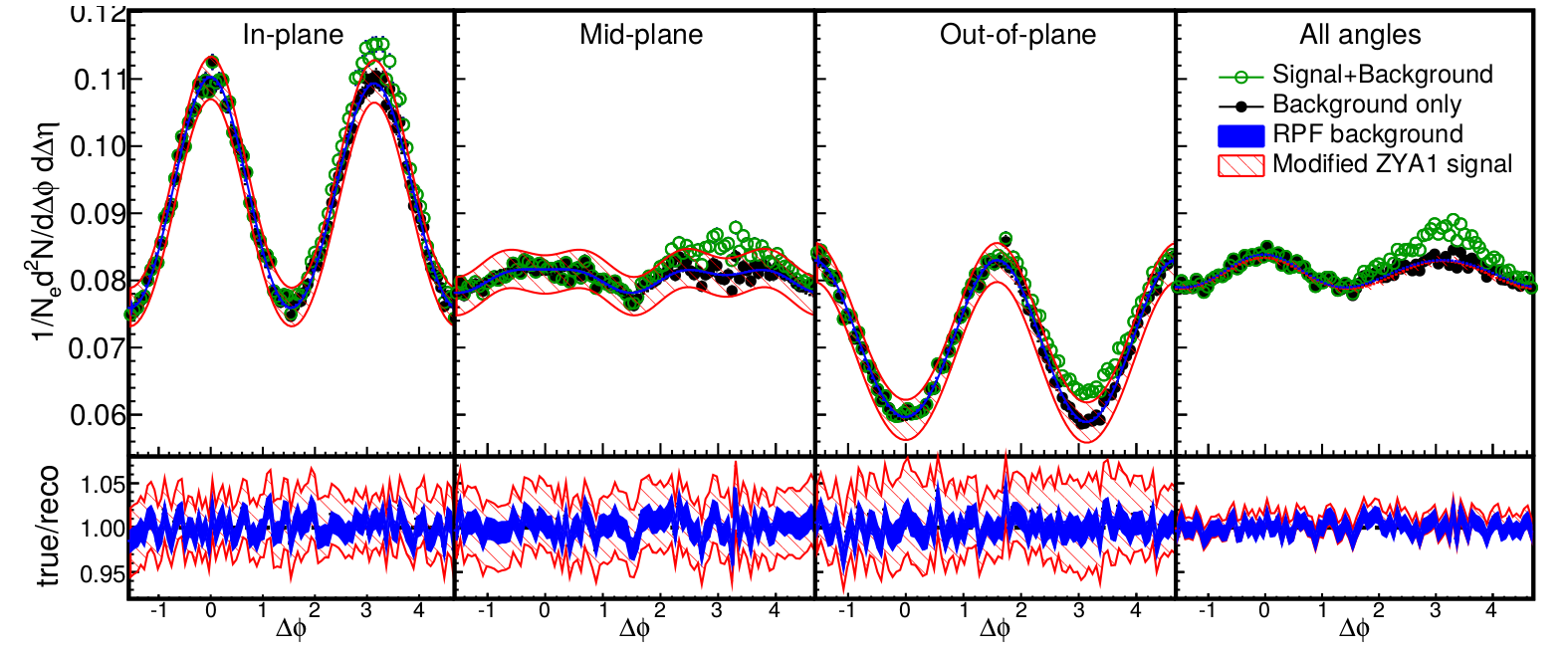 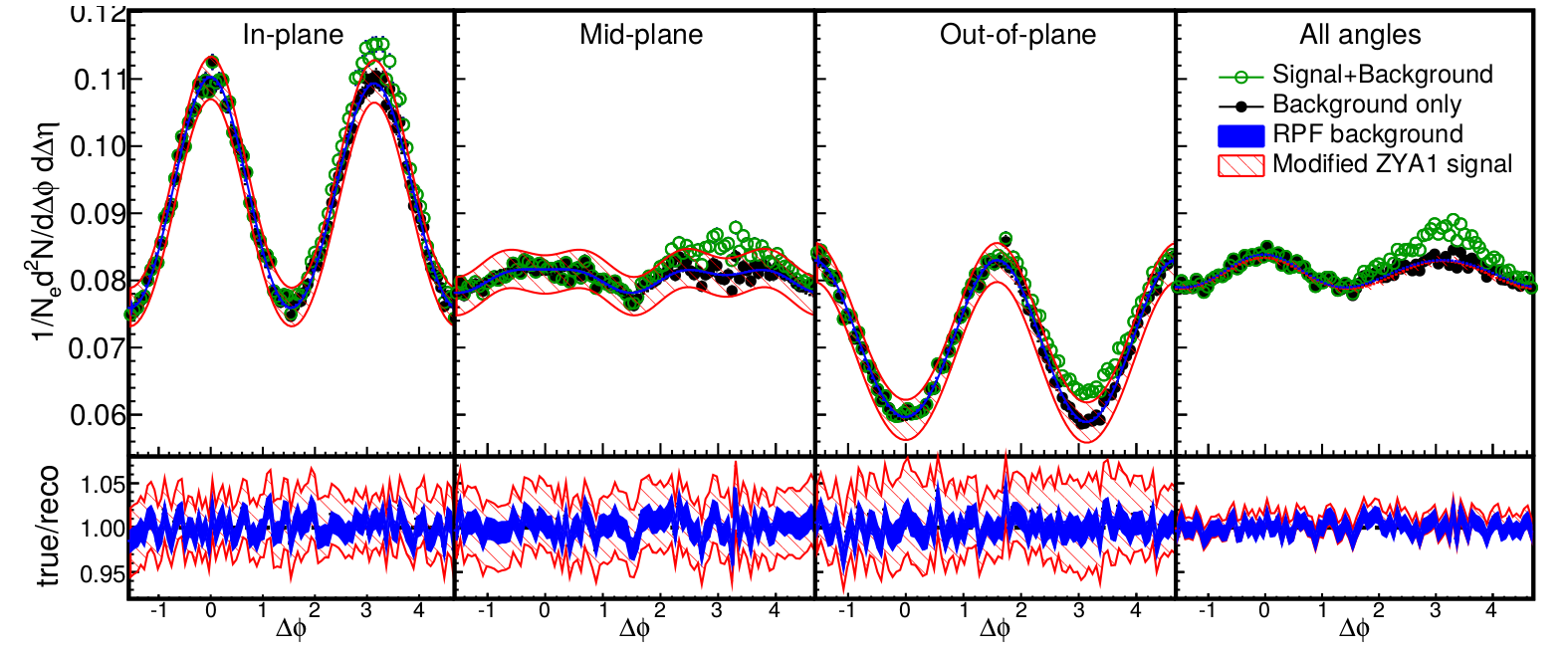 Model studies
30-40% central
Tony Perez
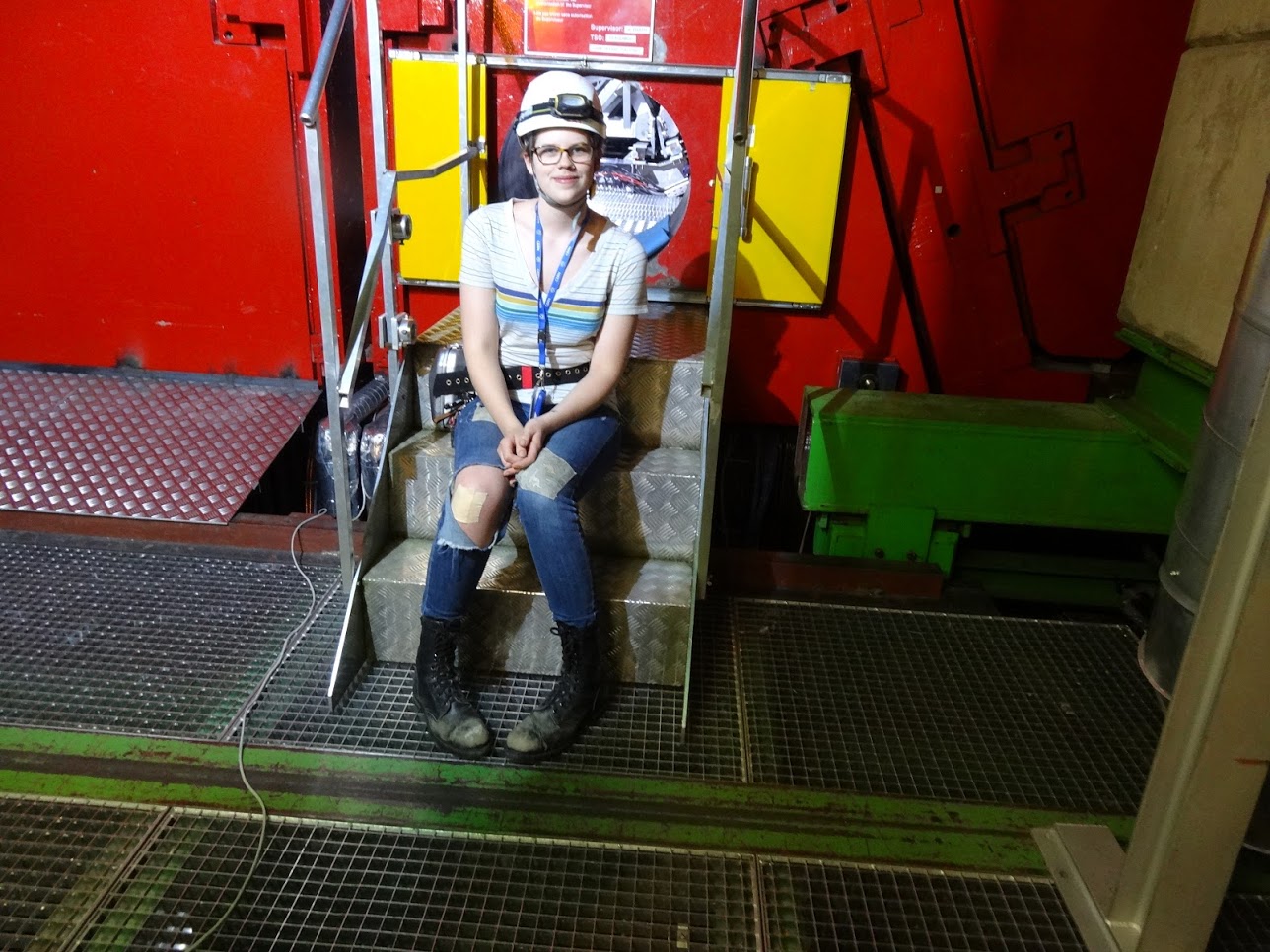 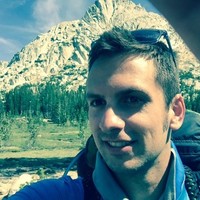 Joel Mazer
h-h√sNN = 2.76 TeV
30-40% PbPb
8<pTtrigger<10 GeV/c
1<pTassoc<2 GeV/c
Meg Stuart
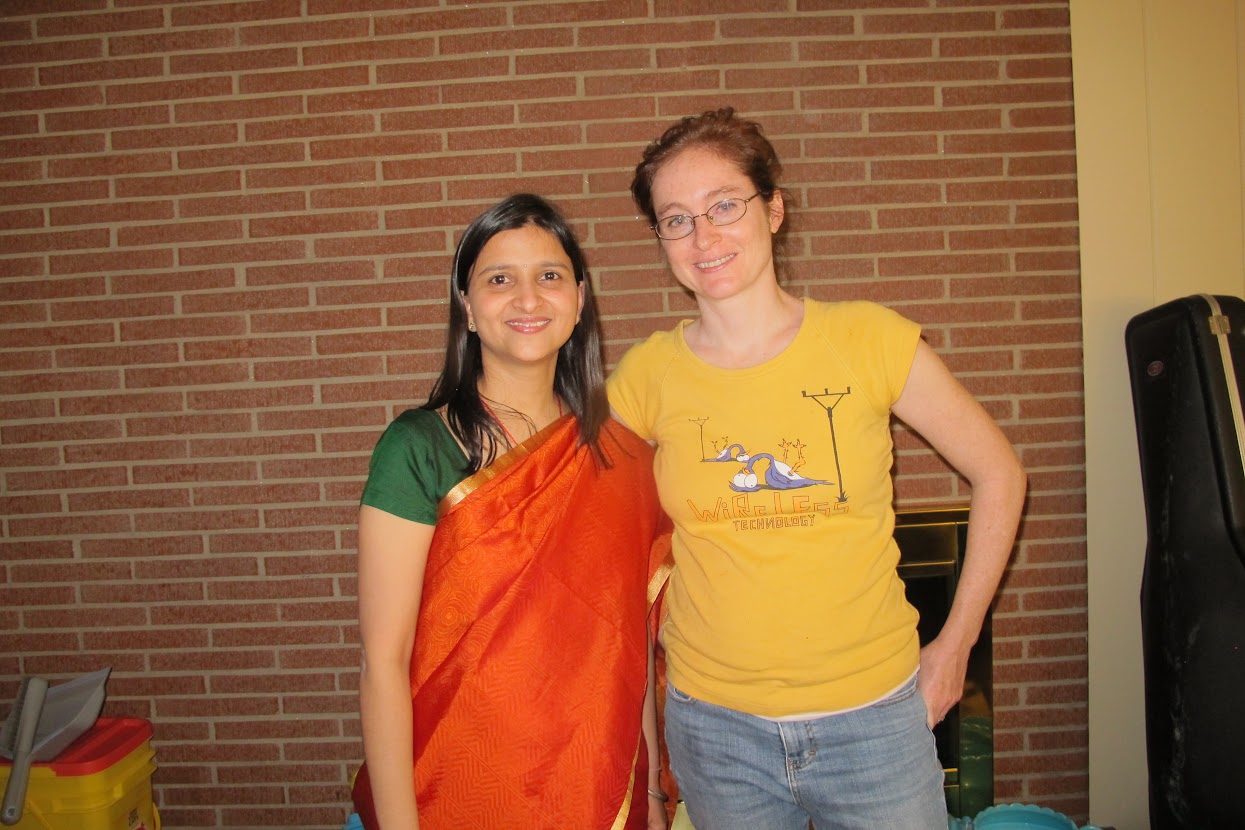 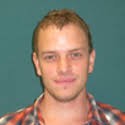 Sharma, Mazer, Stuart, & Nattrass, Phys. Rev. C 93 (2016), 044915Nattrass & Todoroki, Phys. Rev. C 97 (2018), 054911
Sharma, Perez, Castro, Kumar, & Nattrass, Phys. Rev. C 98 (2018), 014914
Natasha Sharma
Andy Castro
Di-hadron correlations
p+p  dijet
Nattrass, Sharma, Mazer, Stuart, BejnoodPhys. Rev. C 94, 011901(R) 2016Nattrass, Phys. Rev. C 97, 034916 (2018).
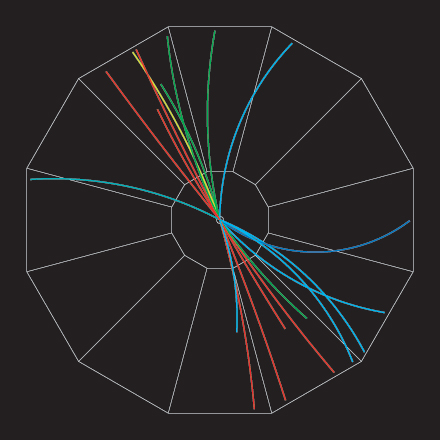 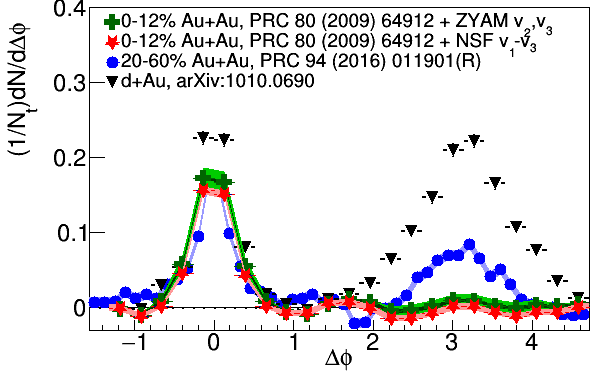 Trigger
nucleus
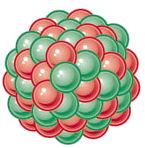 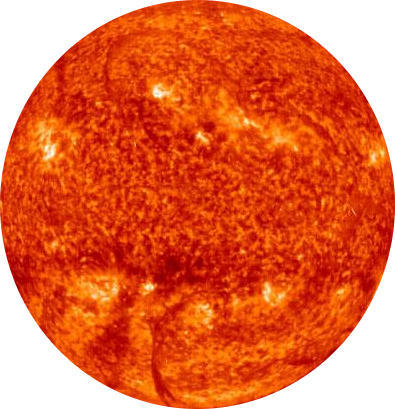 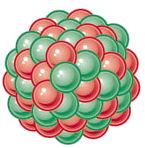 Associated
nucleus
Jet-hadron correlations vs reaction plane
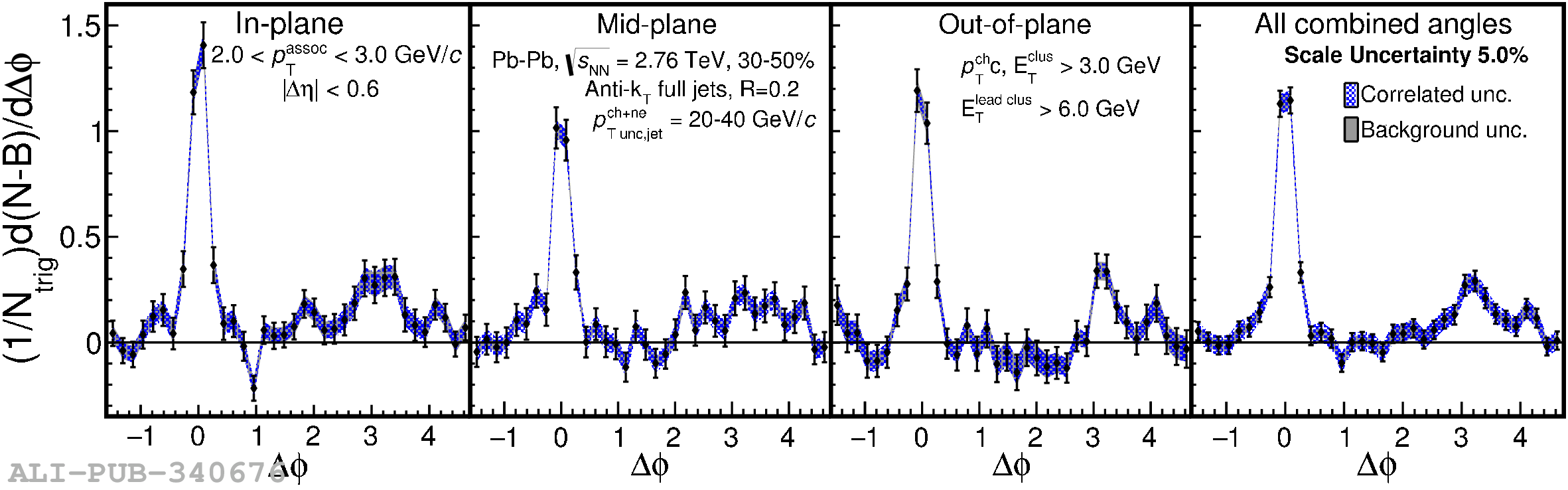 Full jets
1) signal+bkgd
2) bkgd dominated
3) bkgd RPF fit
Phys. Rev. C 101, 064901 (2020)
Trigger
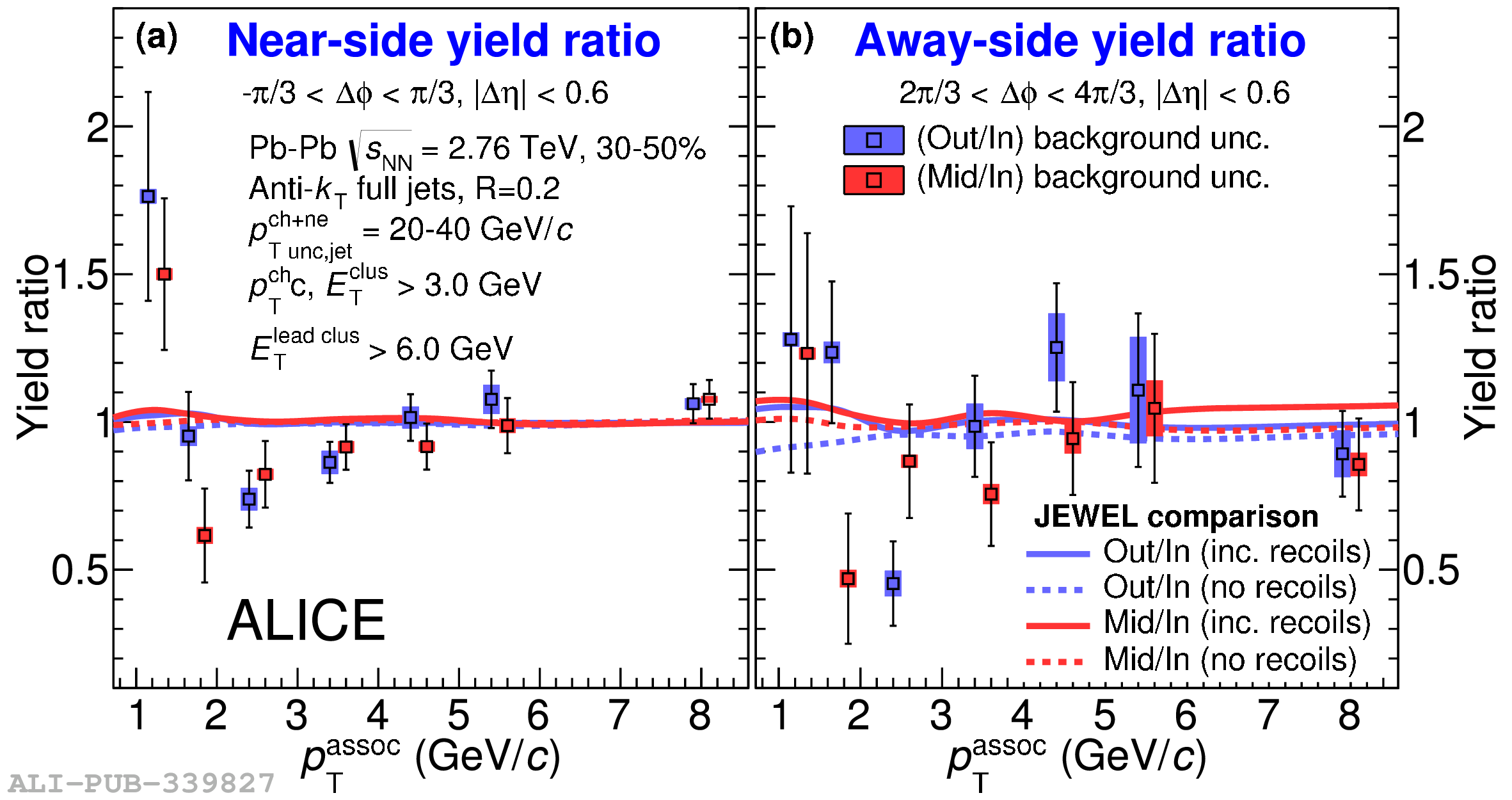 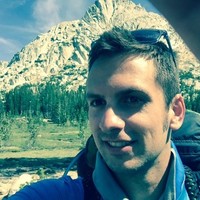 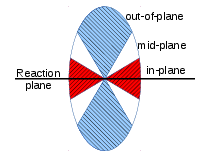 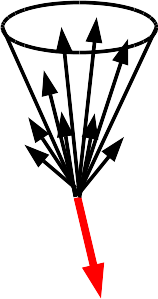 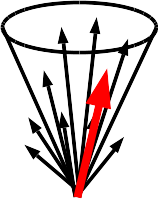 Joel Mazer
Associated
Jet-hadron correlations vs reaction plane
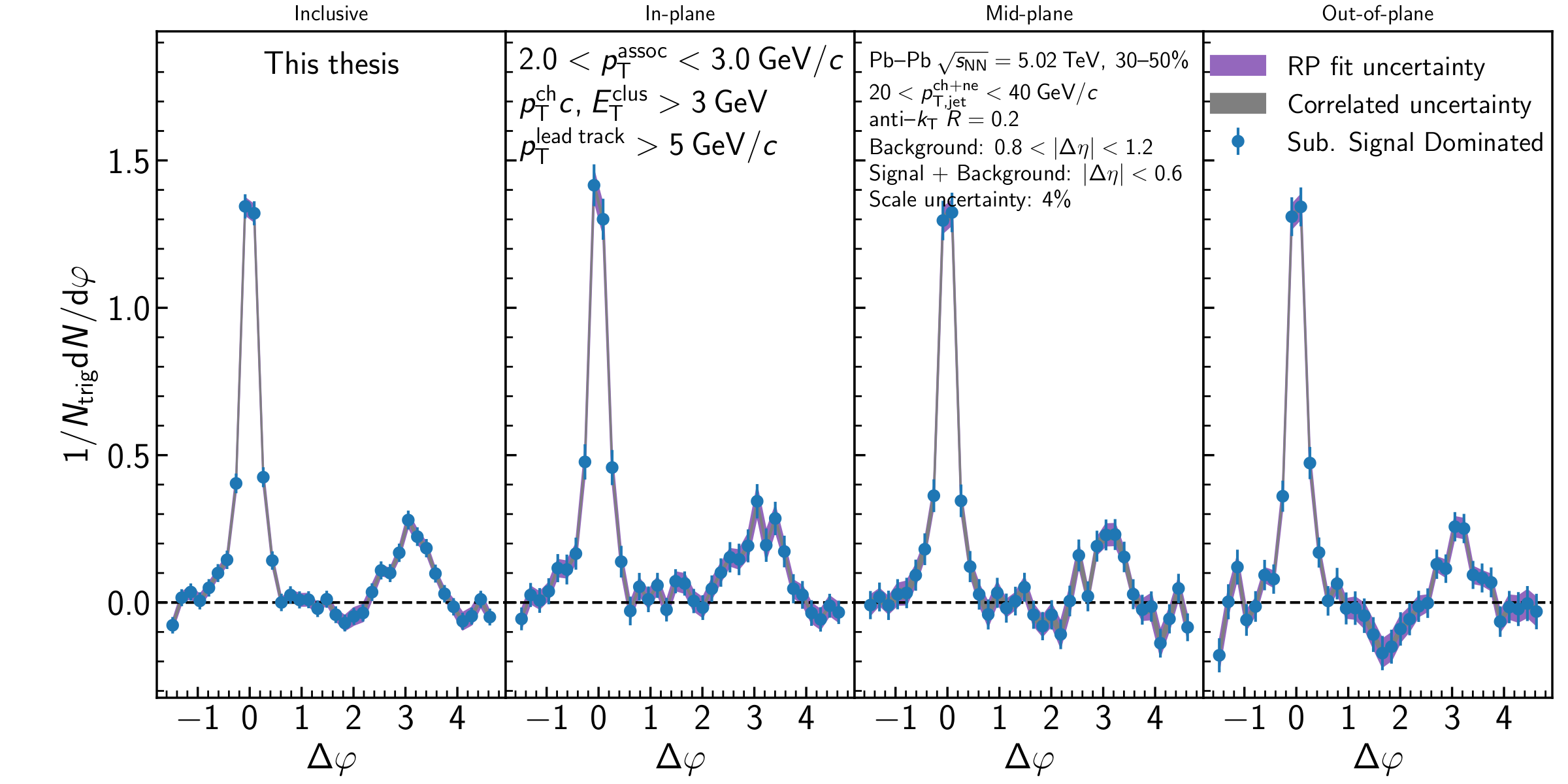 Full jets
1) signal+bkgd
2) bkgd dominated
3) bkgd RPF fit
Trigger
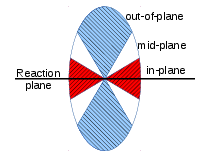 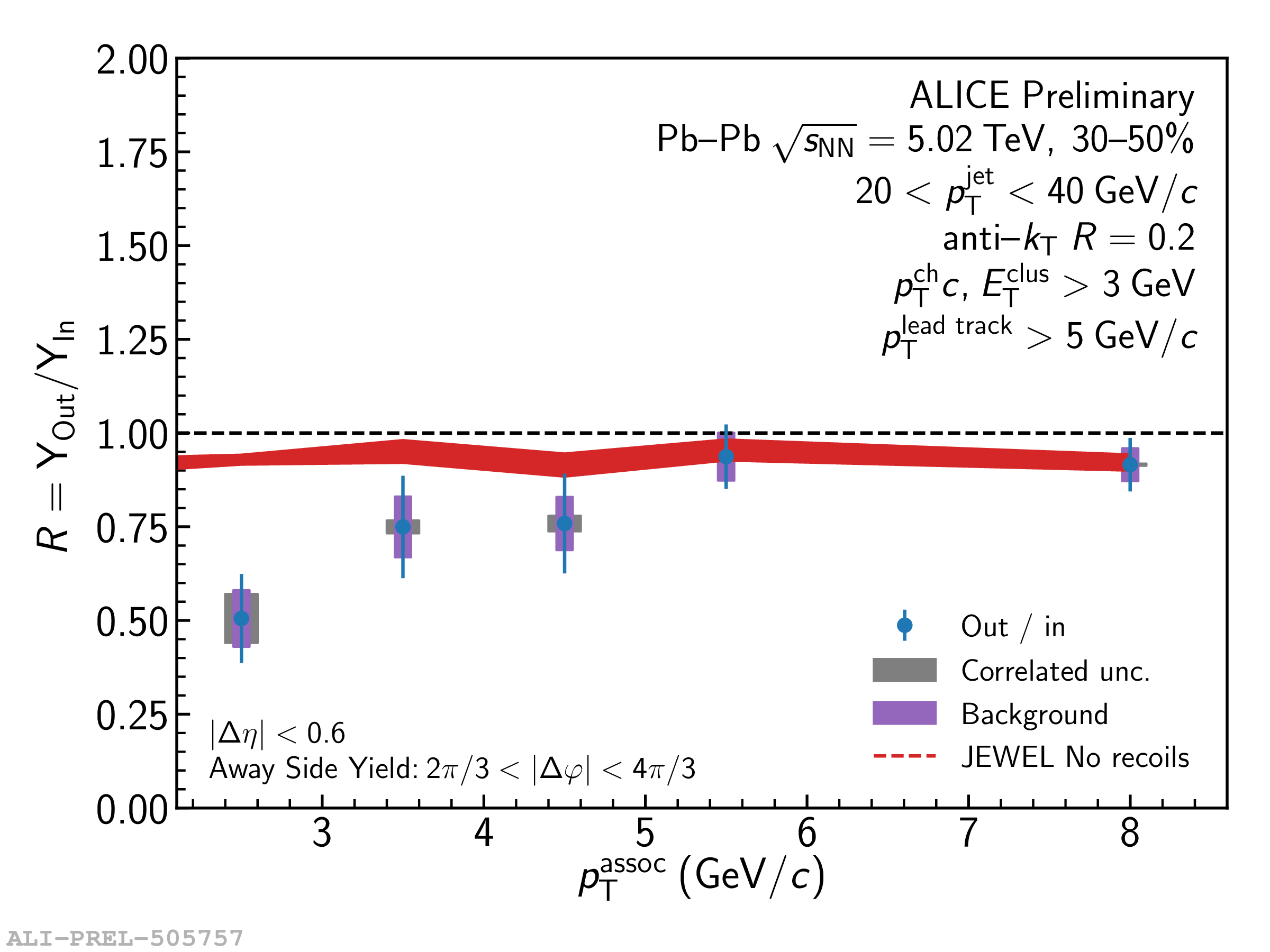 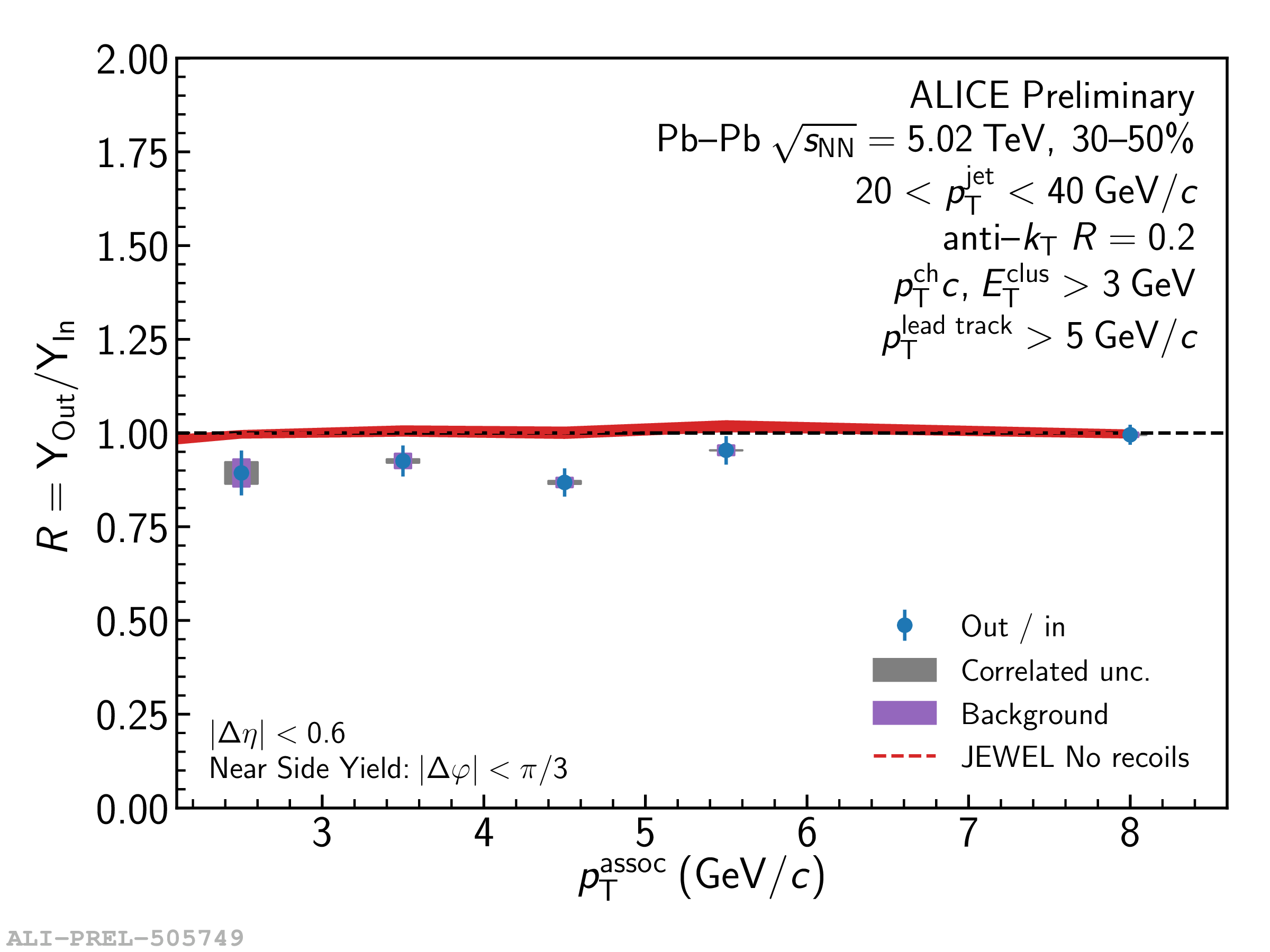 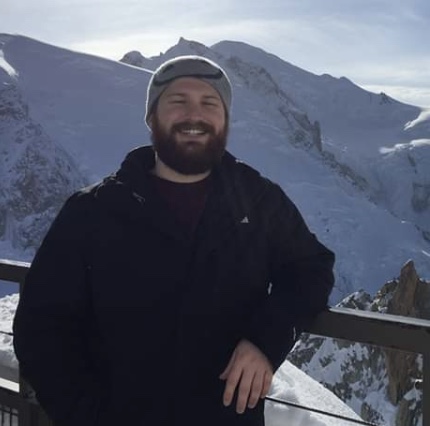 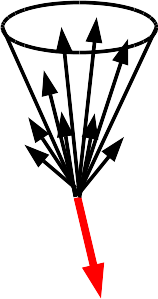 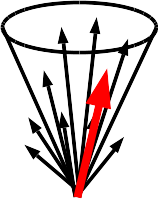 Charles Hughes
Associated
Towards quantitative understanding
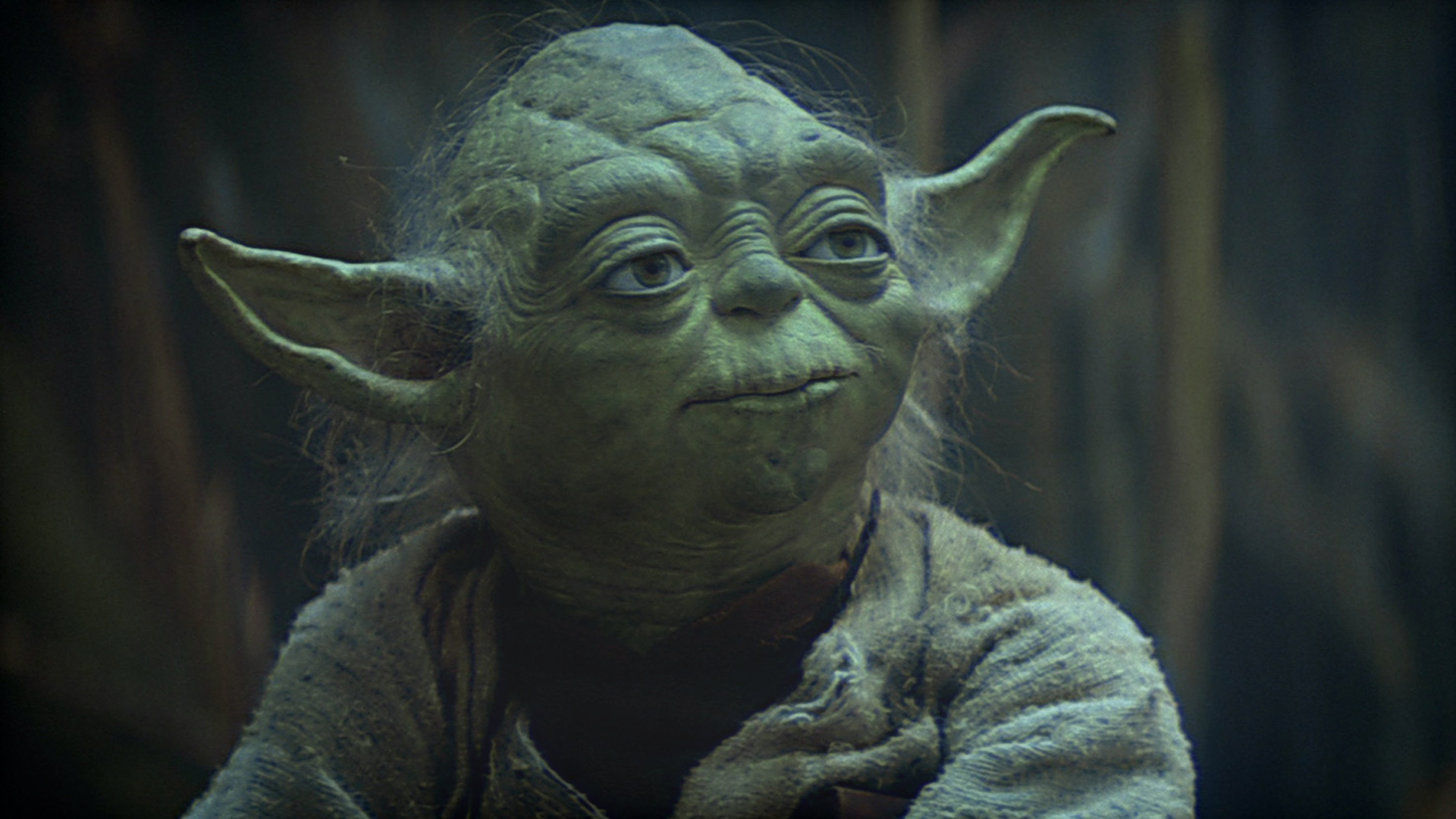 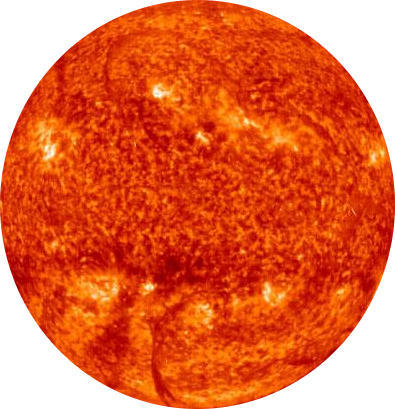 There is no partionic energy loss.
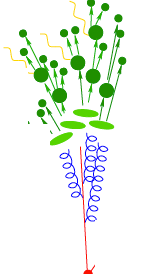 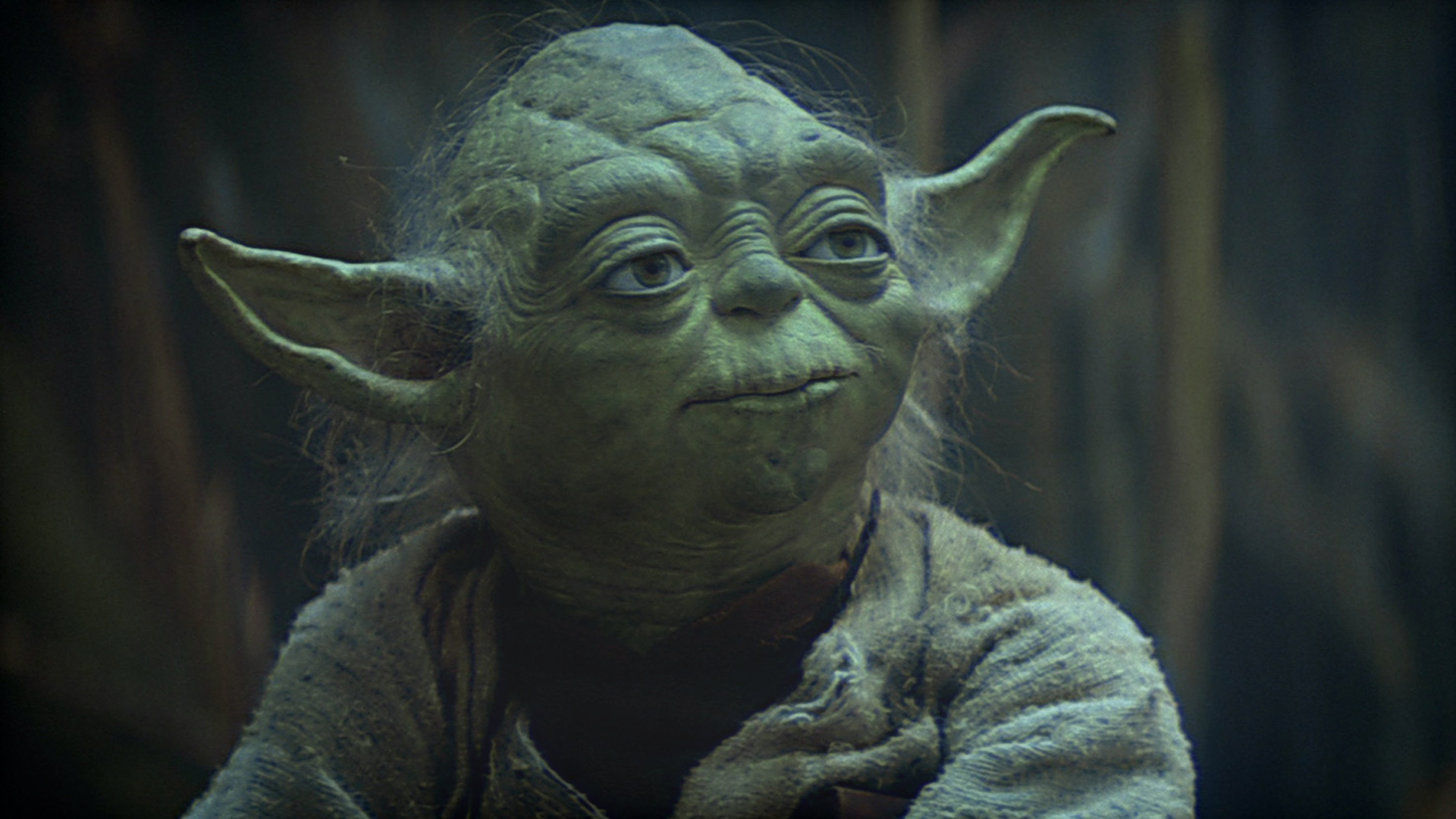 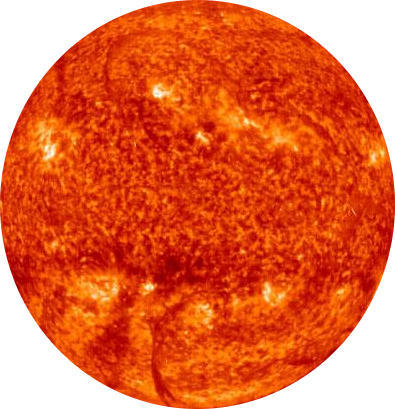 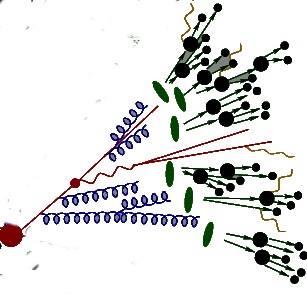 There is only partionic energy redistribution.
Signal vs Background: The standard paradigm
More method improvements:
Hughes, Da Silva, & NattrassarXiv:2005.02320, accepted in PRC
More work in progress
Background
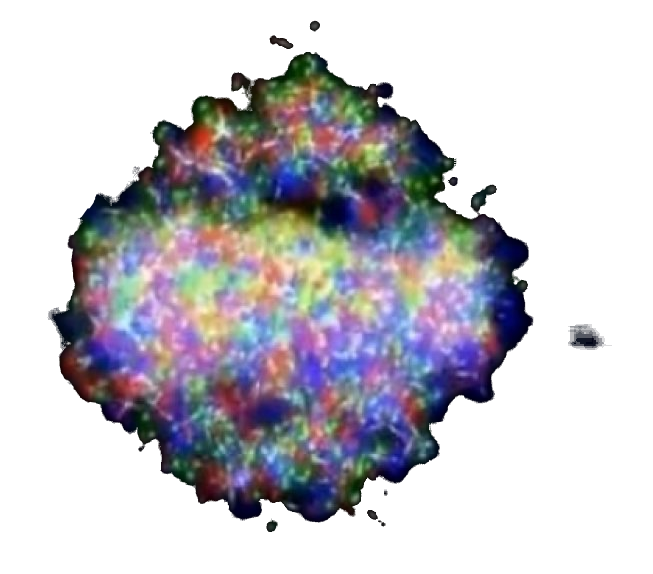 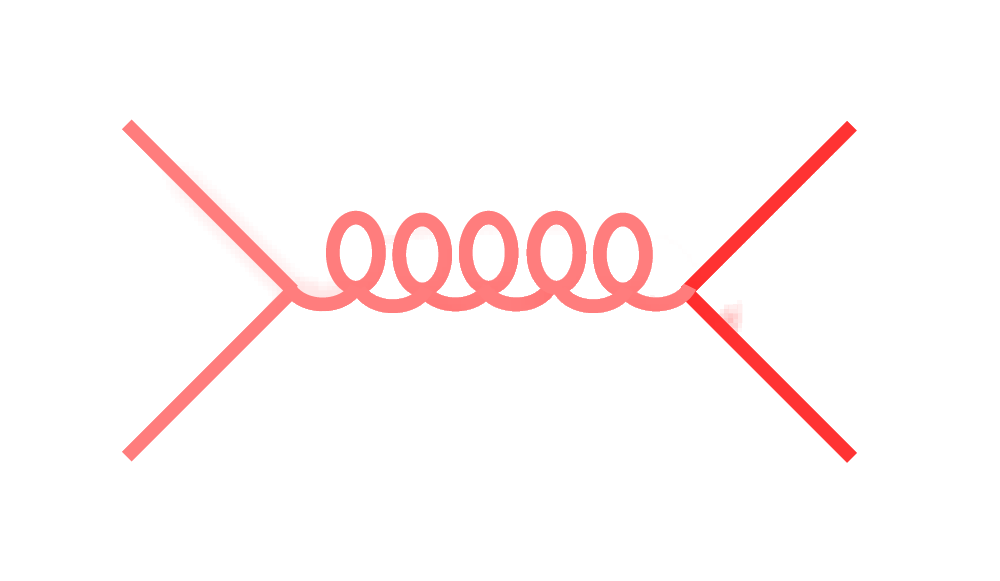 Combinatorial jets
Signal
*Some gray areas
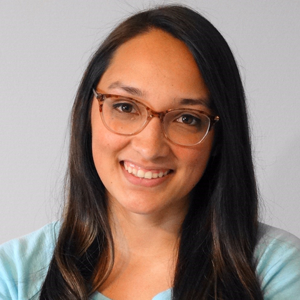 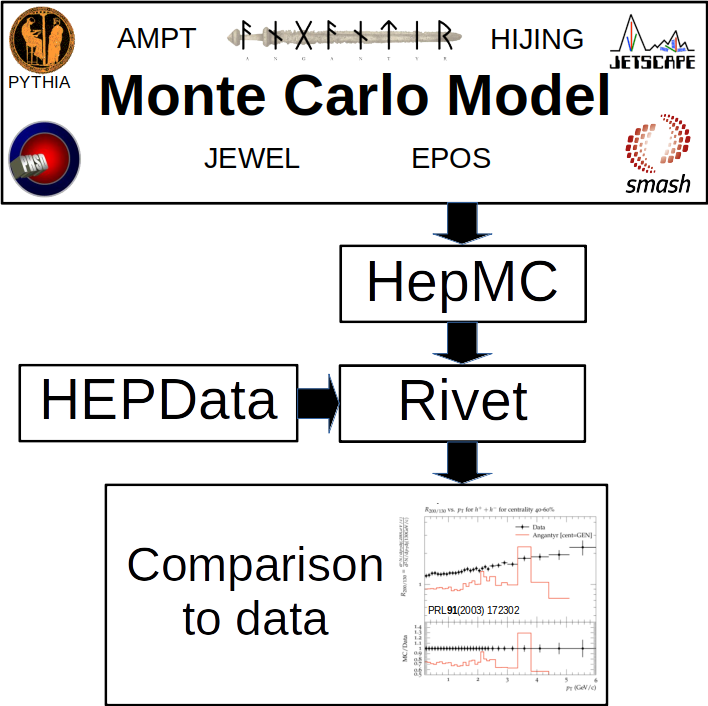 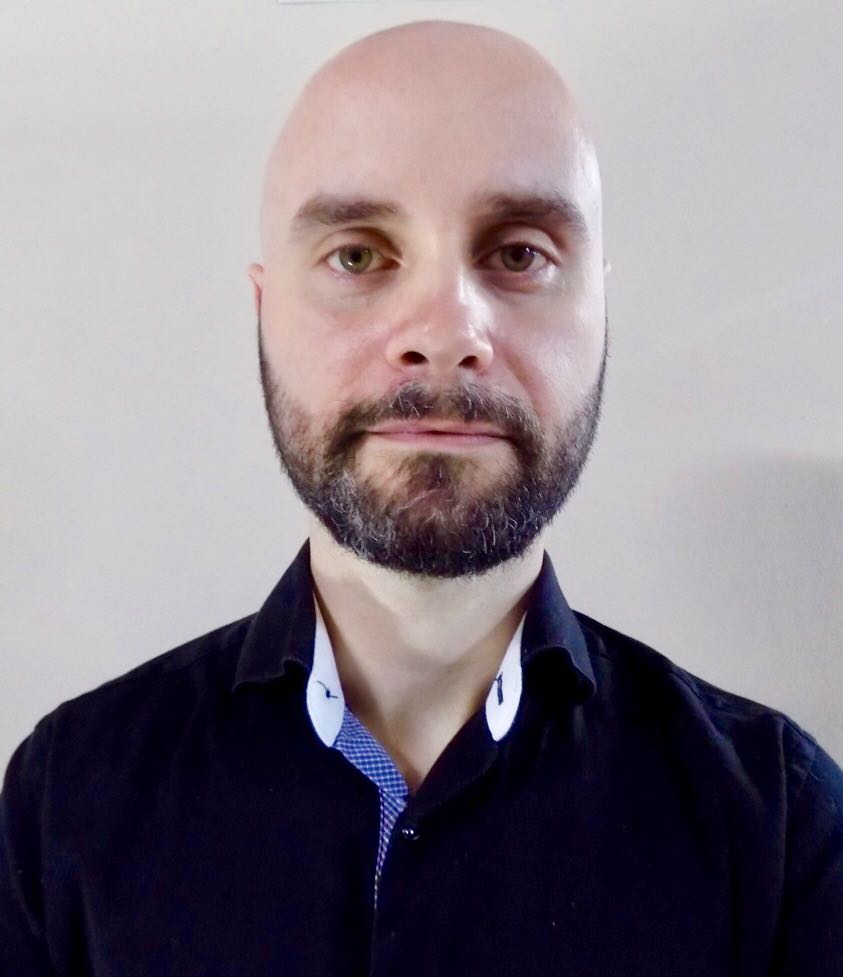 Christal Martin
Adopted by all major experiments (PHENIX)
Now standard! SeeHEPMC in HI Workshop
Antonio Da Silva
1-week workshopworkshop for  implementing analyses in Rivet
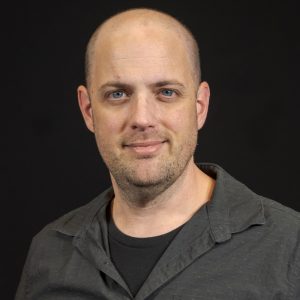 Tom Krobatsch
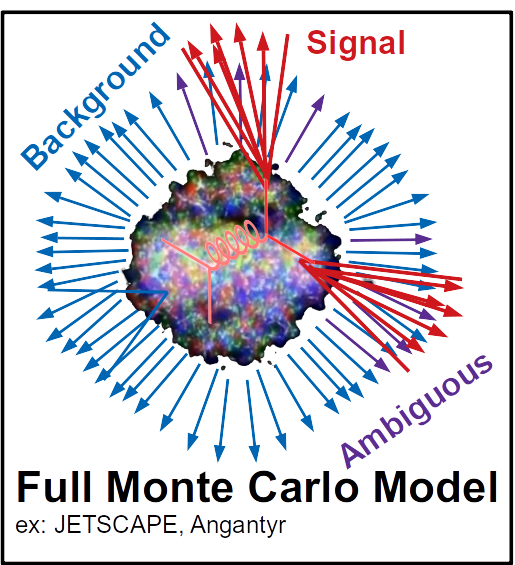 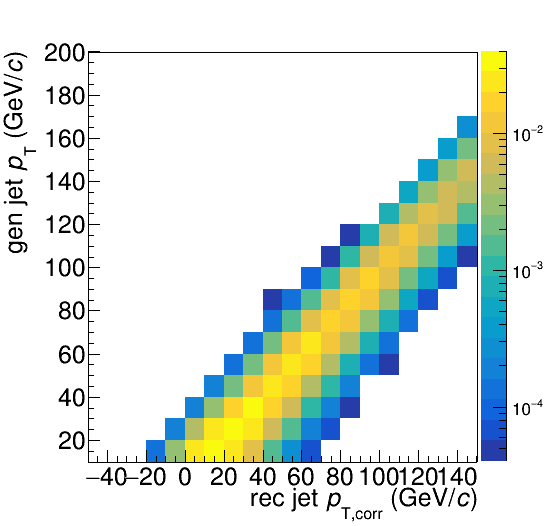 Comparison to data
HepMC
Rivet
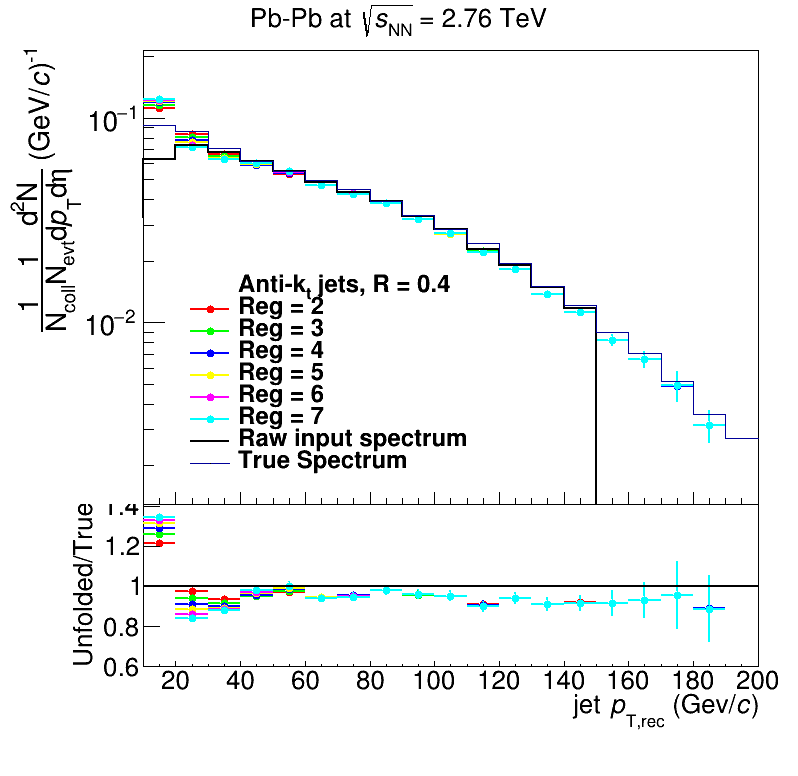 Unfold to correct for fluctuations
HEPData
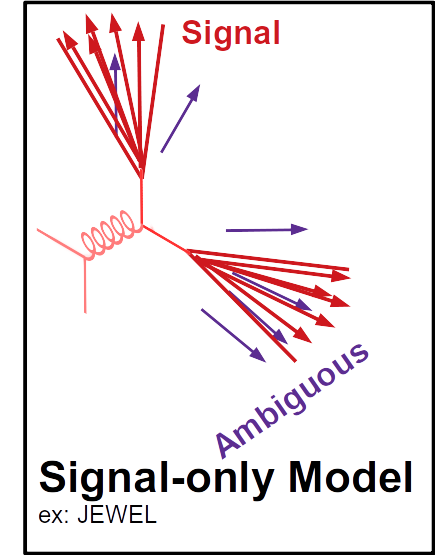 HepMC
Rivet
arXiv:2005.02320 [hep-ph]
Comparison to data
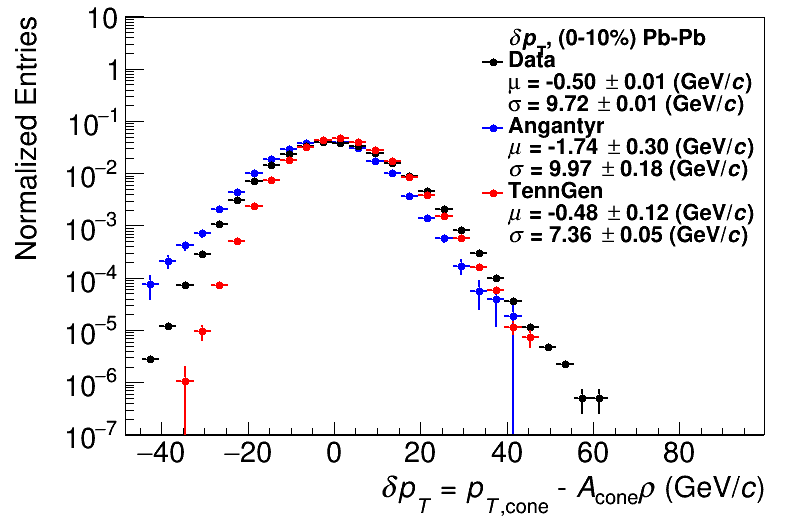 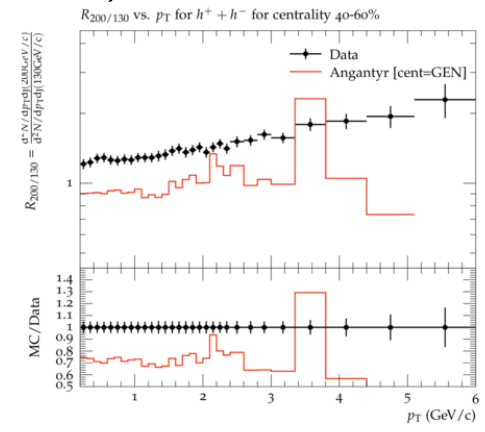 See poster by Nattrass et al
PRL91(2003) 172302
Unfold to correct for fluctuations
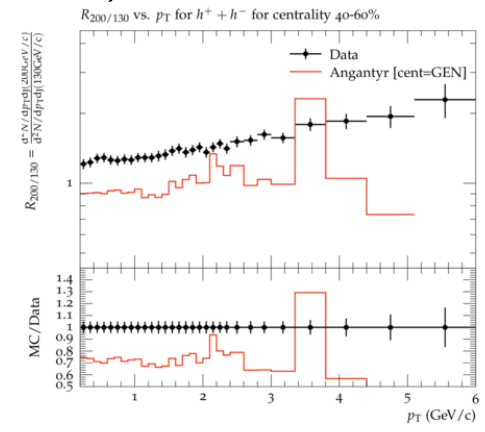 Comparison to data
PRL91(2003) 172302
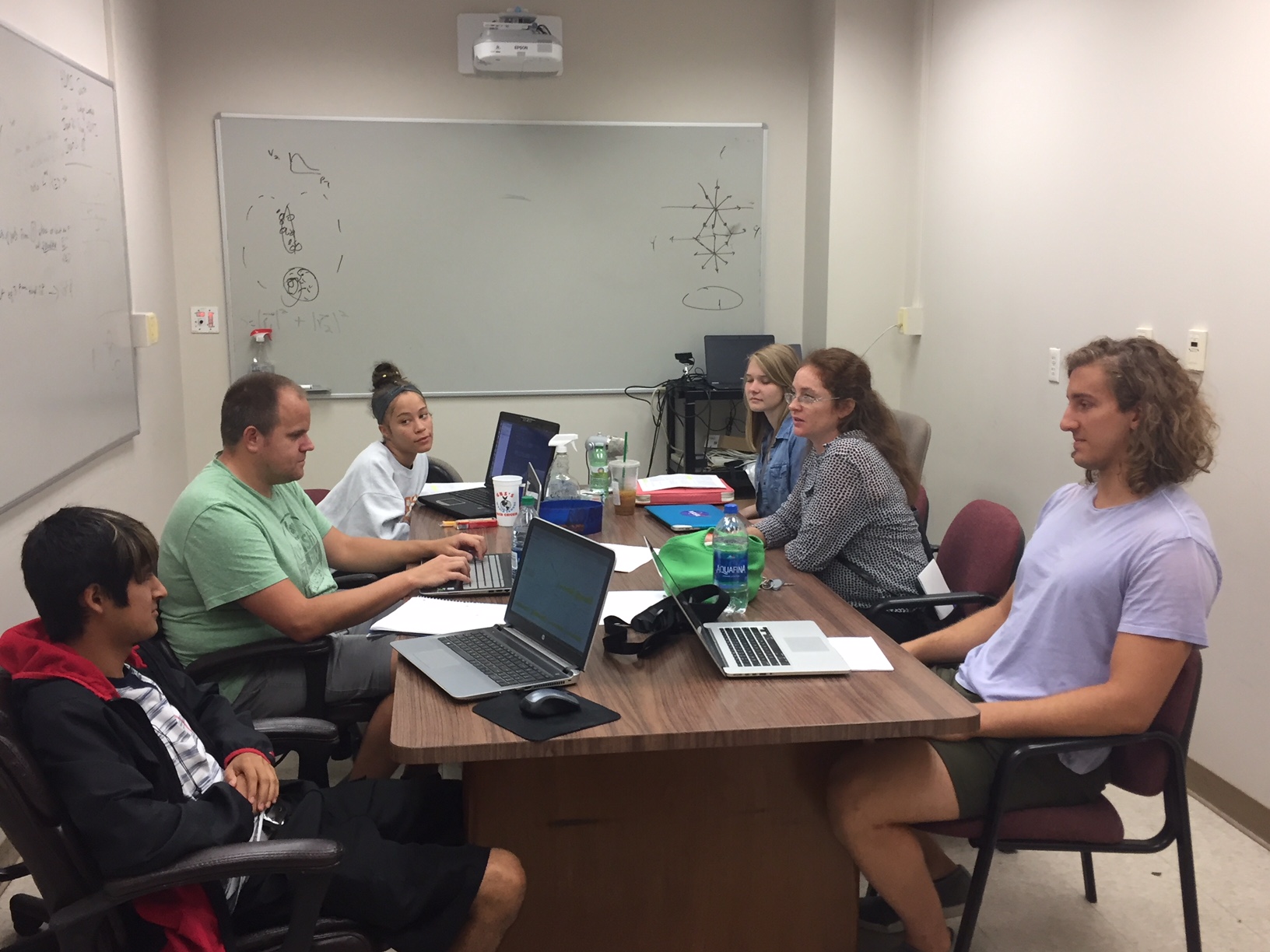 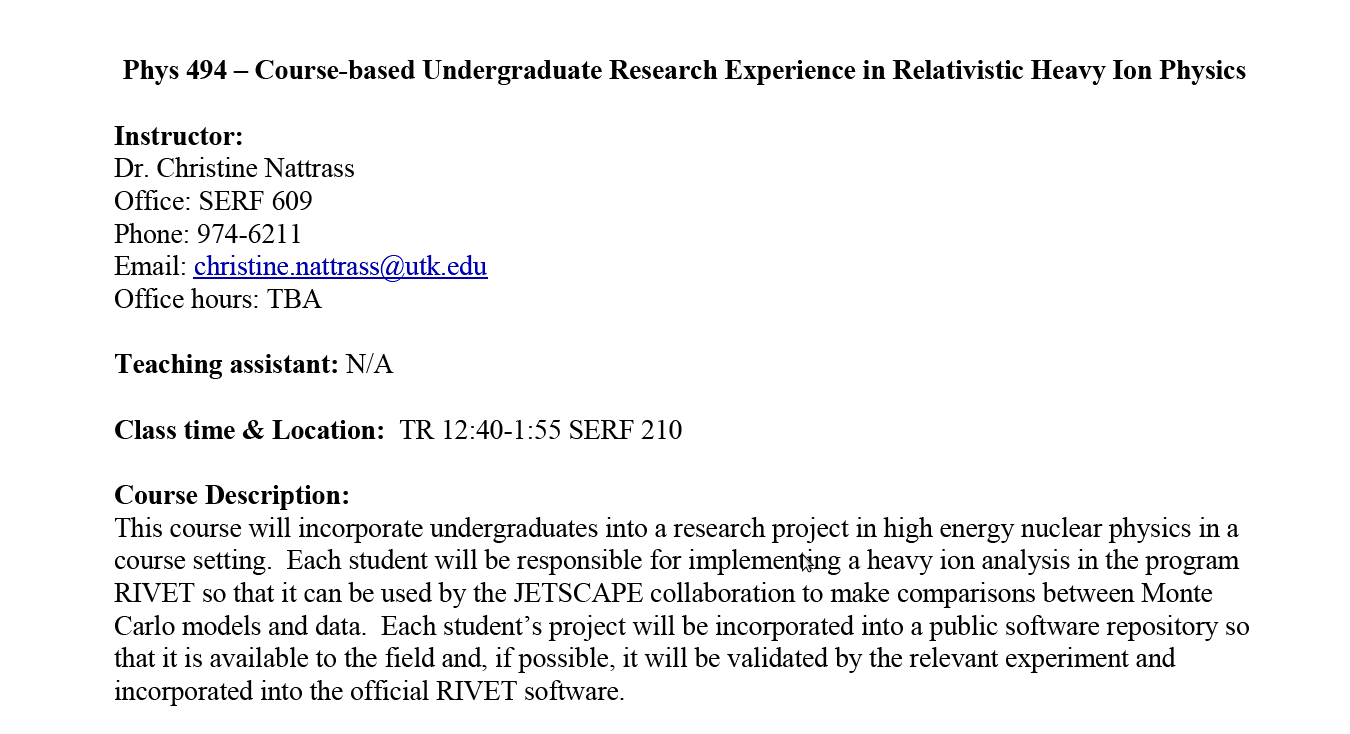 Undergraduates!*
5 semesters
20 students
10 women
5 minorities
3 non-traditional
All Rivet students
35 students
14 women
10 minorities
5 non-traditional
Left to right:  Ricardo Santos (Berea), James Neuhaus, Jerrica Wilson, Mariah McCreary, Christine Nattrass, Austin Schmier (UTK)
*And one beginning graduate student
JETSCAPE Event generatorJet Energy-loss Tomography with a Statistically and Computationally Advanced Program Envelopehttp://jetscape.wayne.edu/
Realistic medium
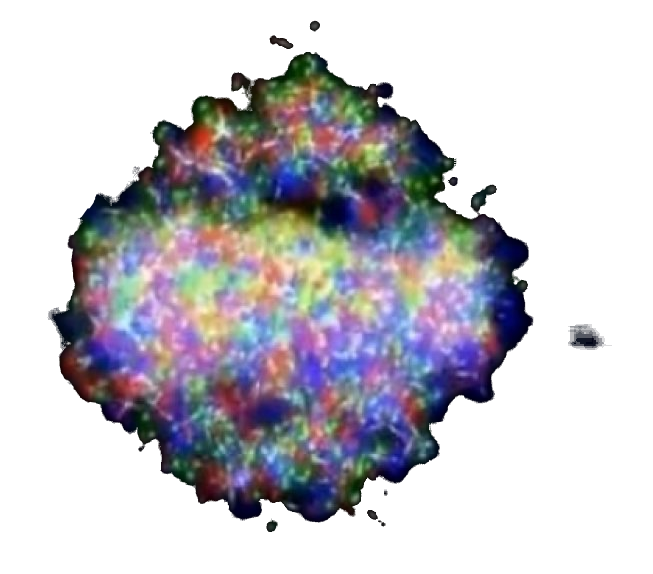 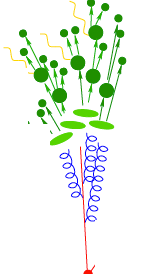 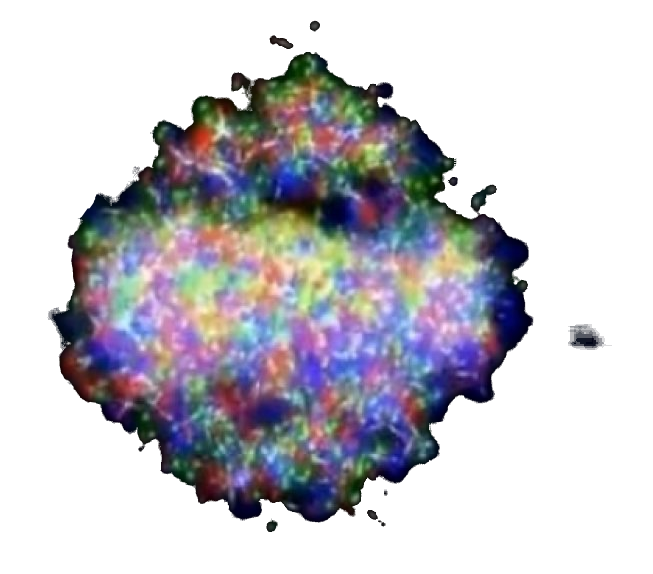 Realistic
theoretical
calculations
Experimental
techniques
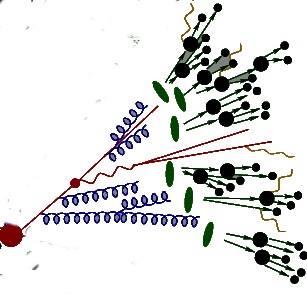 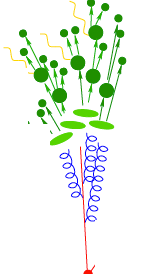 Realistic Monte Carlo Model
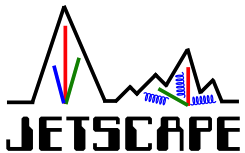 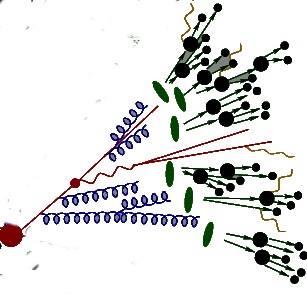 Realistic jets
Bayesian Statistical AnalysisModels and Data Analysis Initiativehttp://madai.us
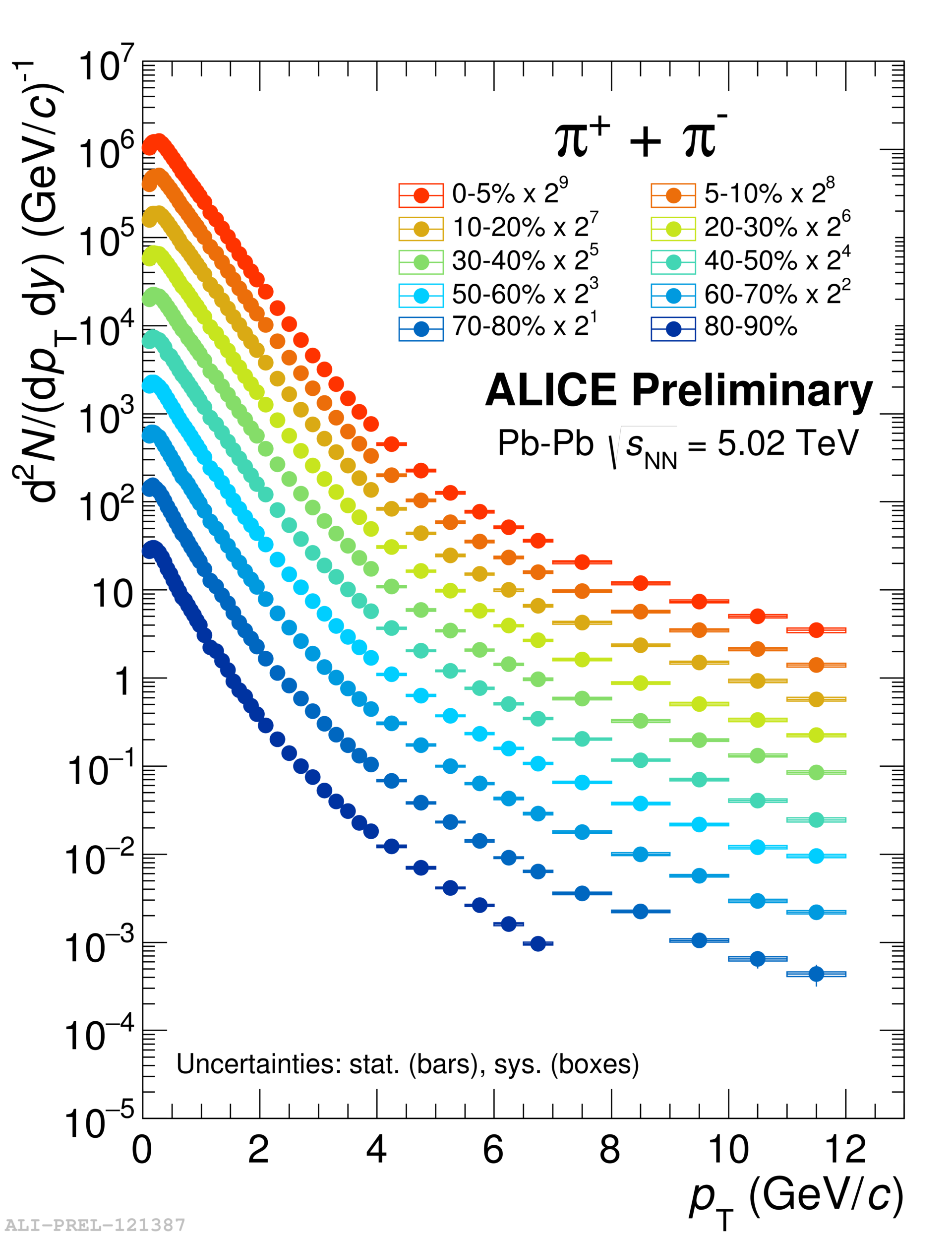 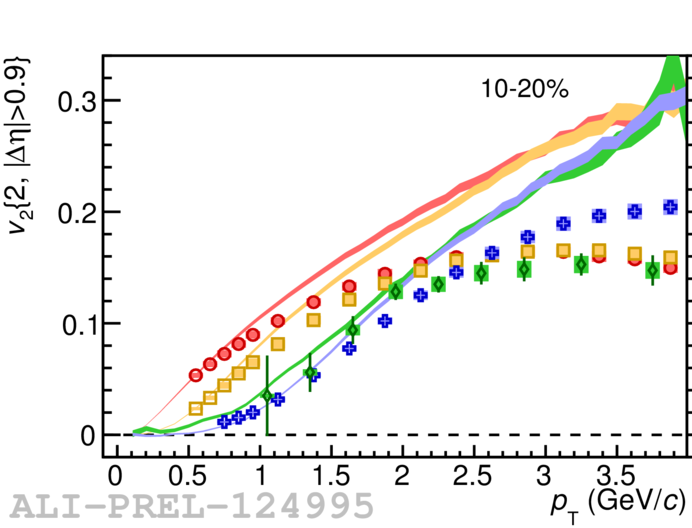 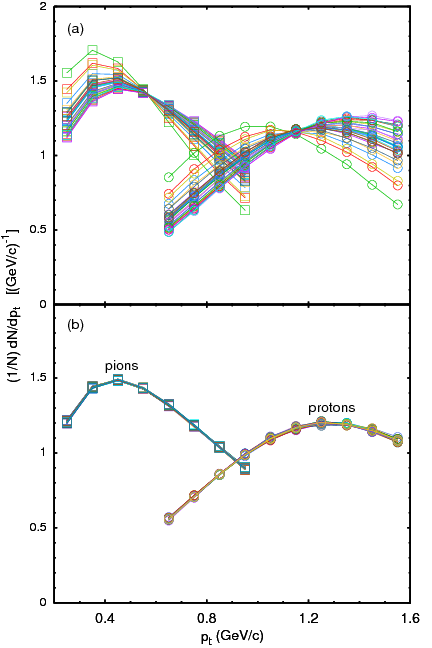 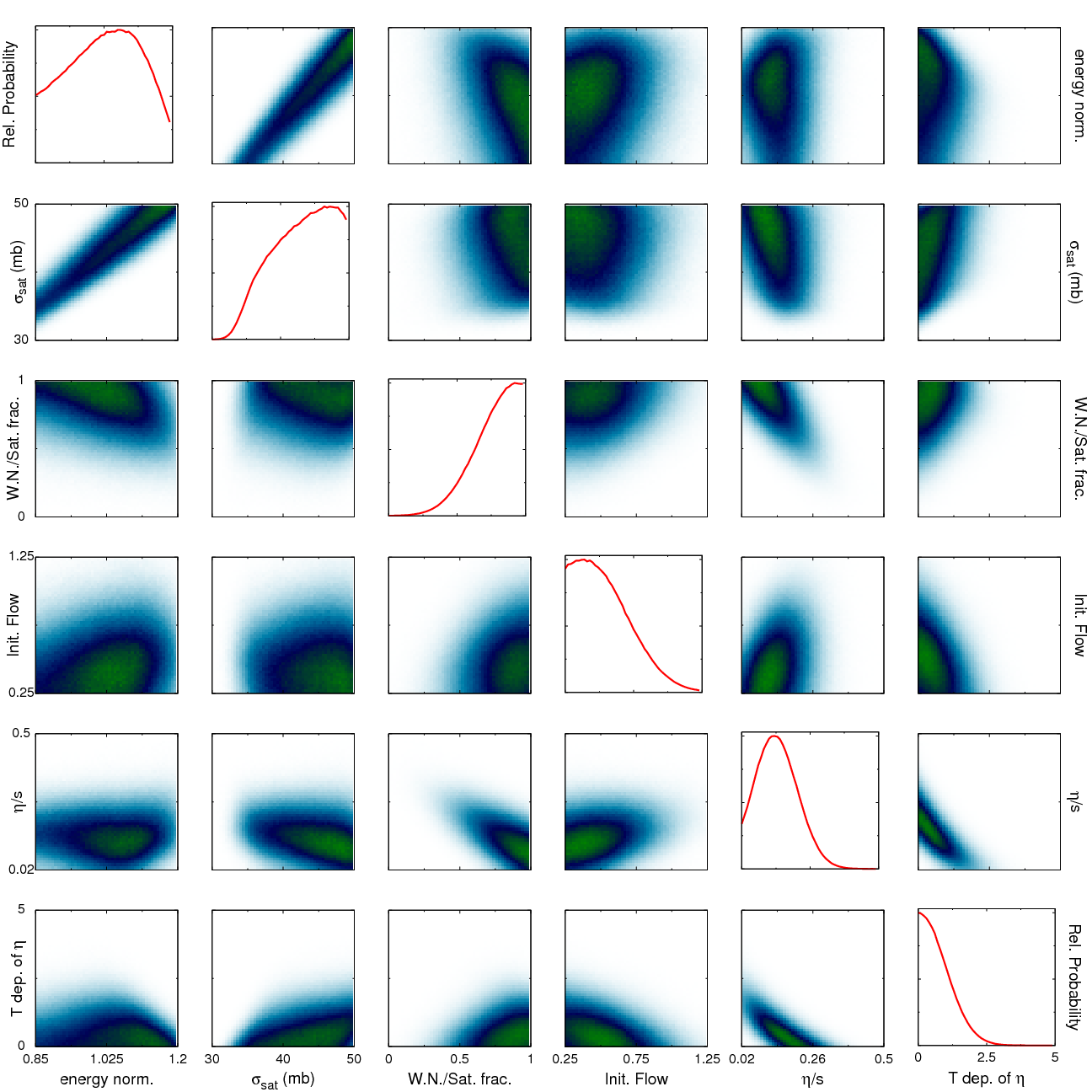 Prior
Data
Monte Carlo 
models
Model emulation
 Run full model ~1000 times
 MCMC parameter search uses emulator (interpolator)  in lieu of full model
Posterior
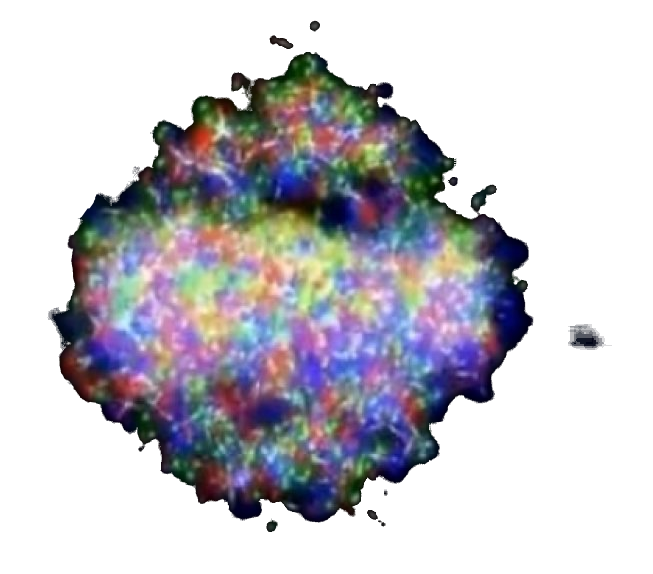 Constraint of QGP propertiesNovak et al, Phys.Rev. C89 (2014) no.3, 034917
Optimization
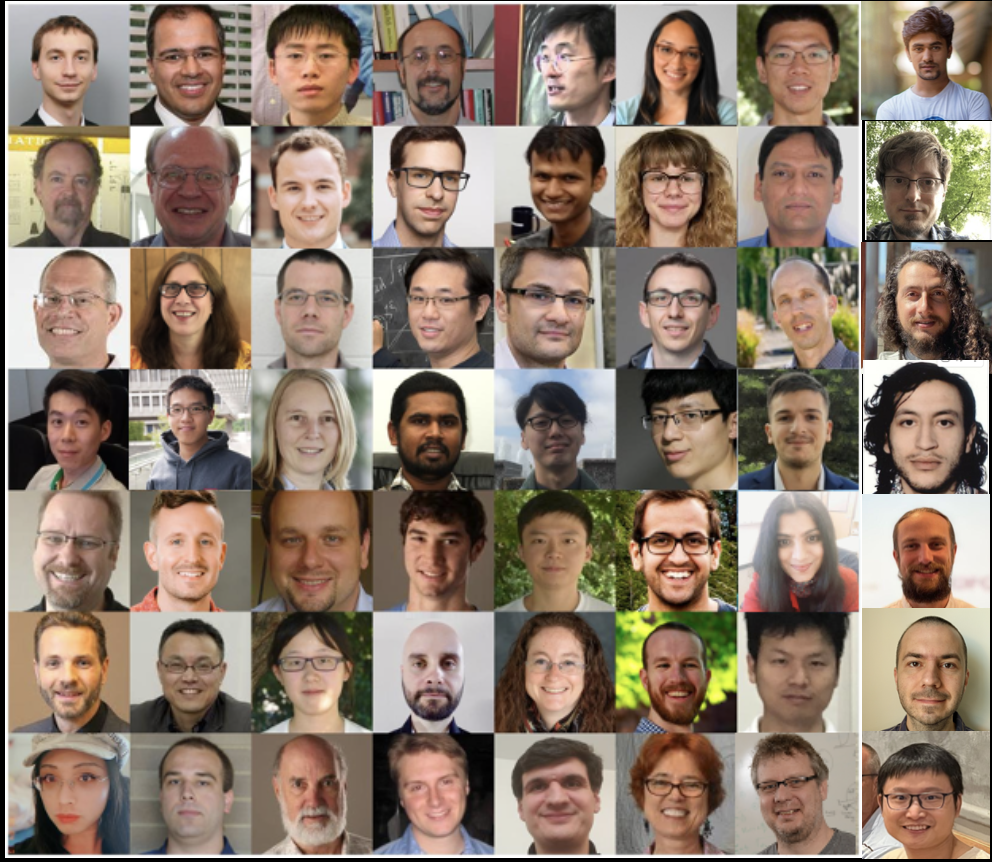 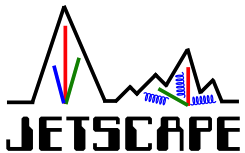 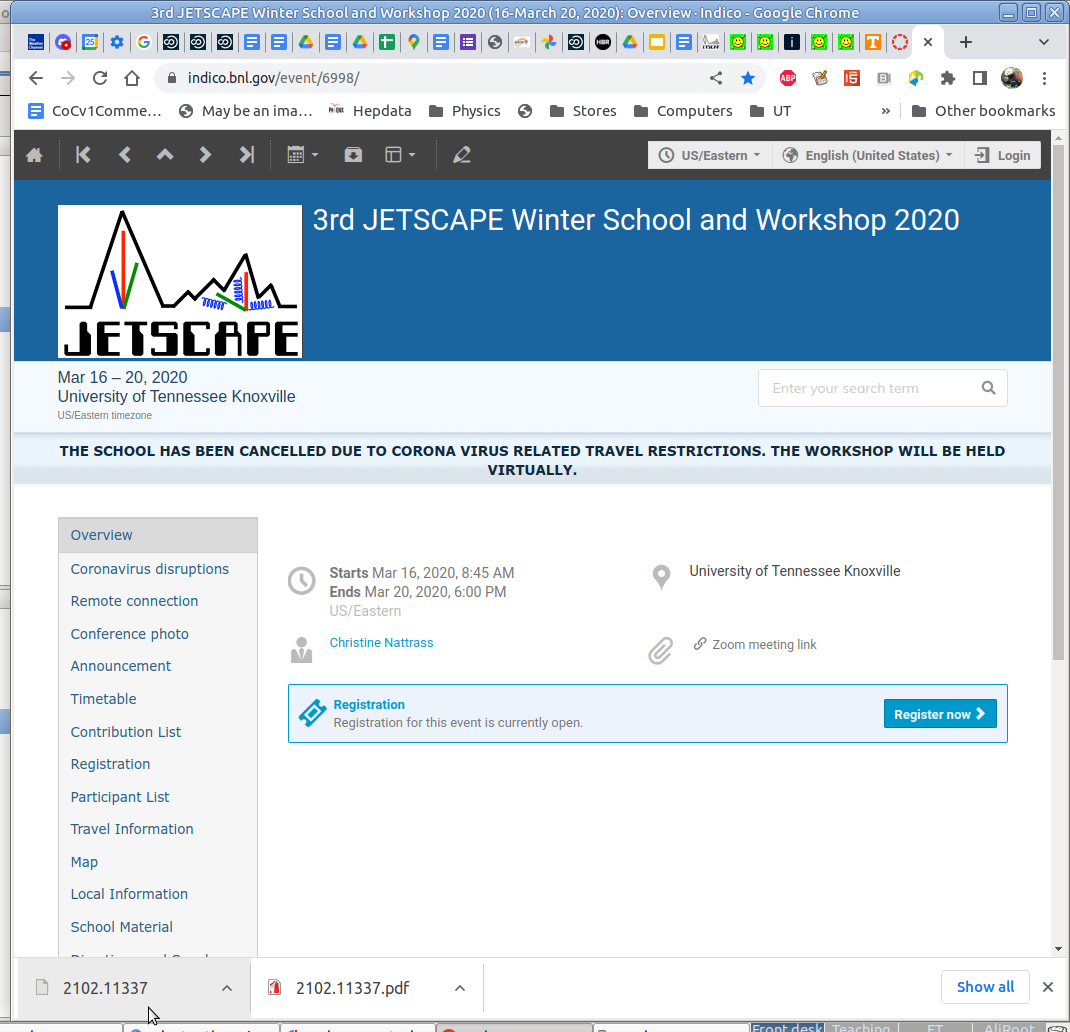 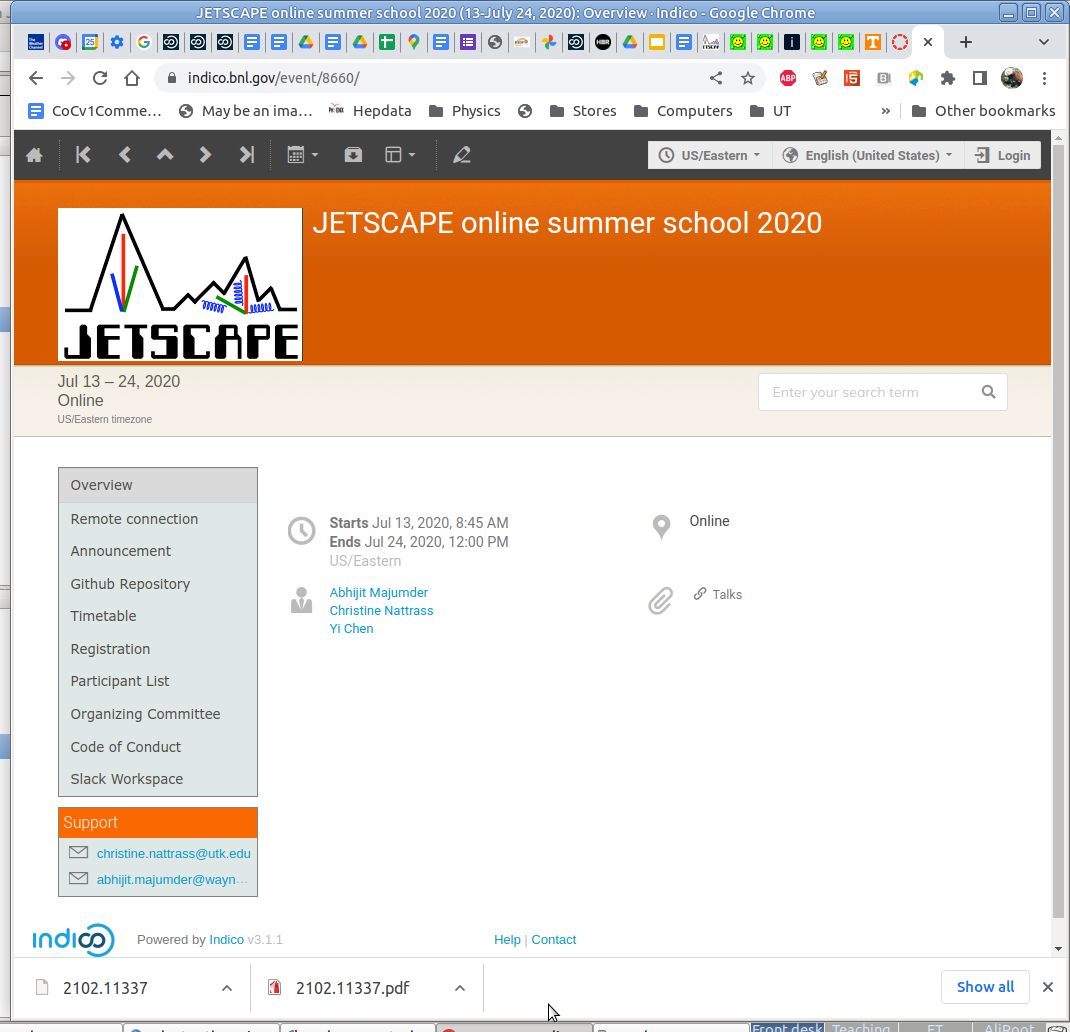 Over >180 participants (was: ~20)
Recorded and posted lectures online → resource for community
Broadened participation
Increased software downloads, citations
First online workshop in heavy ion physics?
Bayesian Parameter Estimation -
Phys. Rev. C 104, 024905 (2021)
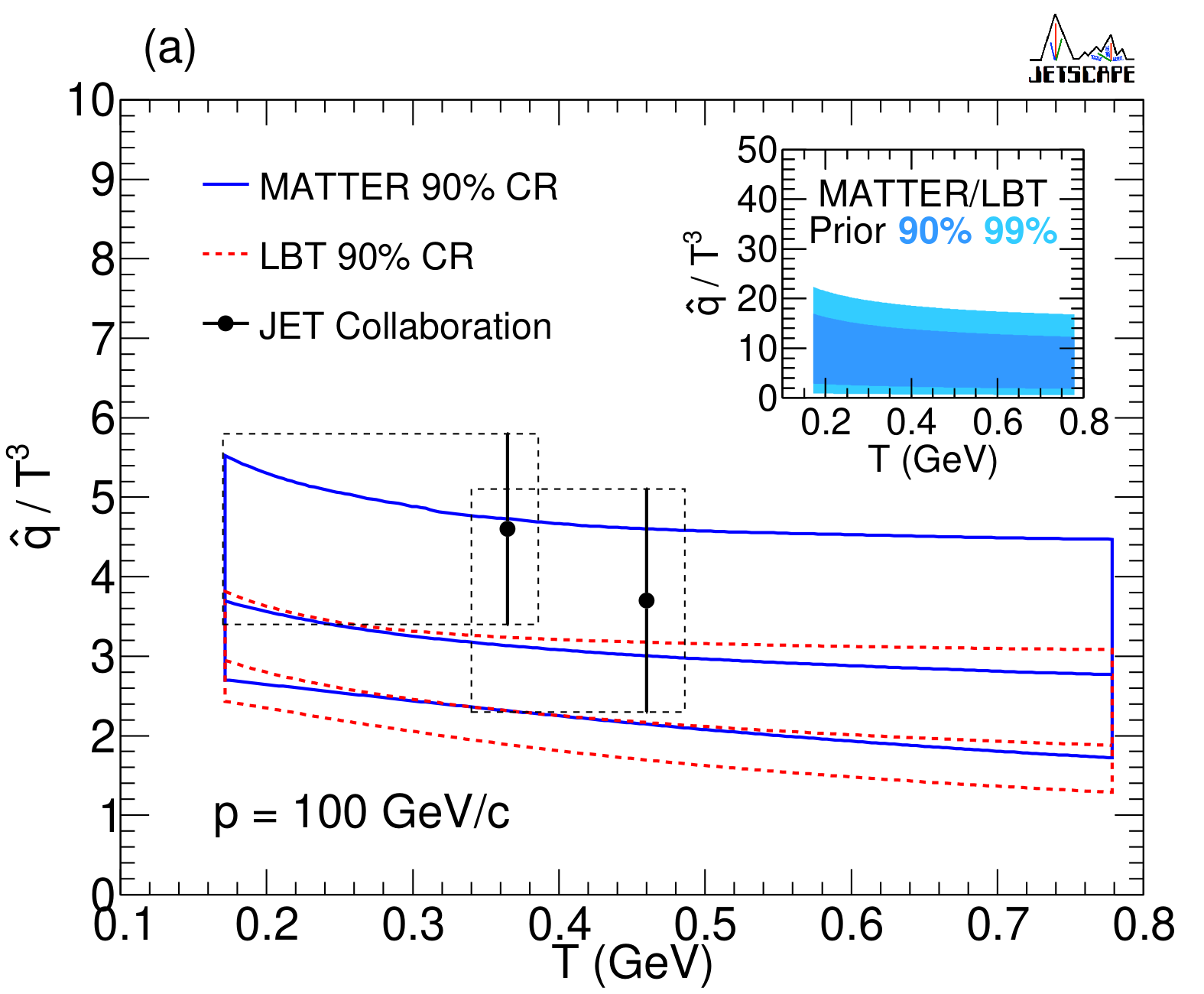 Still only includes single hadrons!
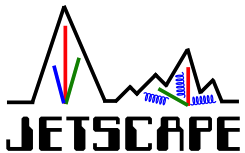 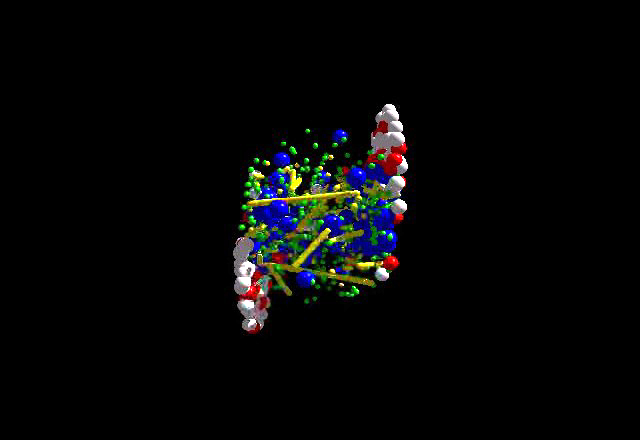 Take home messages
If we get nuclear matter dense enough, we make a new phase of matter, which we produce in high energy heavy ion collisions.
This medium is opaque to colored probes and translucent to electromagnetic probes.
We can quantify its properties with realistic models.
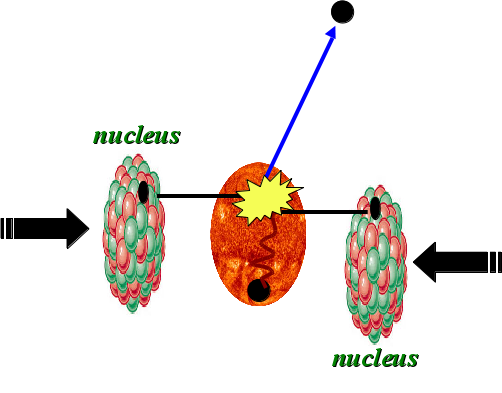 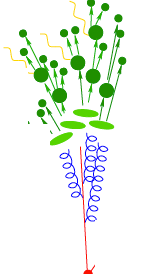 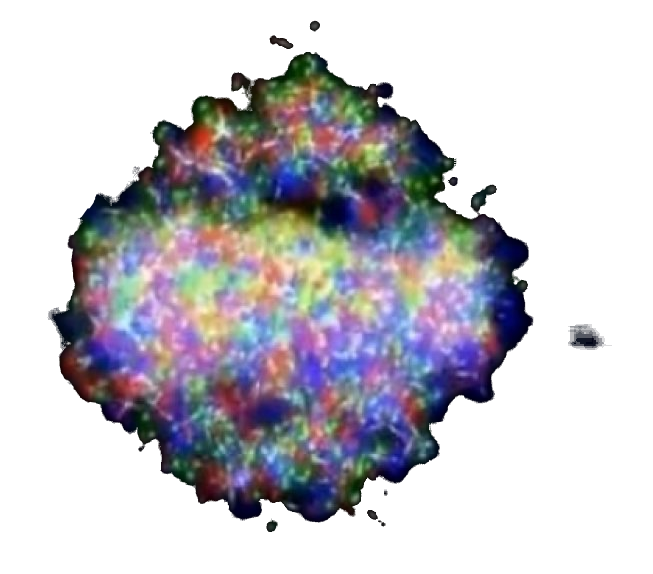 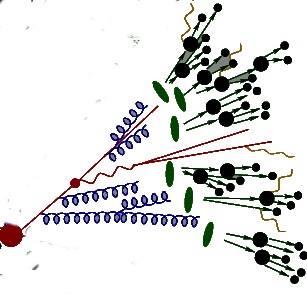 Event Generator + Bayesian Statistical analysis
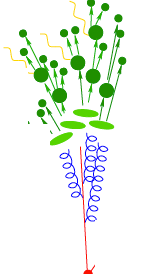 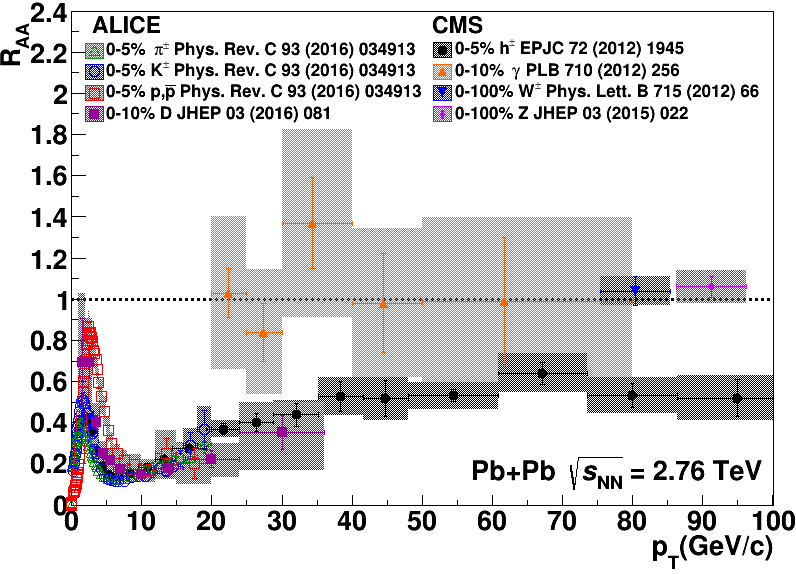 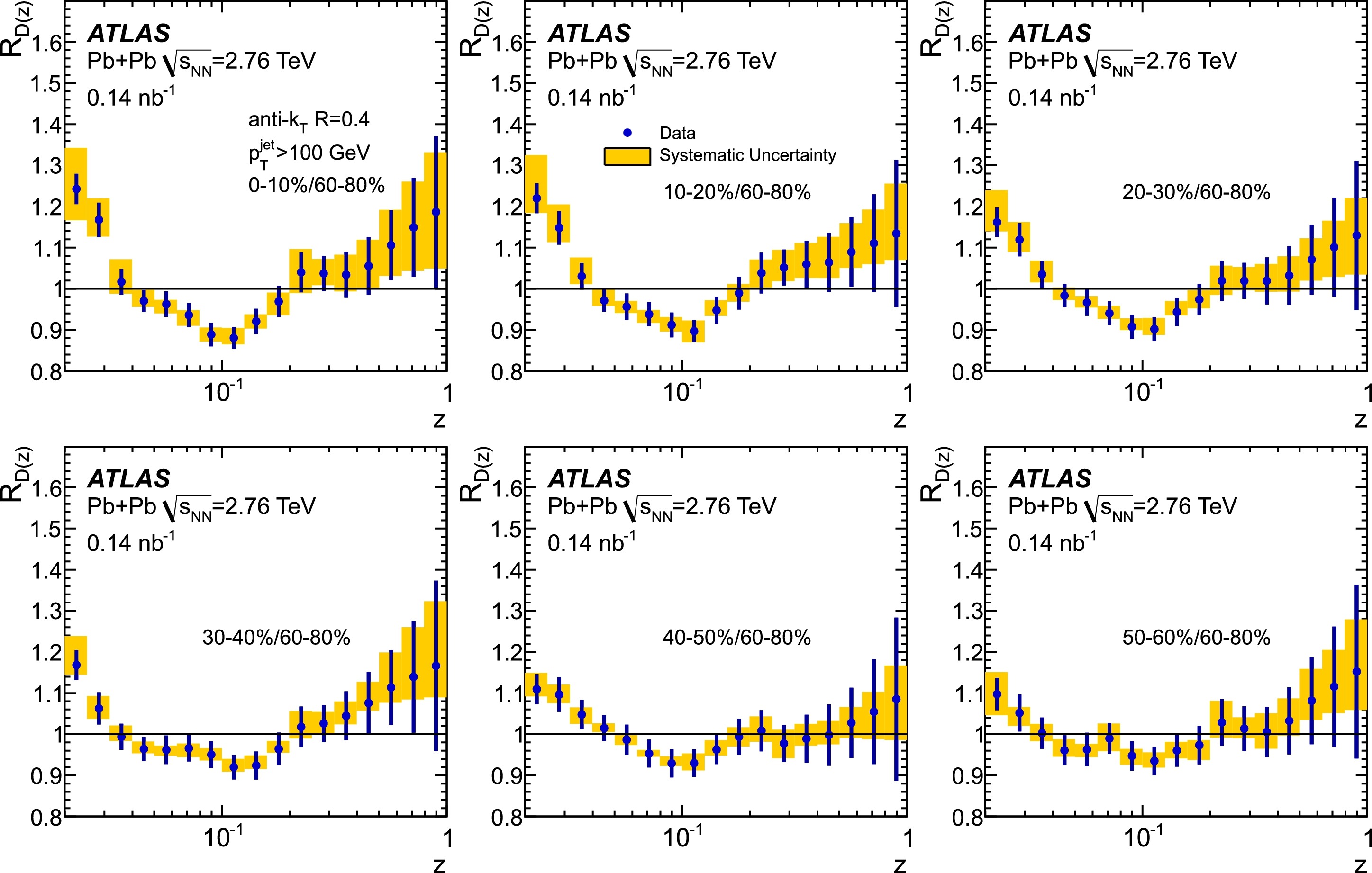 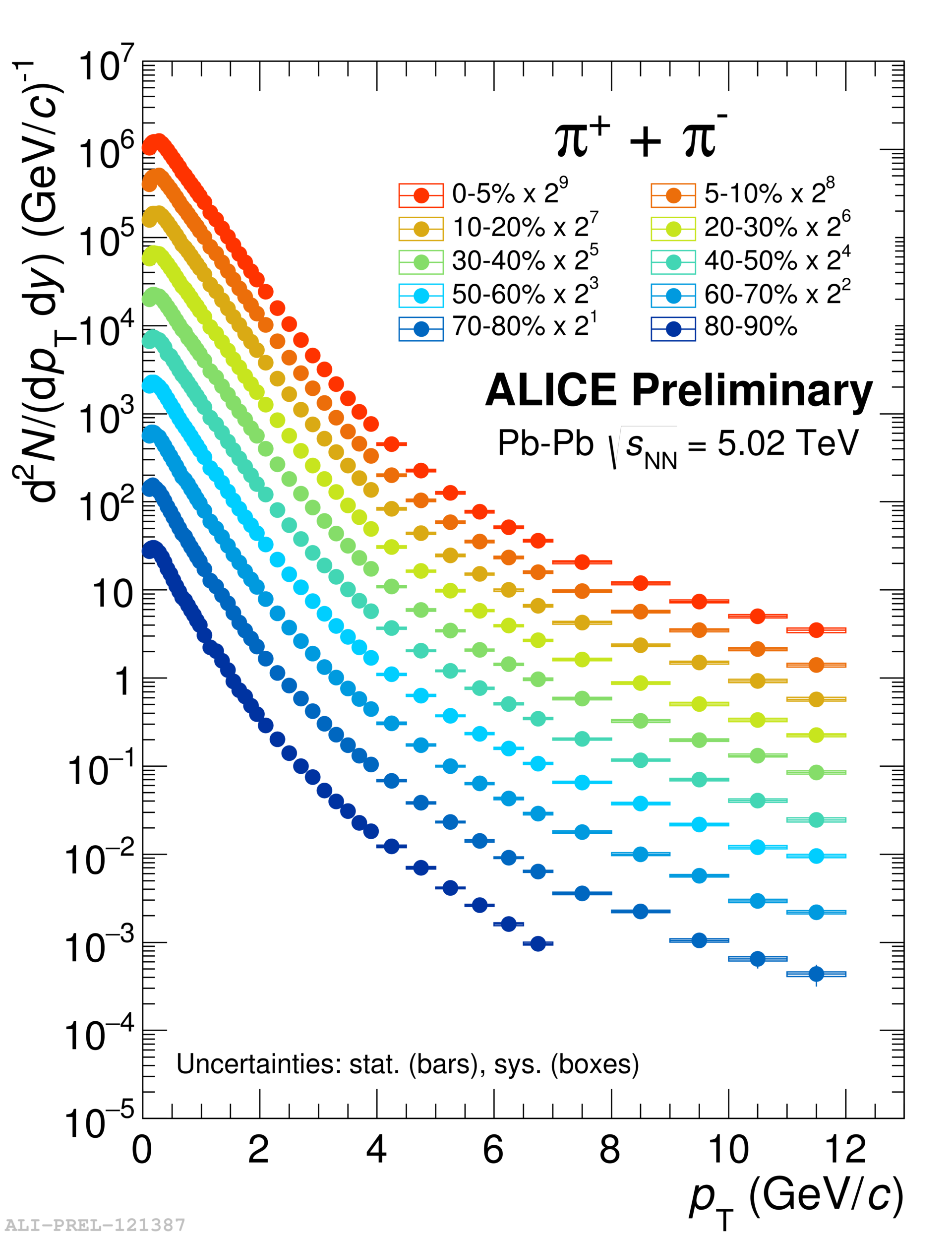 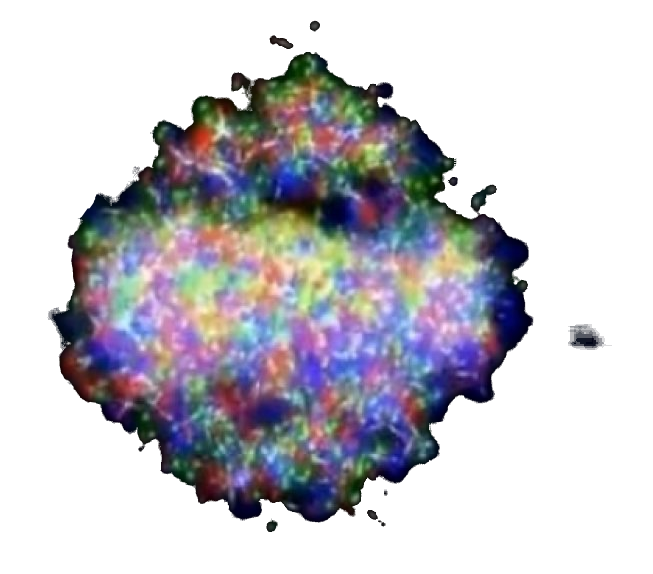 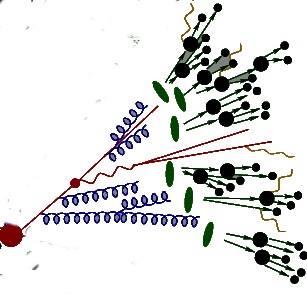 Realistic theoretical calculations
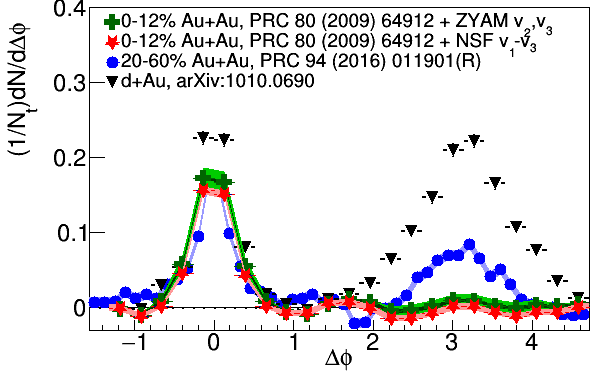 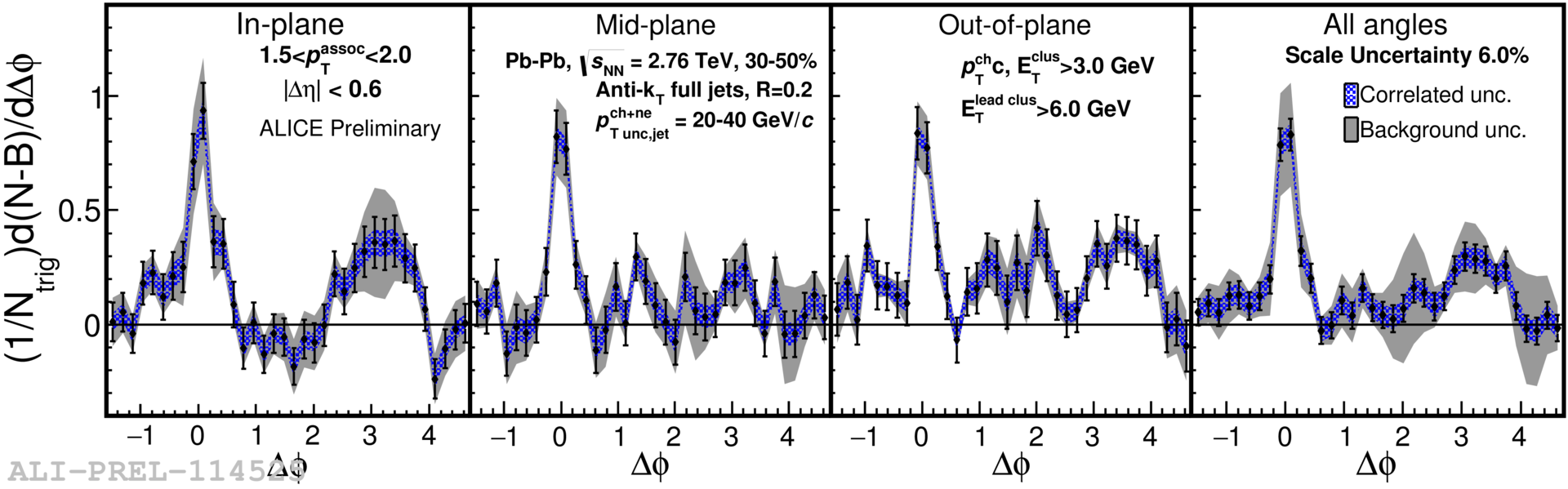 Bayesian Statistical Analysis
Data
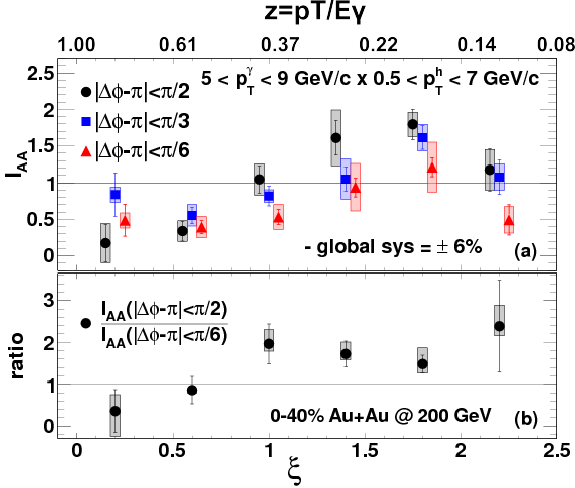 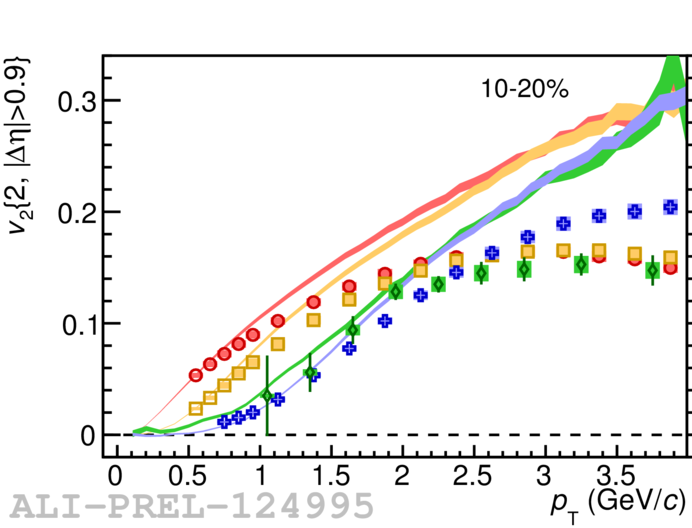 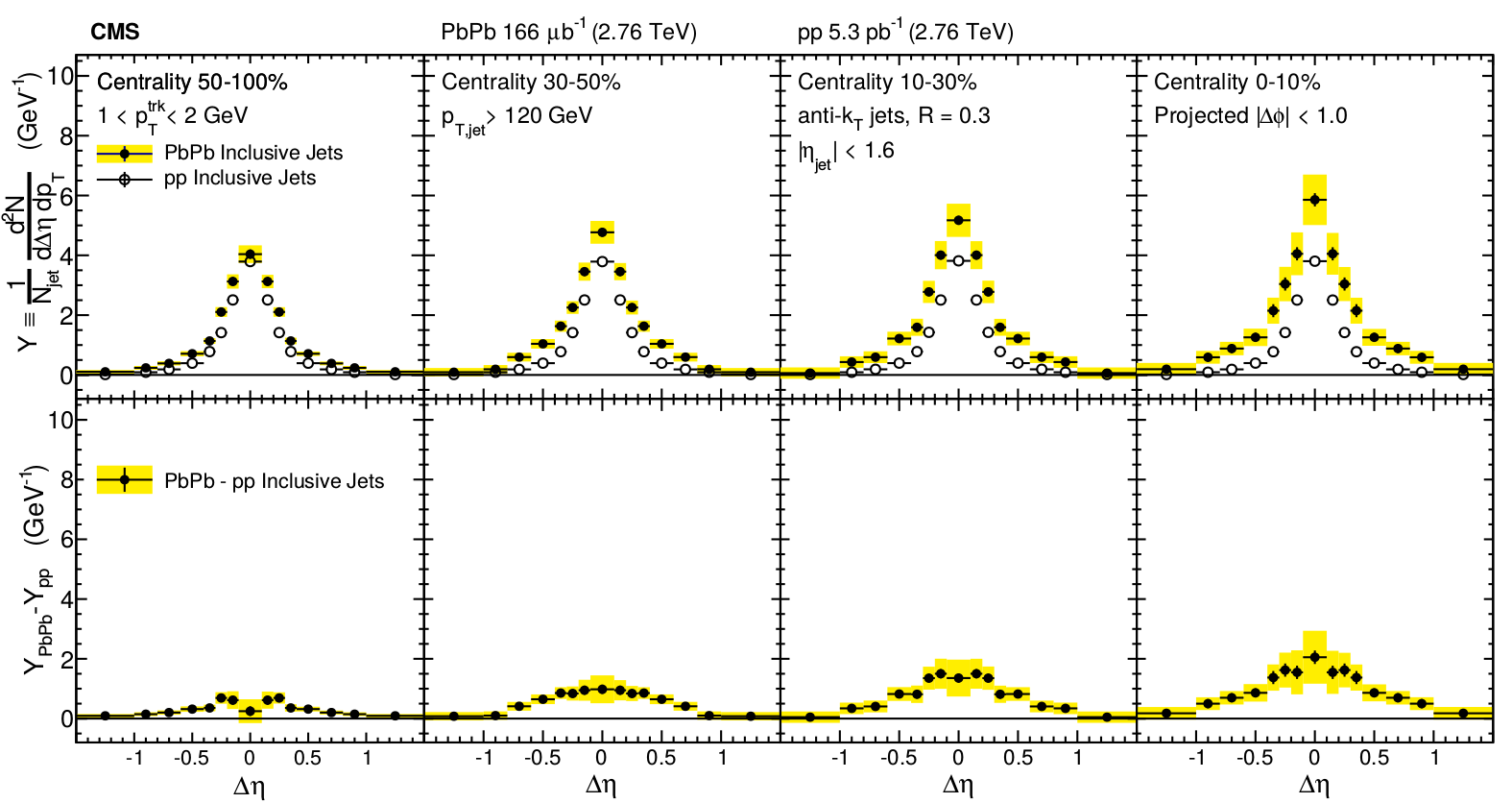 Constraint of QGP properties
Course-based undergraduate research experienceAsk me if you want more info!
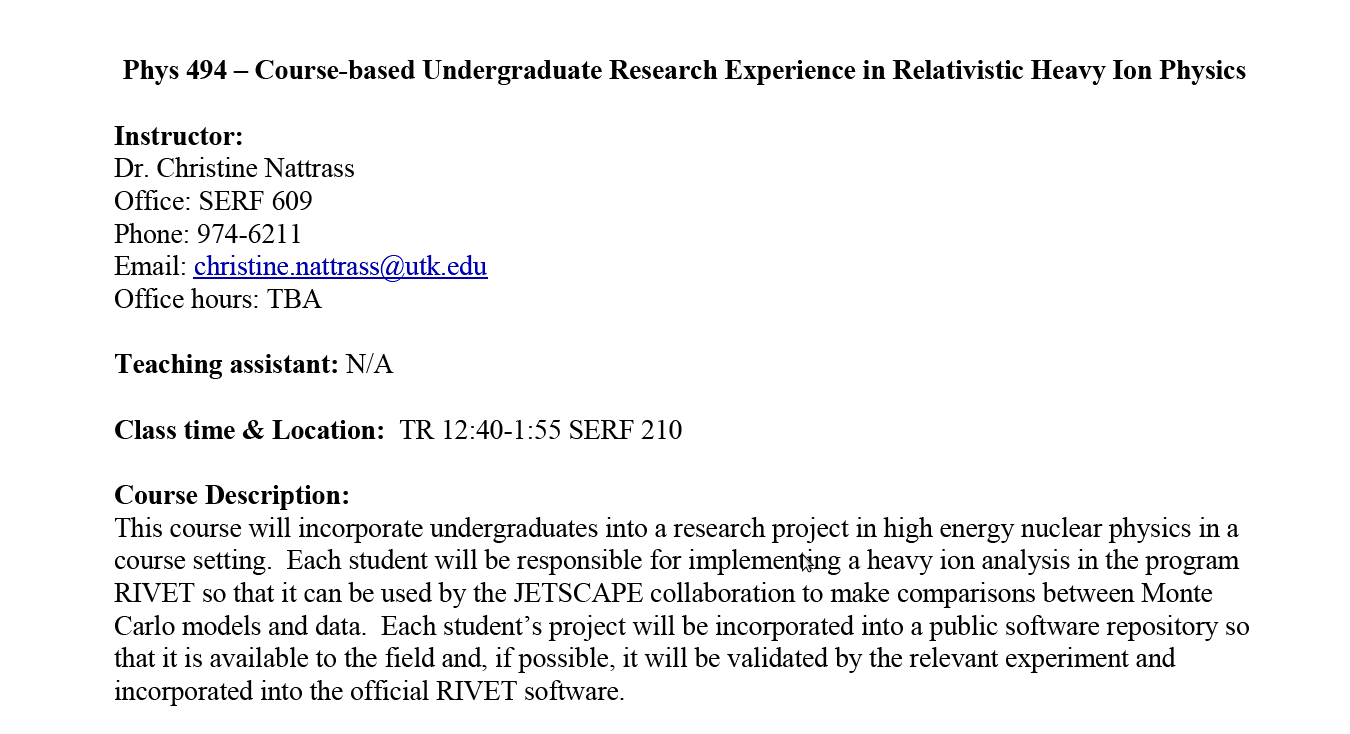 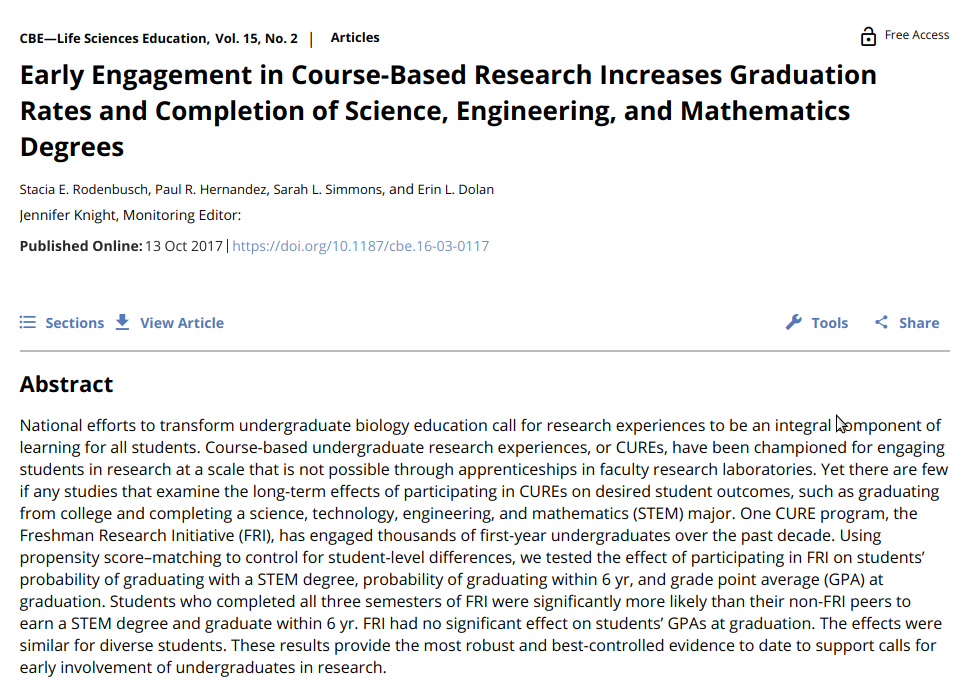 All Rivet students
22 students
11 women
7 minorities
4 non-traditional
3 semesters
15 students
8 women
3 minorities
3 non-traditional